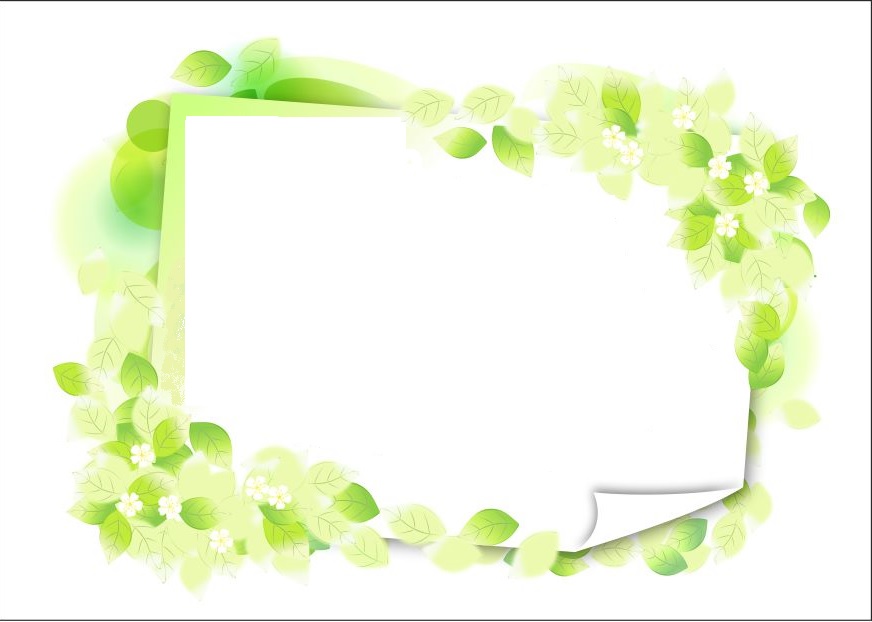 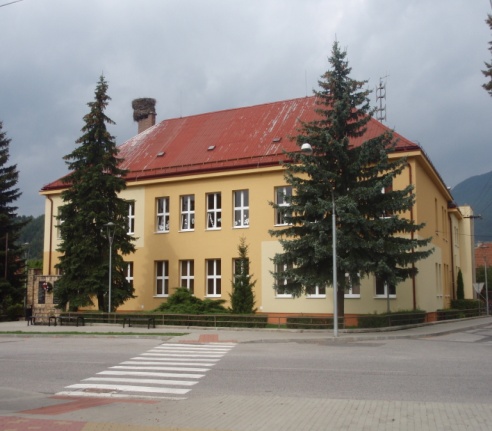 1893
2013
120. výročie 
založenia 
Materskej školy v Liskovej
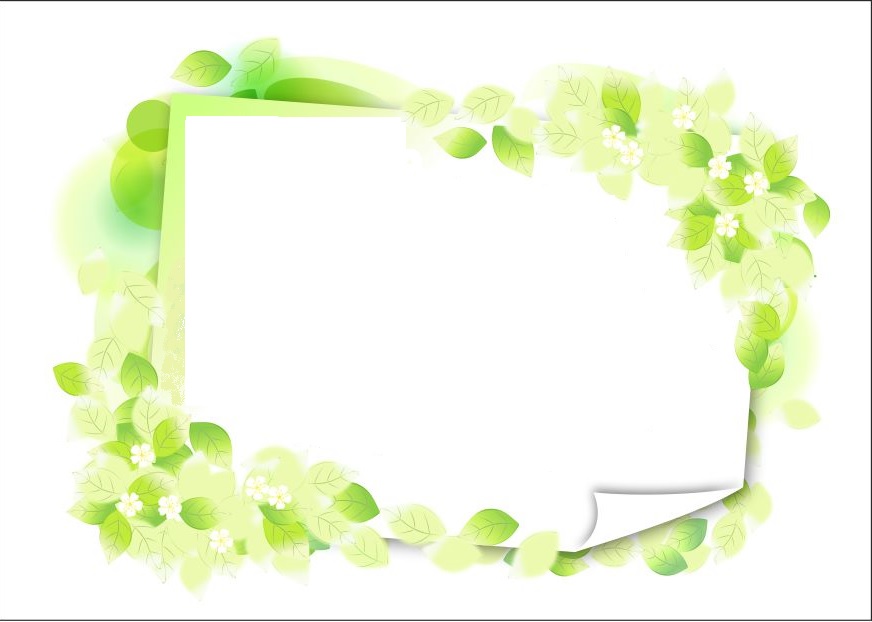 r.1893-vznik štátnej materskej školy v Liskovej
(detská opatrovňa-úvoda)
Zakladateľka prvých  detských opatrovní  Mária-Terézia Brunšviková
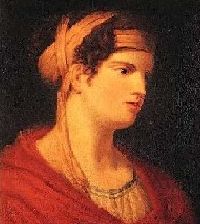 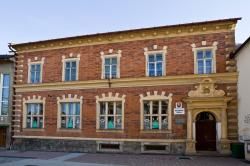 Prvá detská „opatrovňa“ dnešná MŠ na  
       ulici Lazovná 32 v Banskej Bystrici
Prvé učiteľky štátnej materskej školy v Liskovej
1893-1899	Jozefína Bauerová
1899-1906	Mária Blaškovičová
1906-1914	Izabella Doriová
1914-1918	Gabriela Dvorská
1918-1918	Mária Jesenská
             1918- Štátna materská škola zrušená
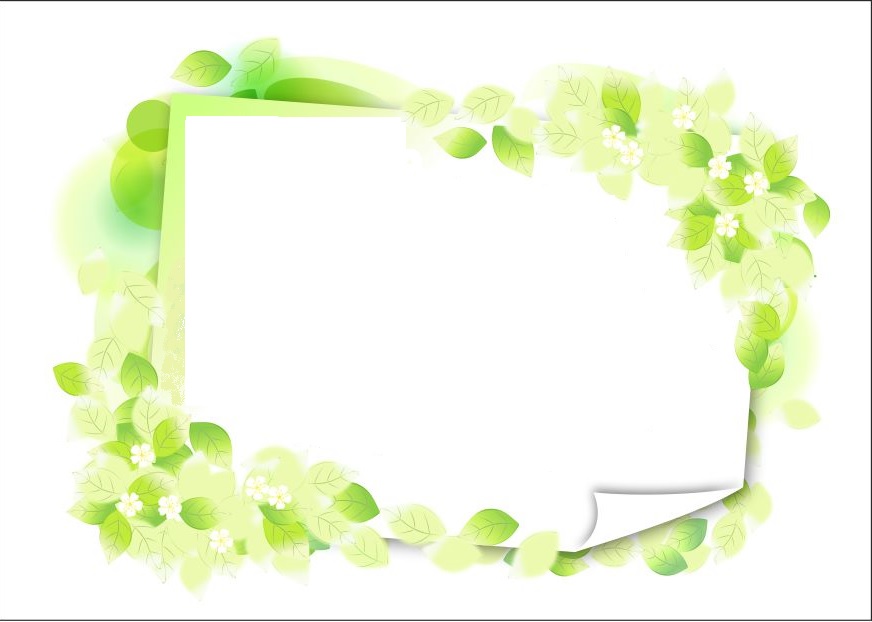 r.1950-opätovné zriadenie materskej školy
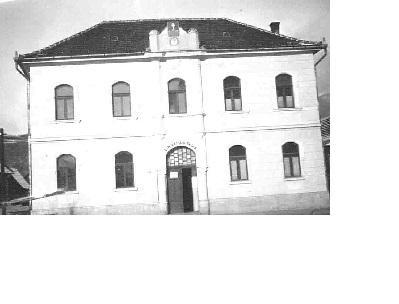 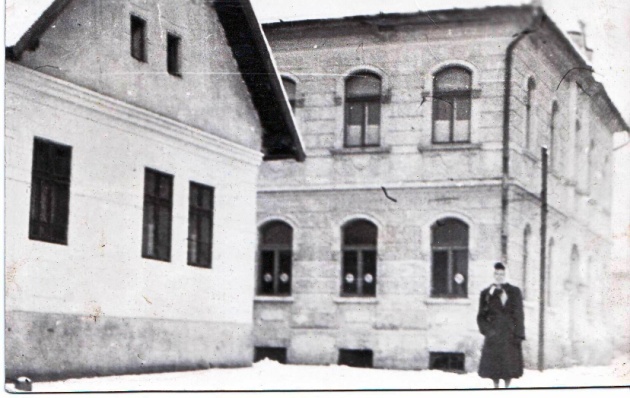 Budova bývalej rímsko-katolíckej školy- 
       prvé sídlo MŠ a prvá riaditeľka Margita Jurčová
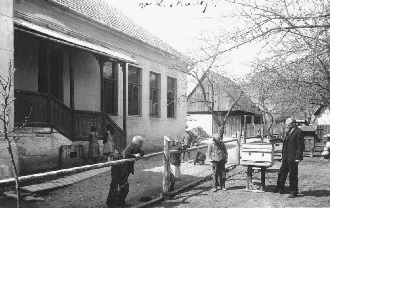 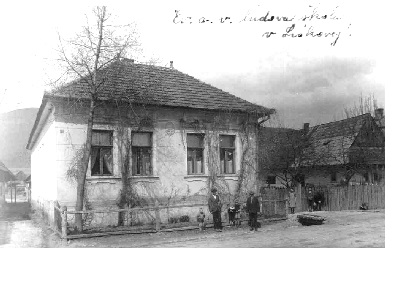 Budova bývalej evanjelickej školy- sídlo MŠ v r.1952
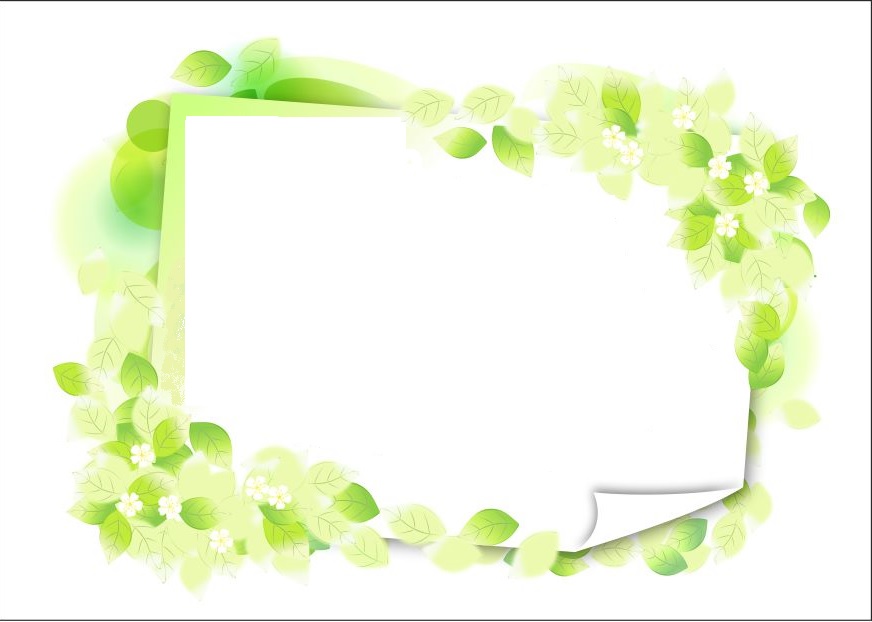 Prví škôlkári  v školskom roku 1950/51
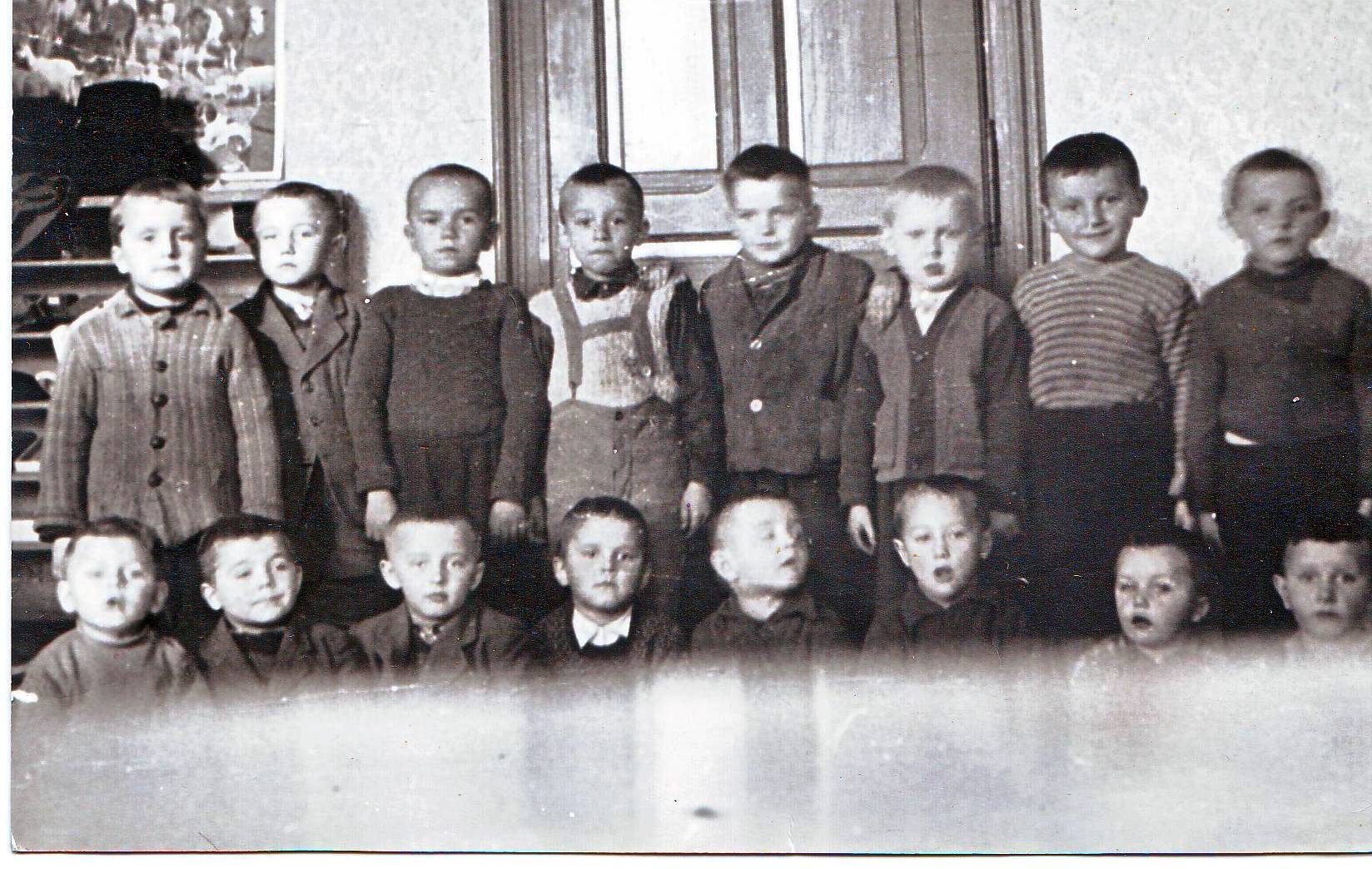 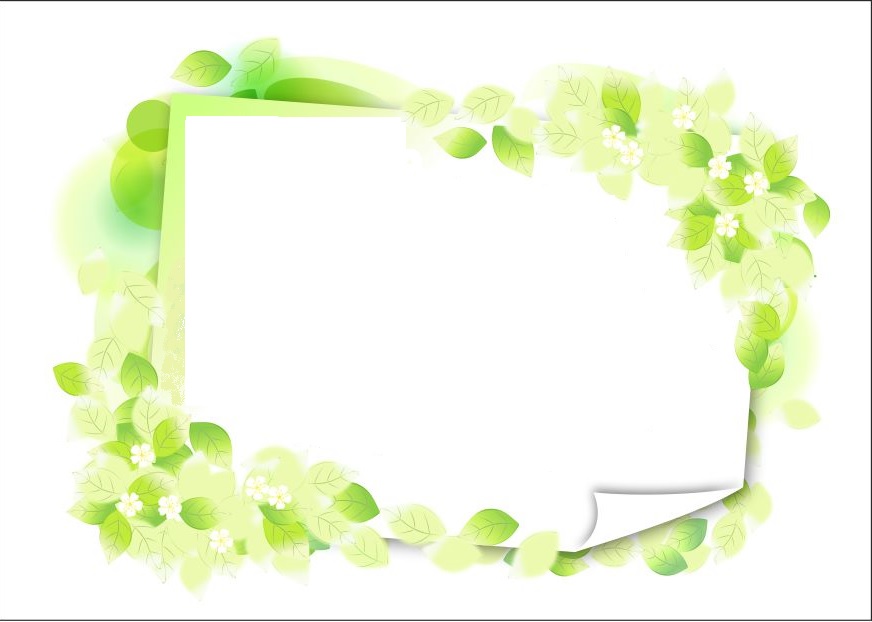 Vystúpenia detí v 60-tych rokoch
Besiedka „DEDA MRÁZA“ r. 1967
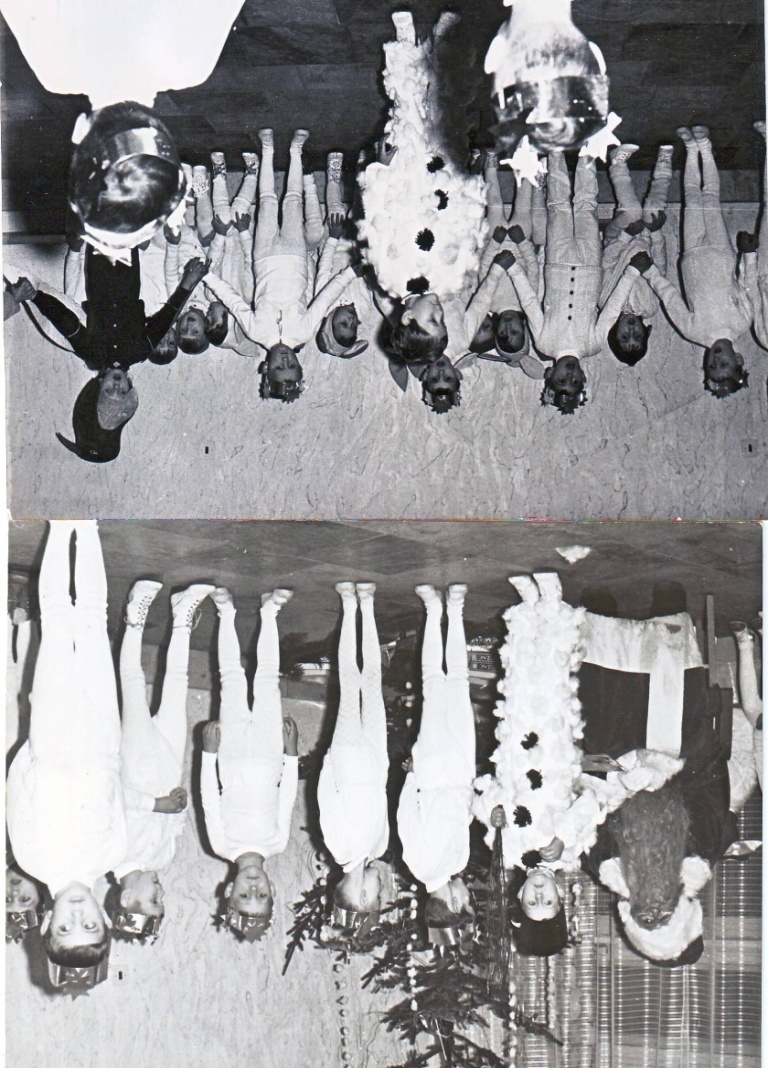 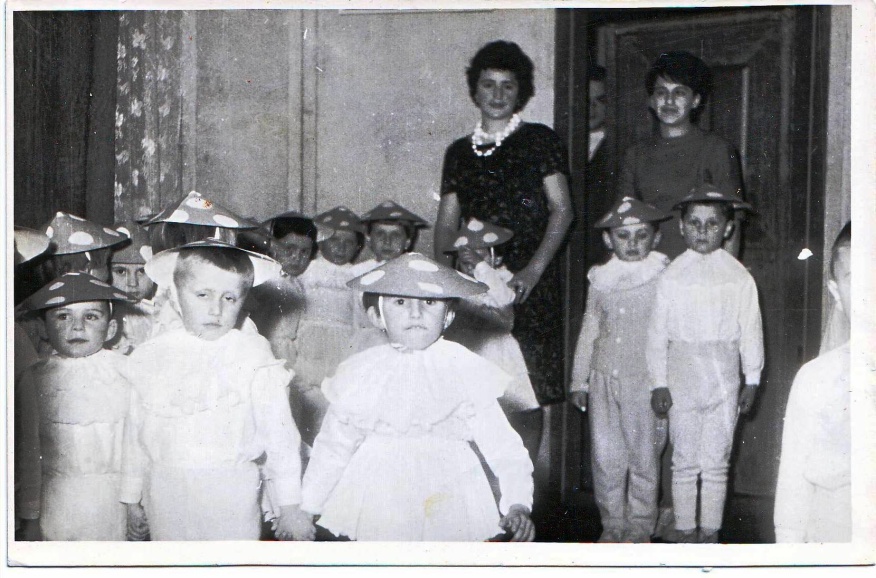 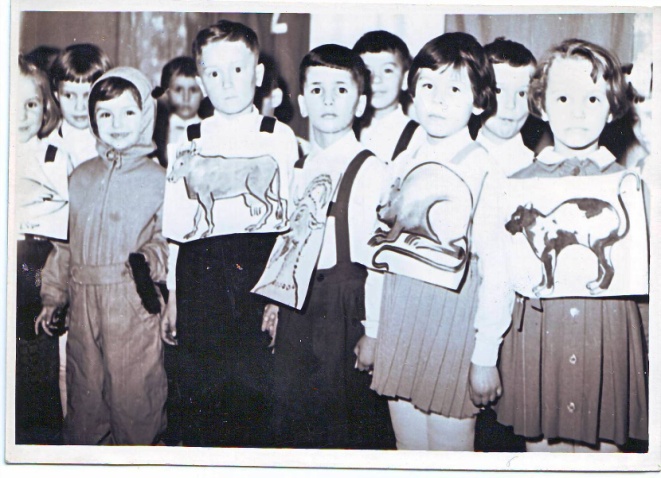 Oslavy MDŽ   r. 1964
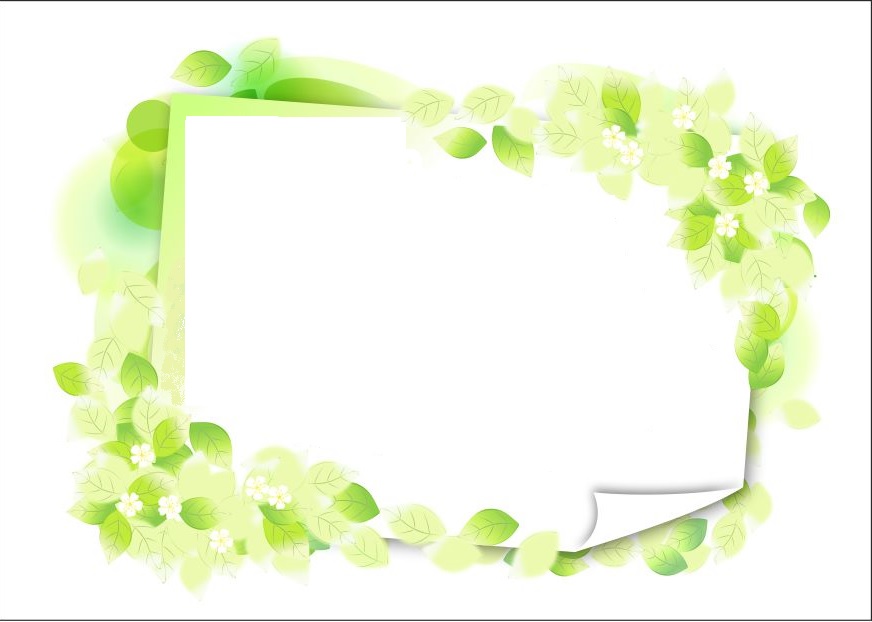 Školský rok 1960/61
Deti s p.uč. 
Annou Todekovou 
a školníčkou 
Jolanou Stehurovou.
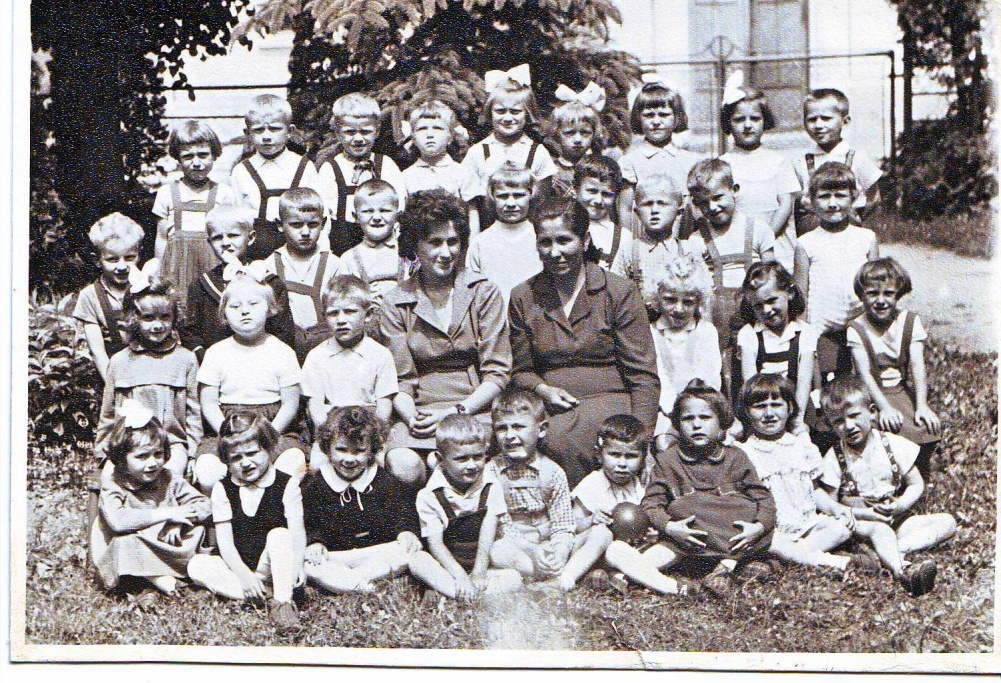 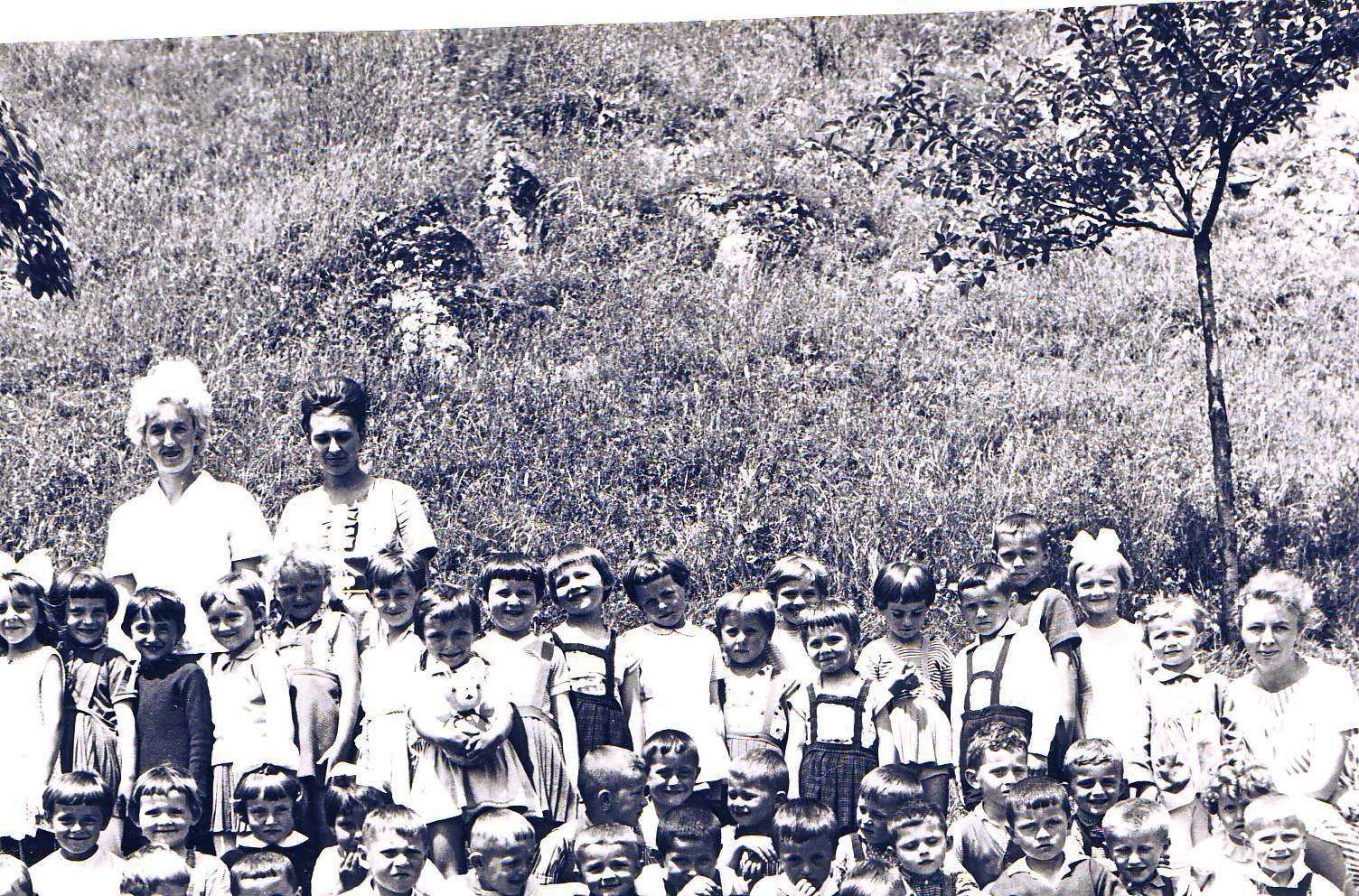 p.uč. Helga Agricolová
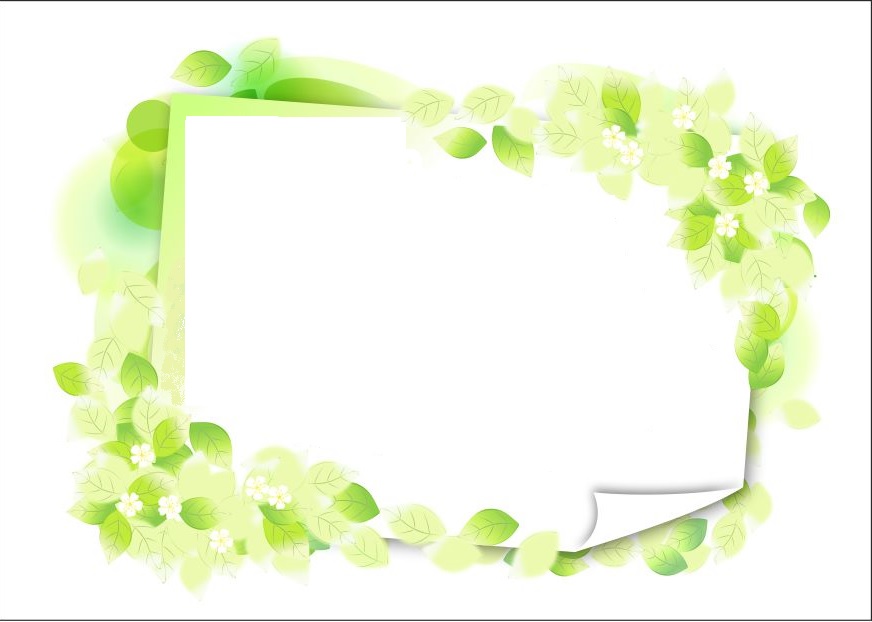 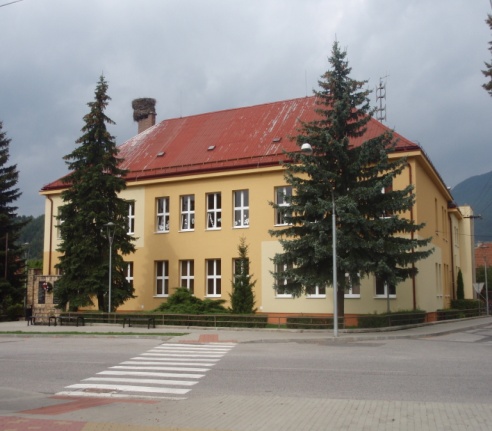 1893
2013
120. výročie 
založenia 
Materskej školy v Liskovej
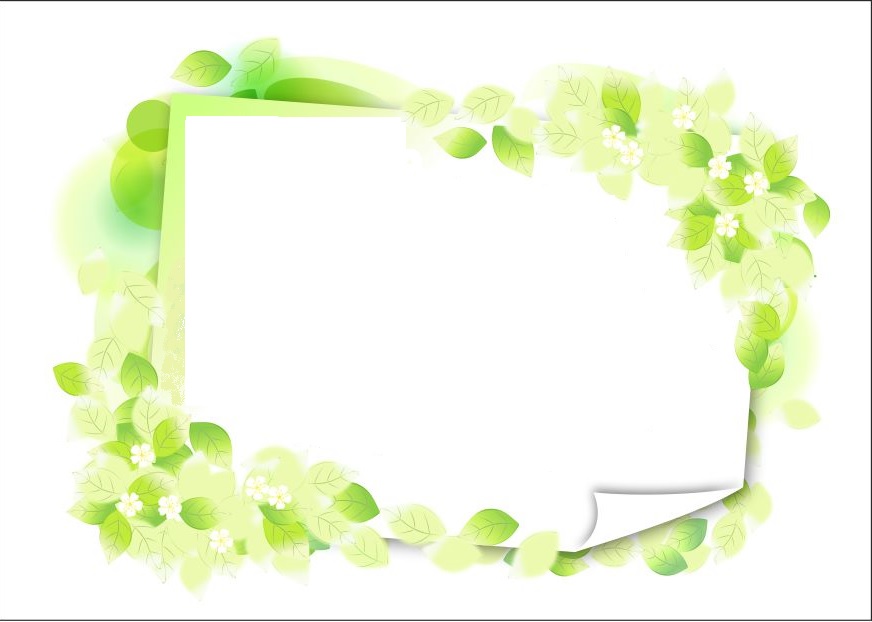 1968- presťahovanie materskej školy              do budovy terajšieho OcÚ
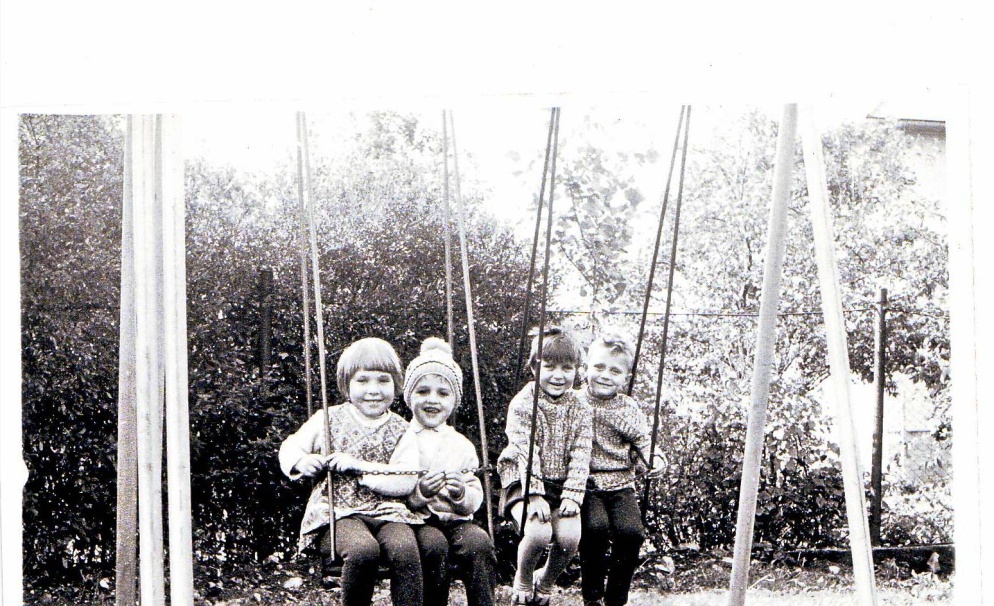 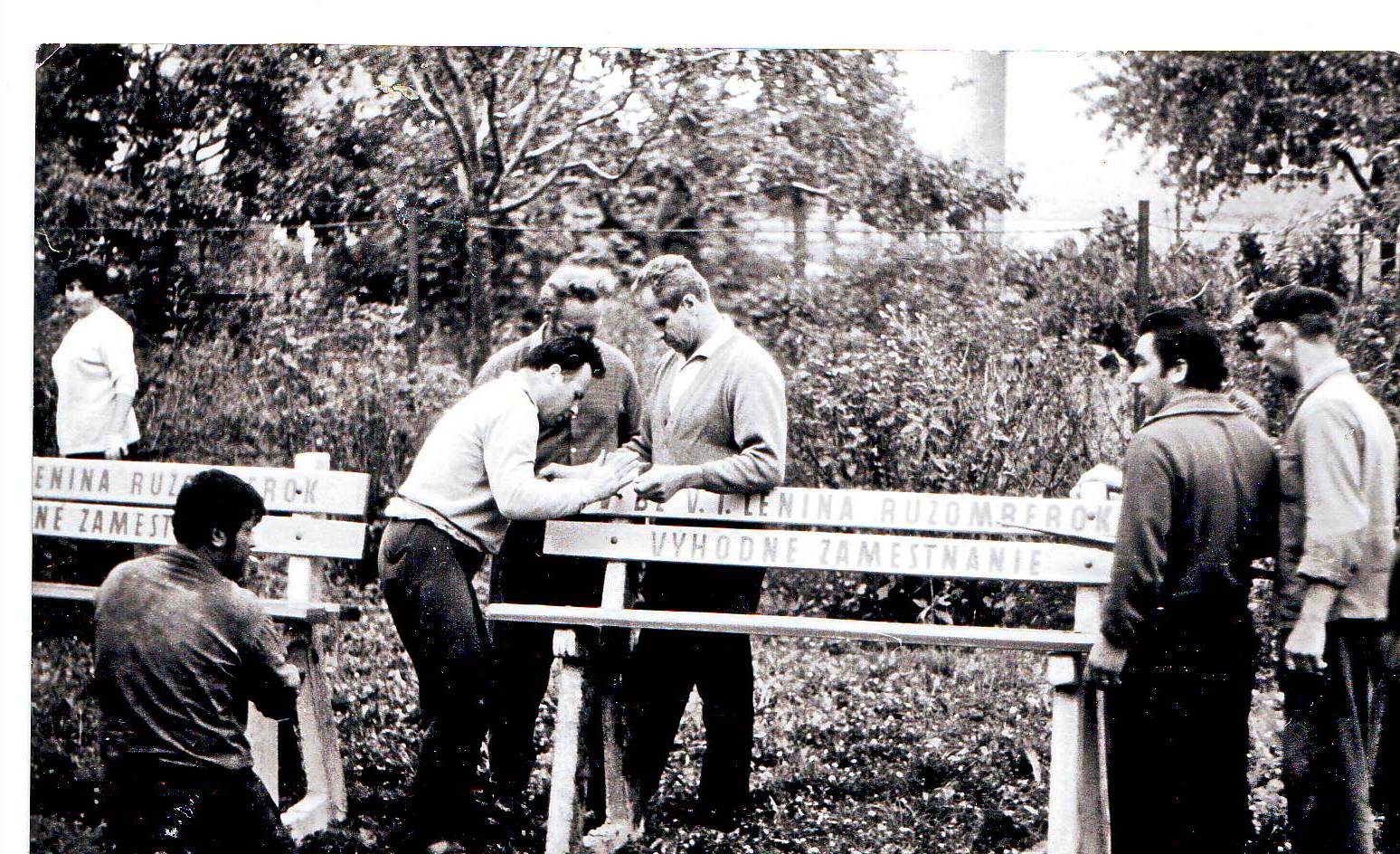 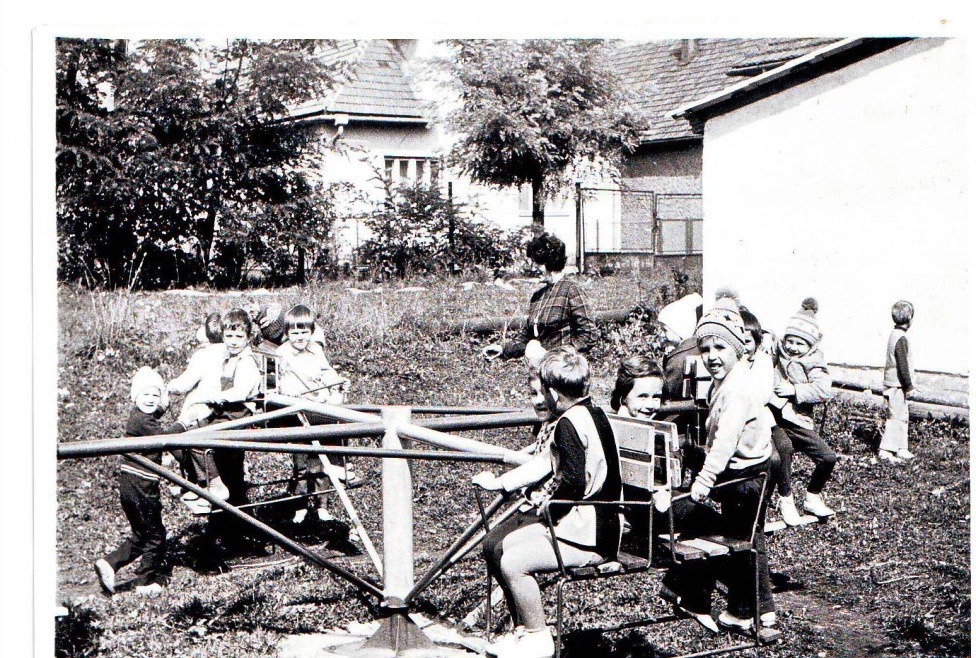 Nové preliezky a lavičky v školskej záhrade.
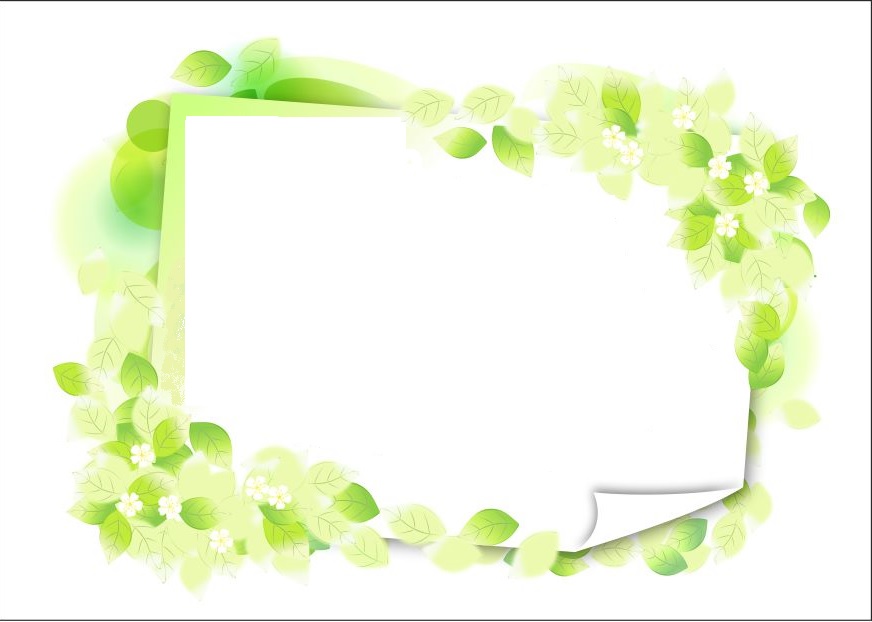 Materská škola 70-te roky
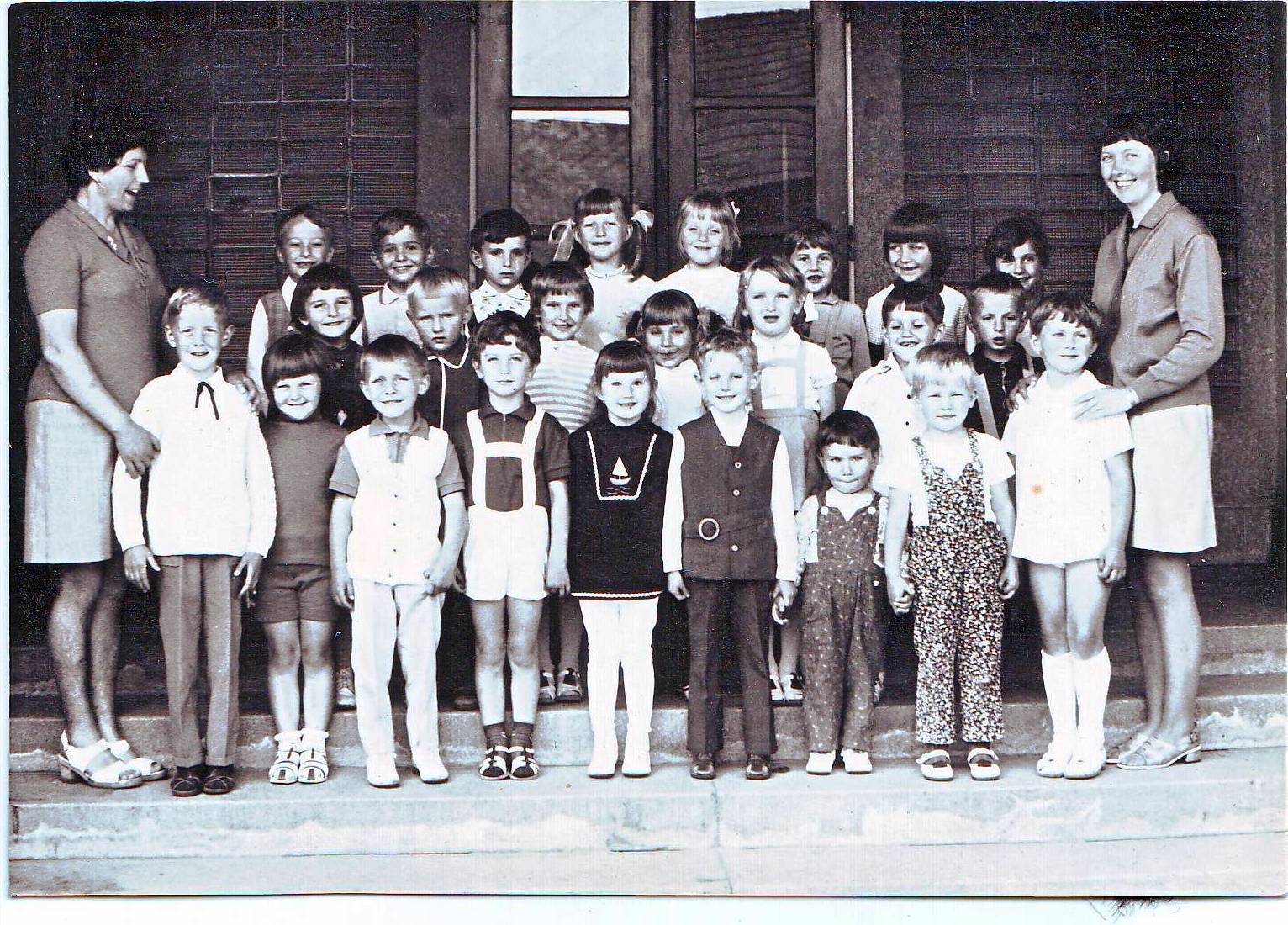 p.uč. Slimáková 
a p.uč. Bendisová
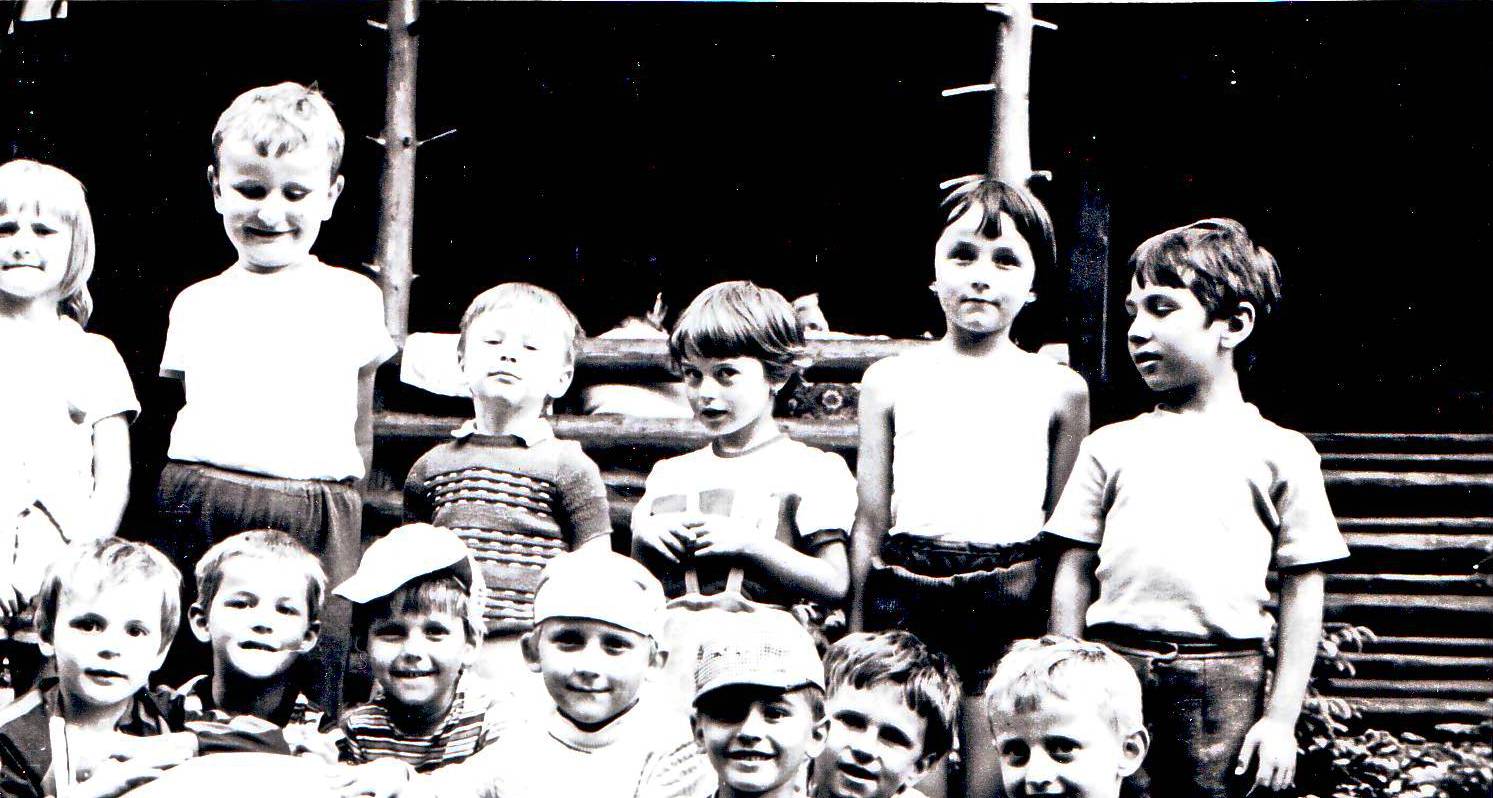 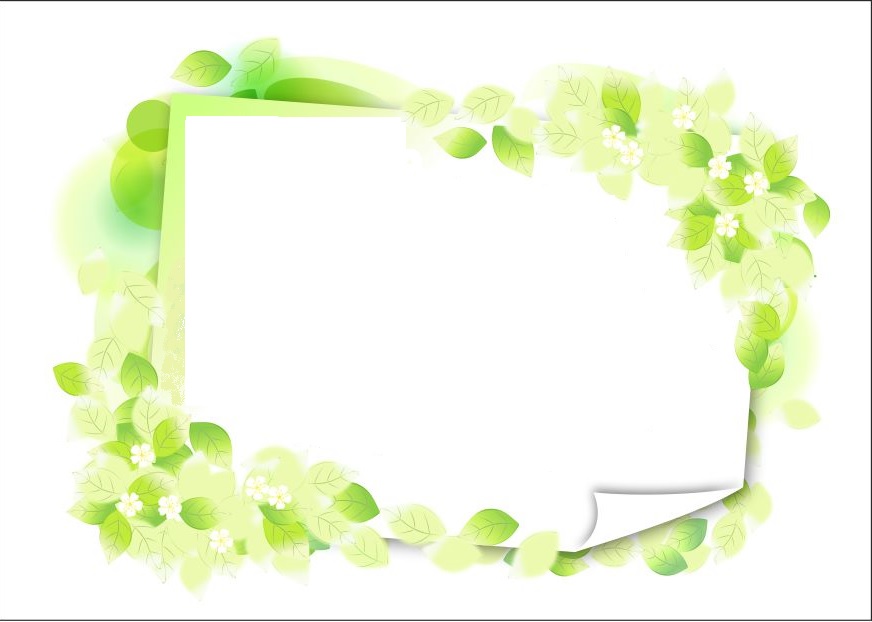 Vystúpenia detí 70-te roky
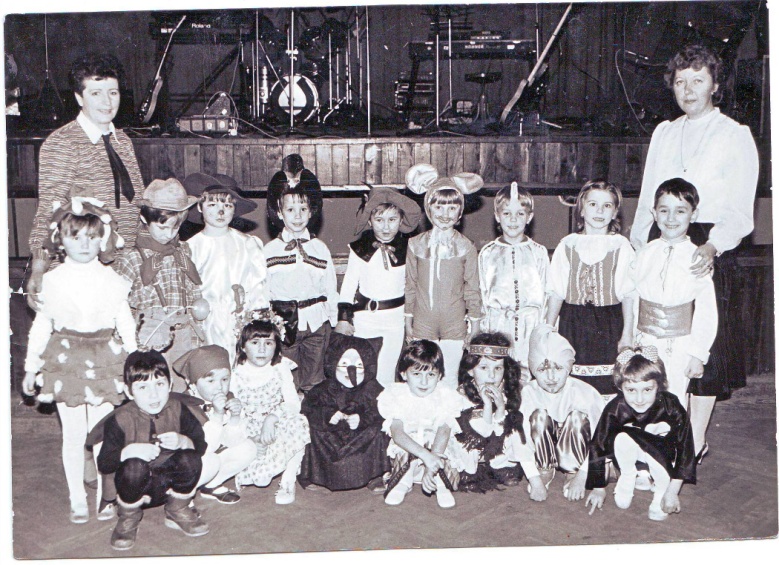 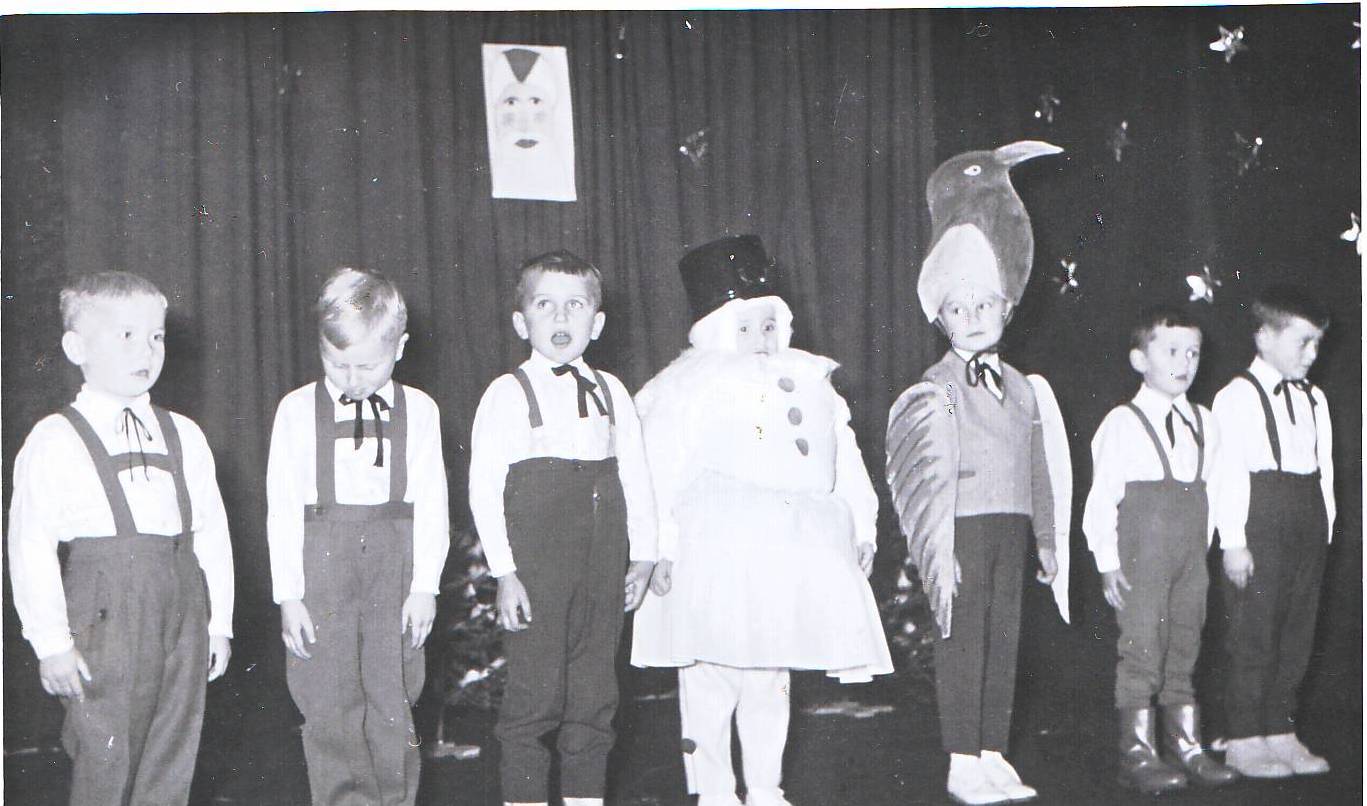 „Karneval“
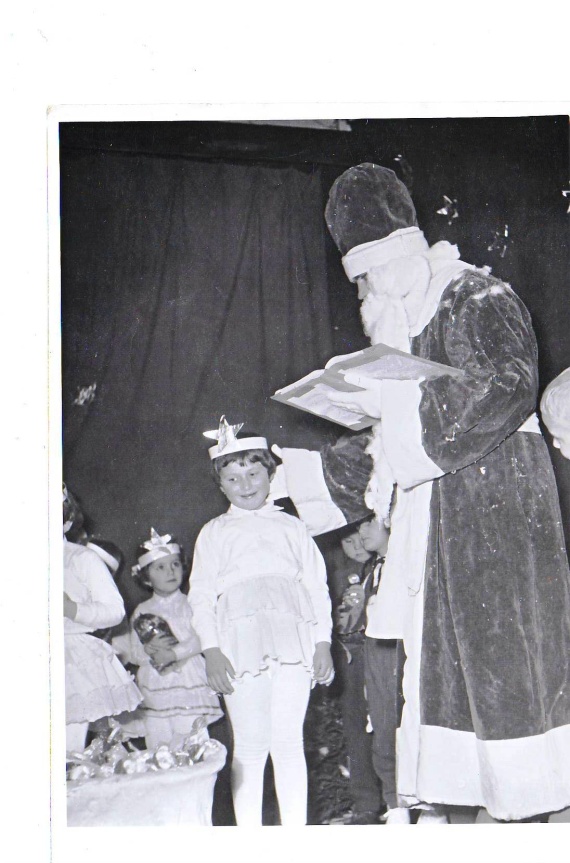 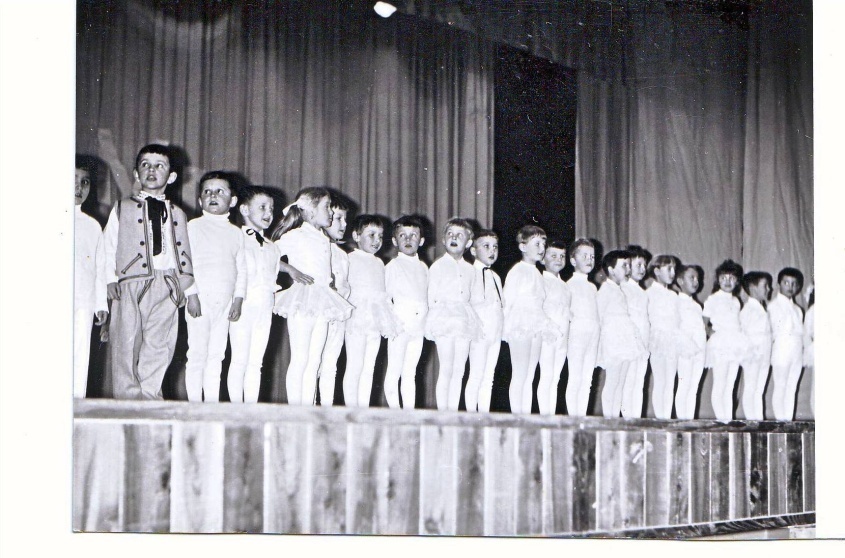 Besiedka 
„Deda Mráza“
„MDŽ“
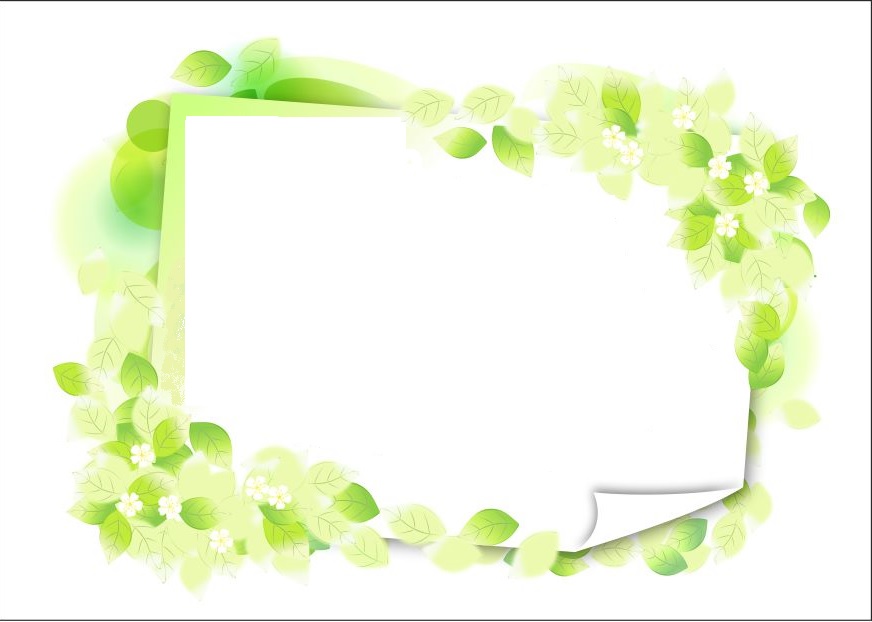 Materská škola 80-te roky
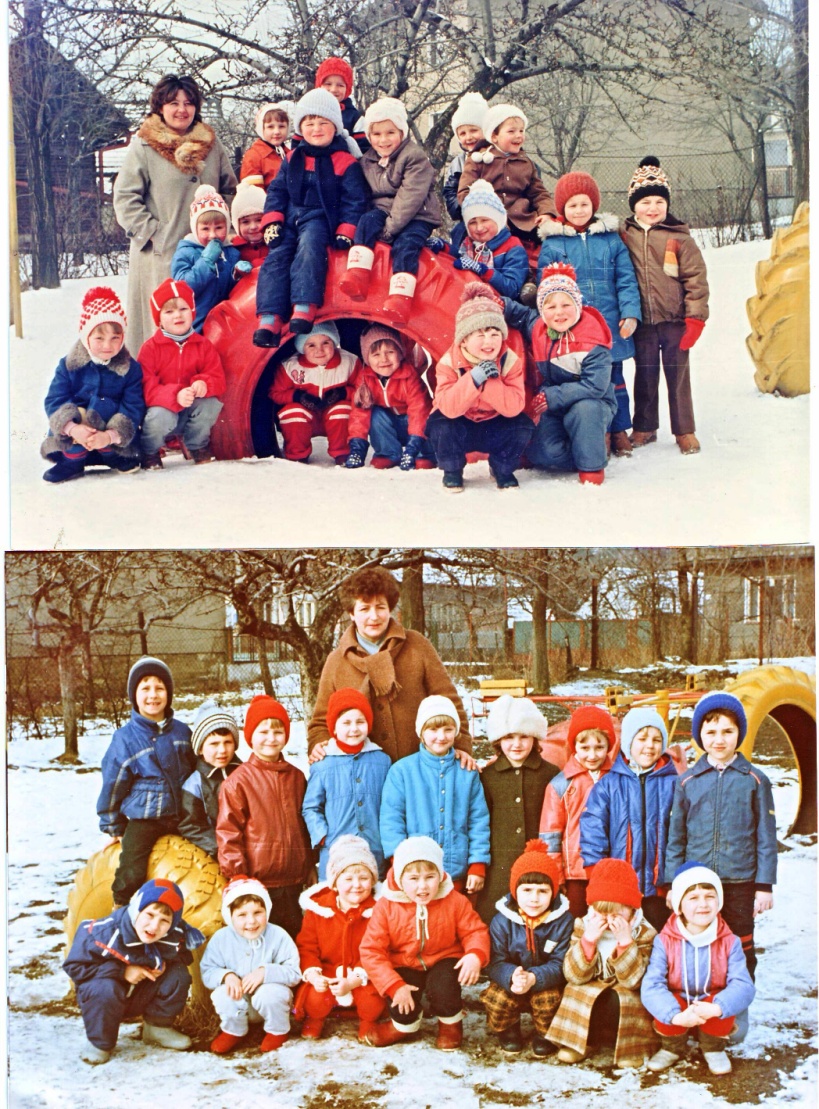 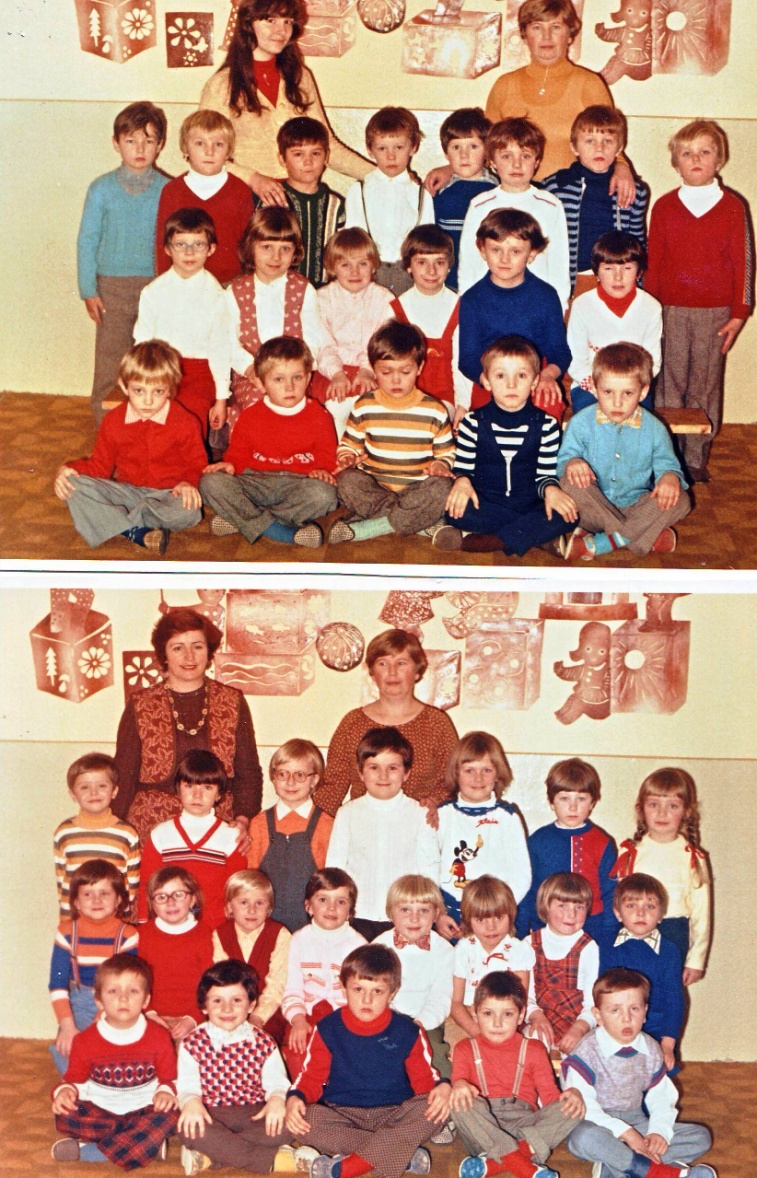 p.uč. Lukáčová a p.uč. Slimáková
p.uč. Filová a p.uč. Demková
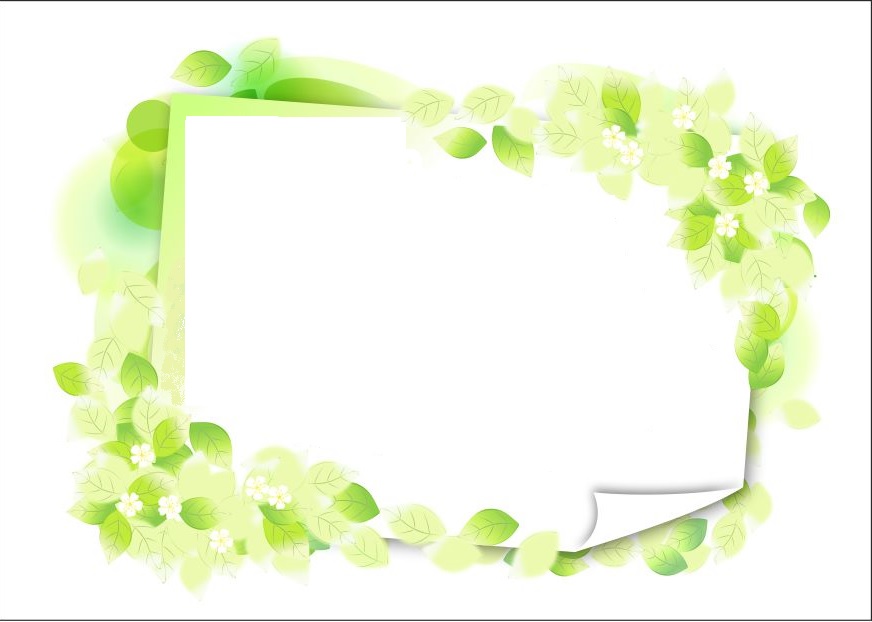 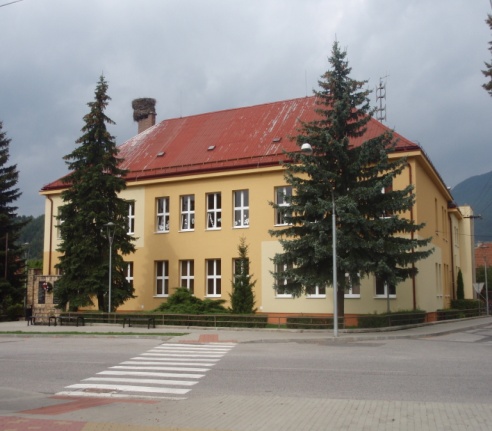 1893
2013
120. výročie 
založenia 
Materskej školy v Liskovej
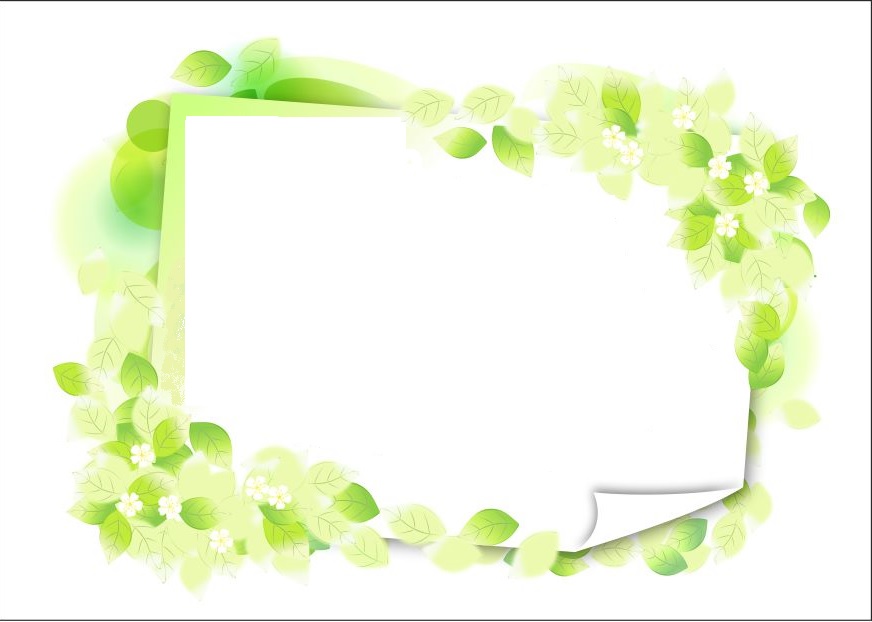 r.1990- presťahovanie materskej školy do novej budovy
Zrekonštruovaná budova bývalej ZŠ. MŠ tu pôsobí dodnes.
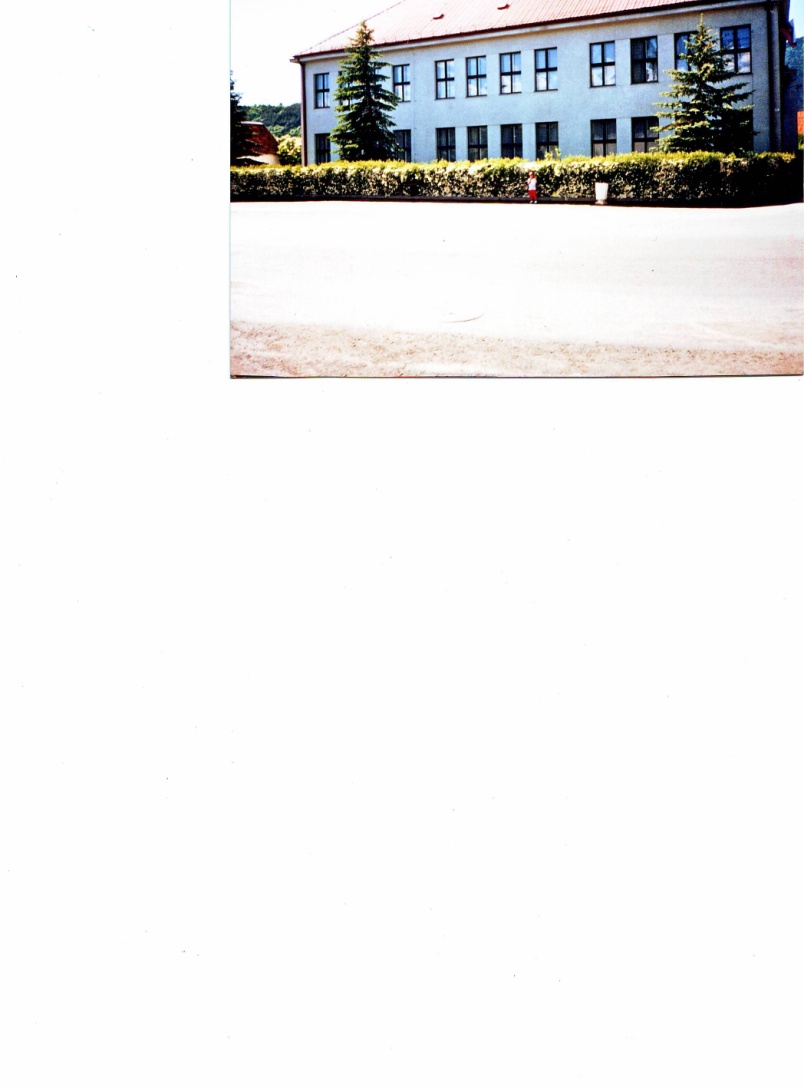 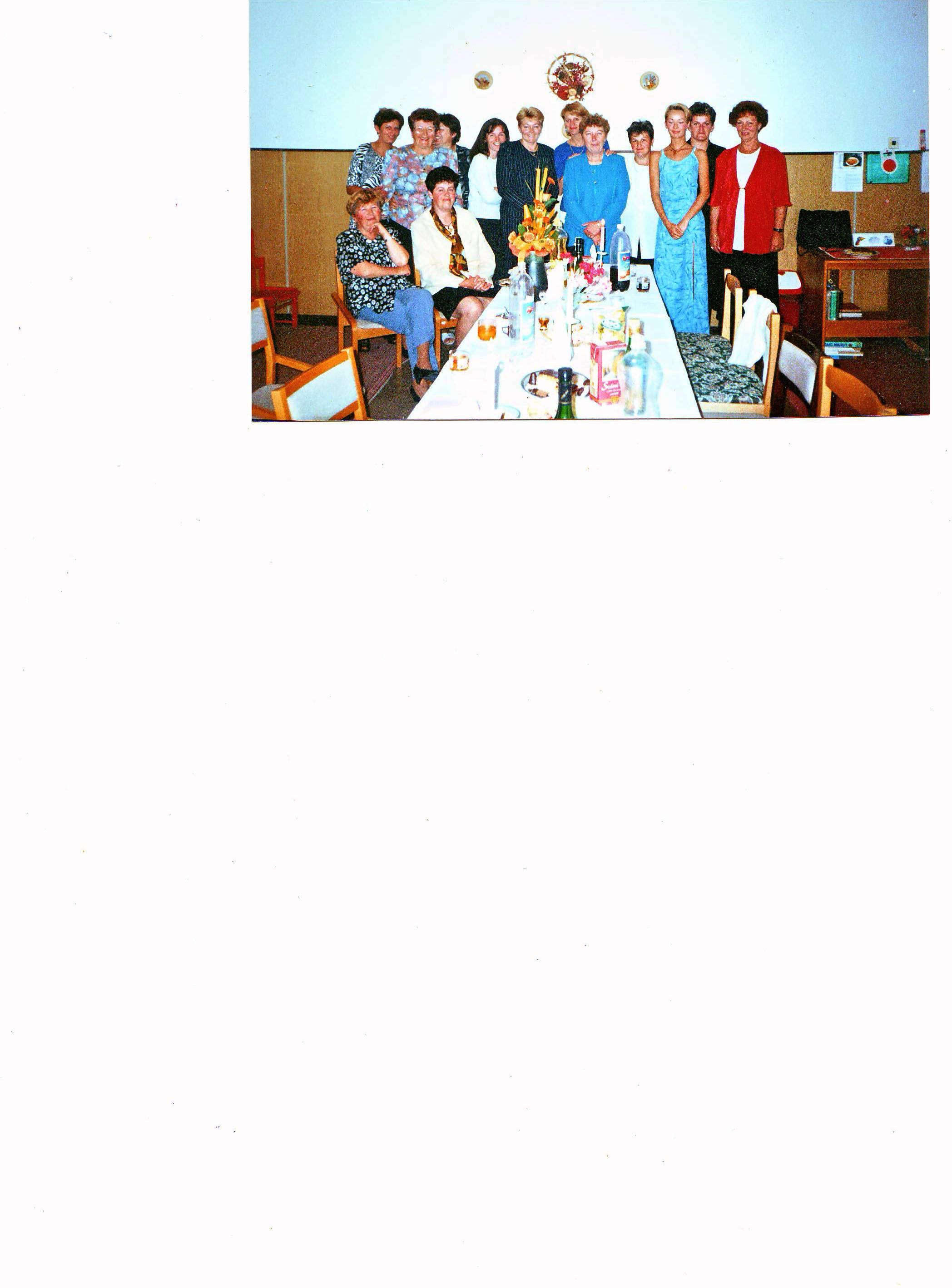 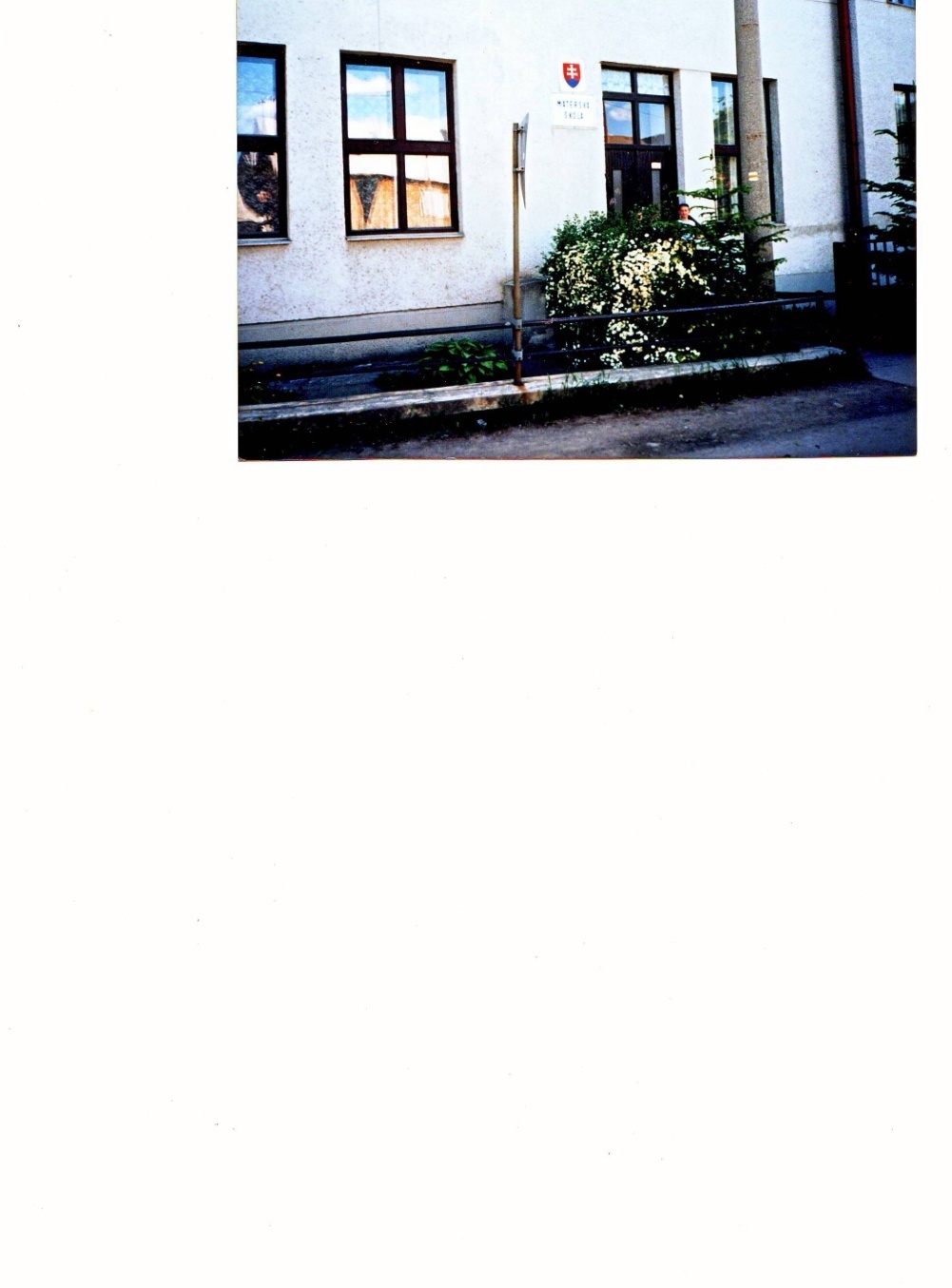 Kolektív pedagogických a prevádzkových zamestnancov, pôsobiacich v 90-tych rokoch.
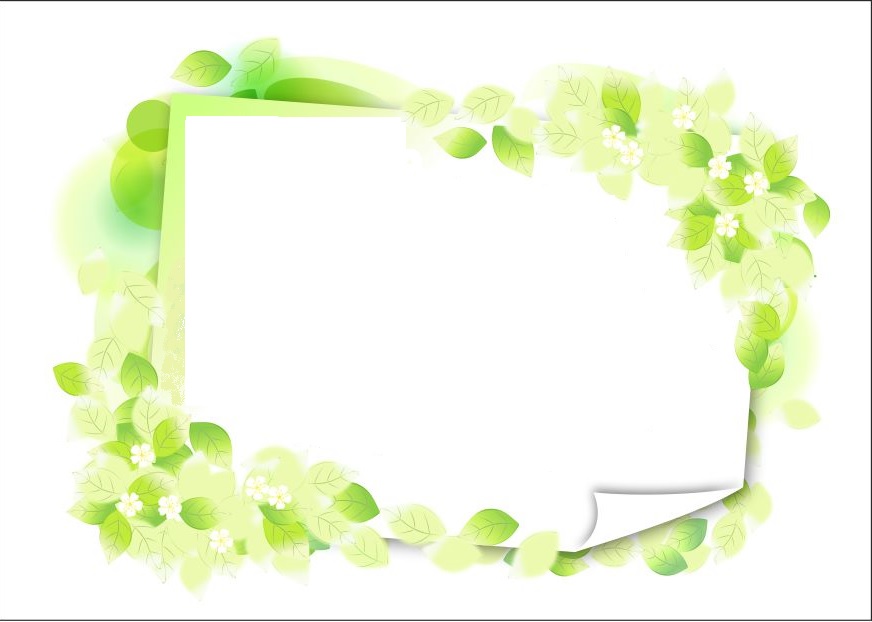 Školské a mimoškolské akcie v 90-tych rokoch
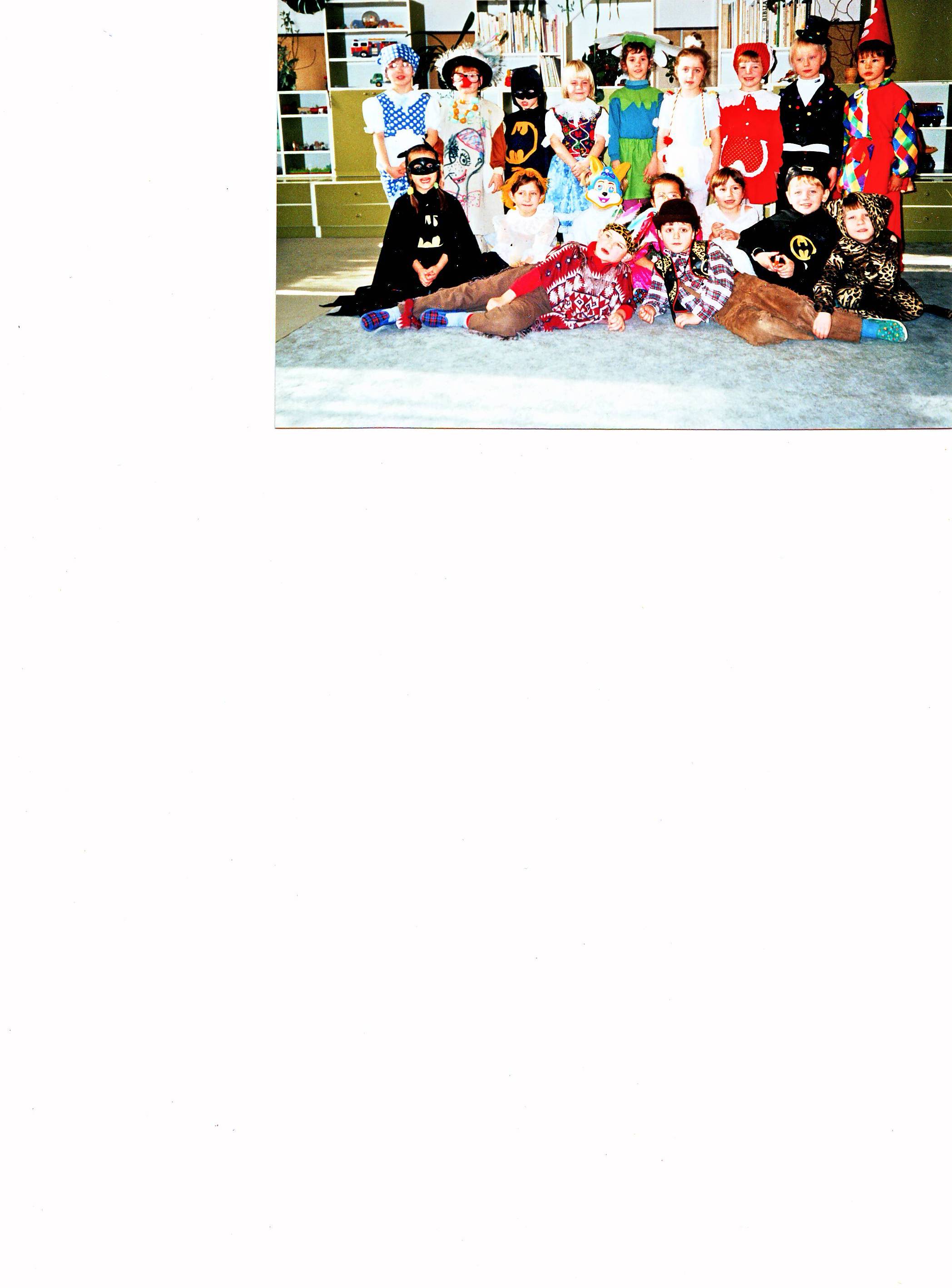 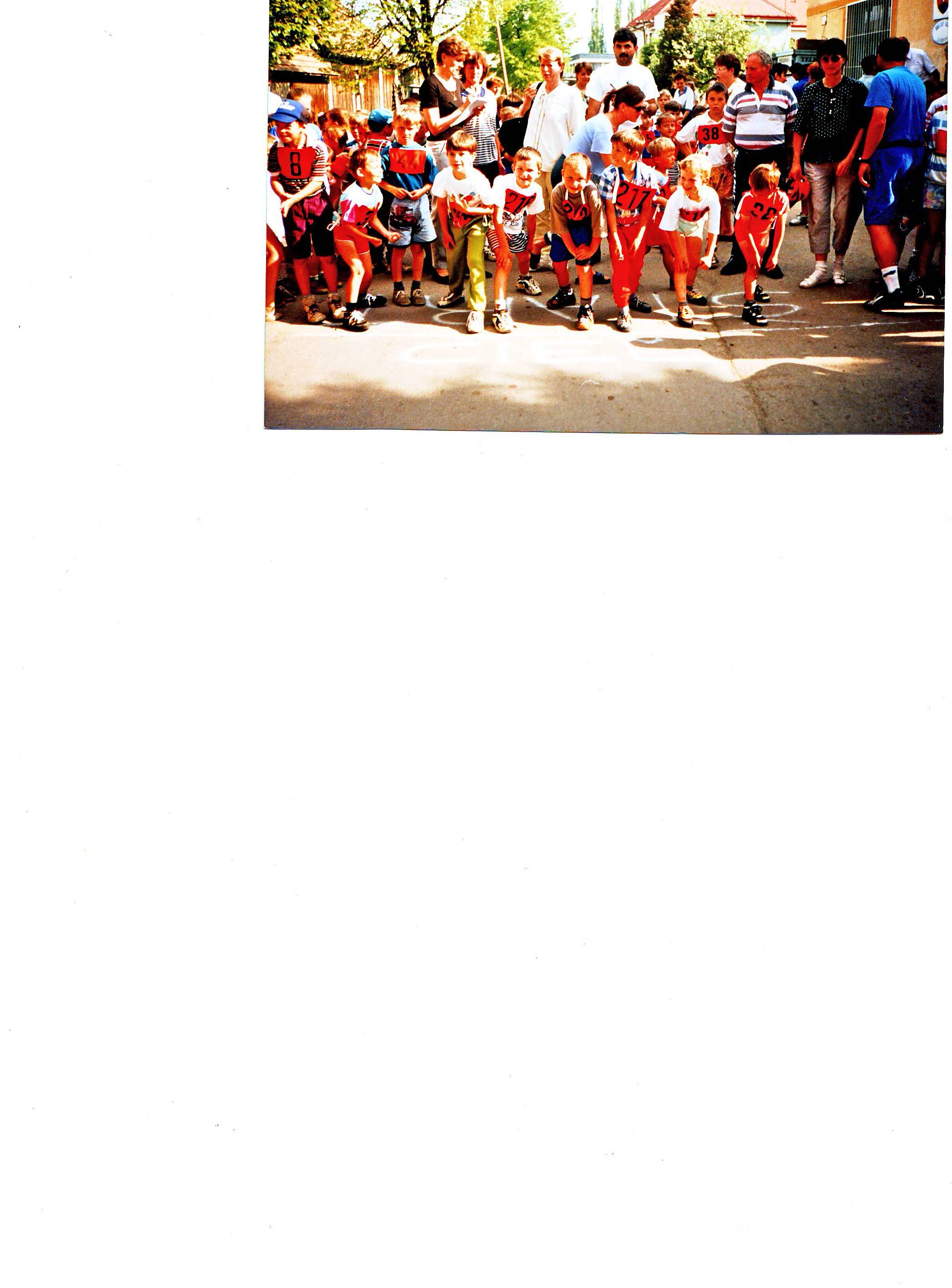 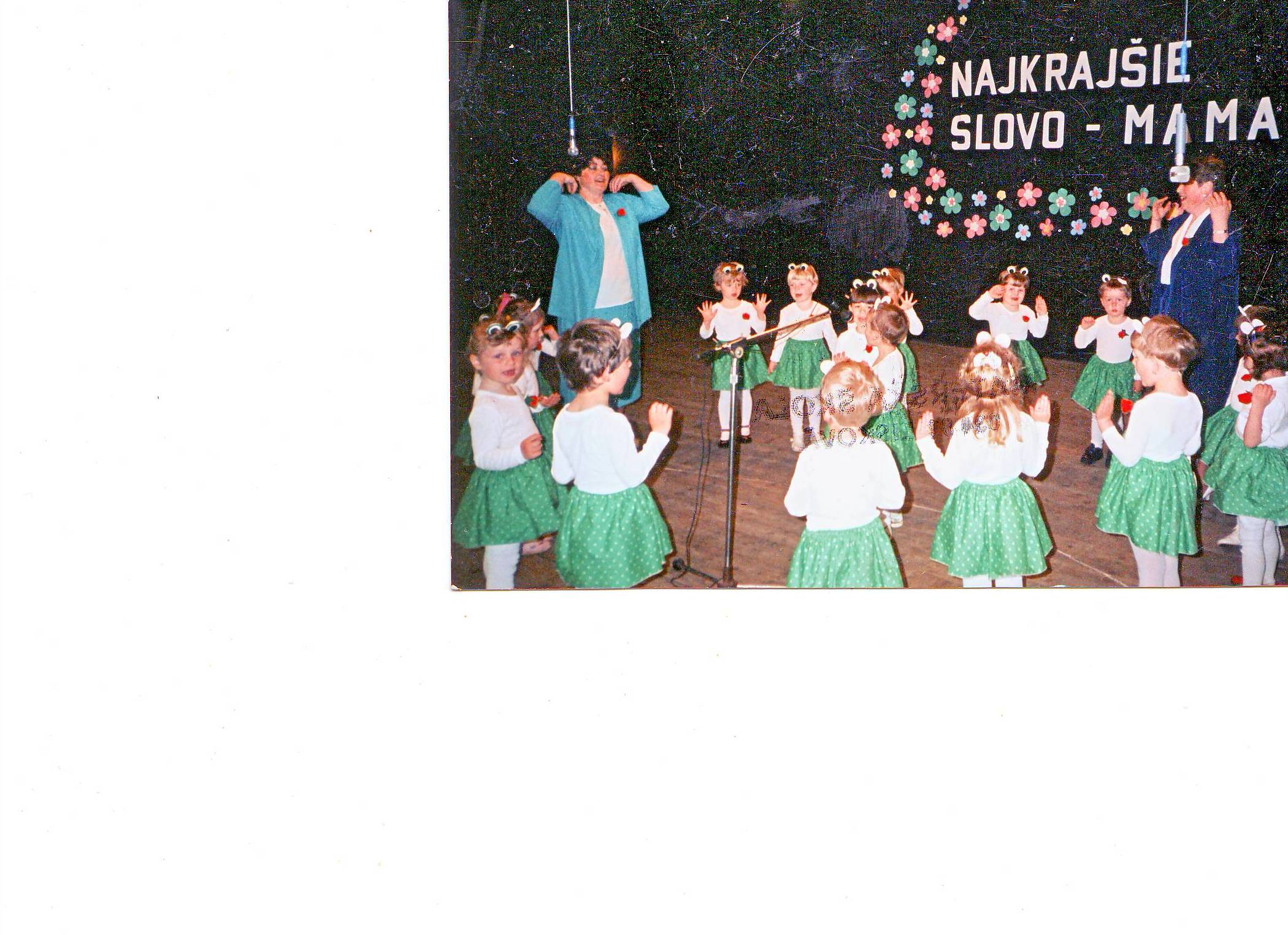 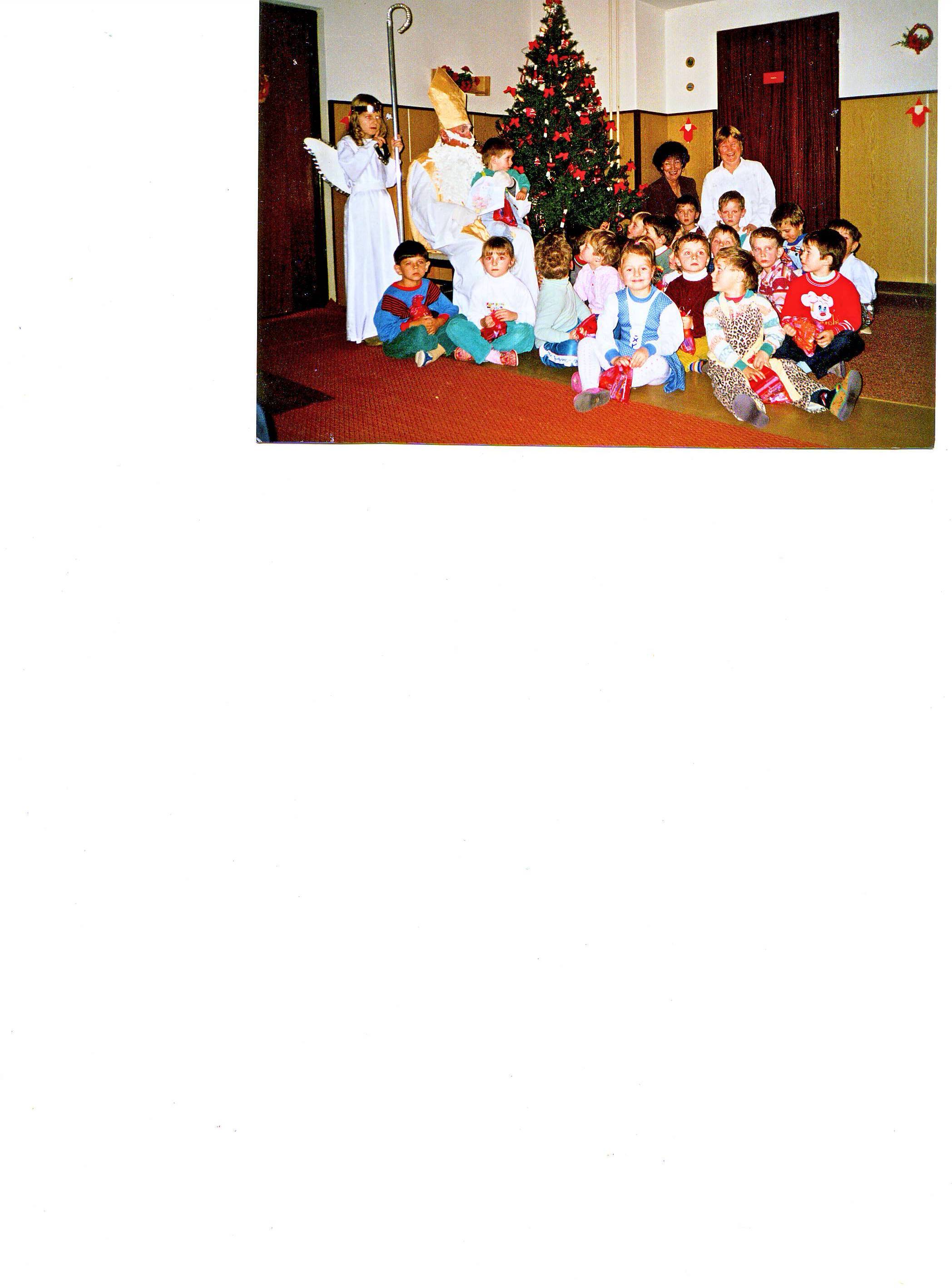 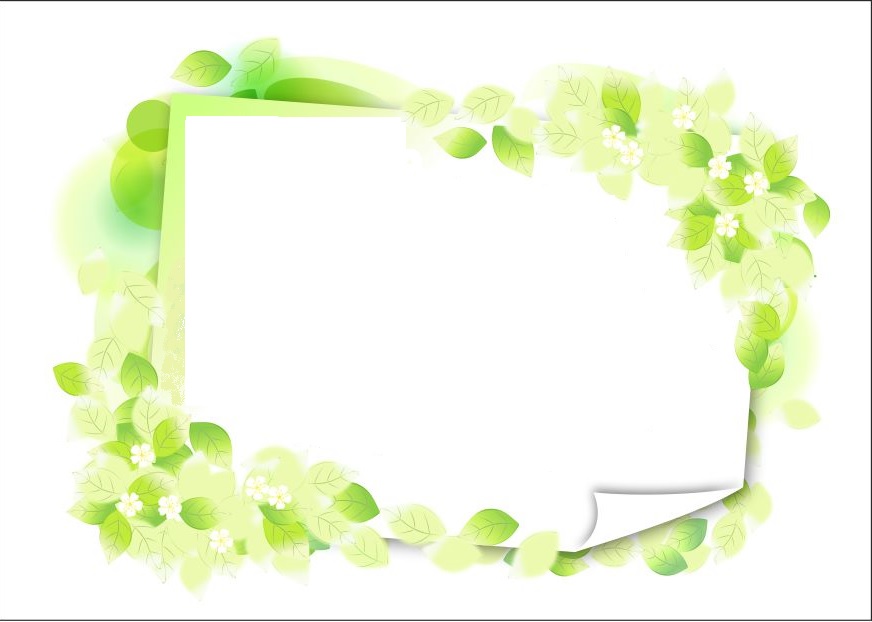 Interiér a exteriér v novej budove MŠ.
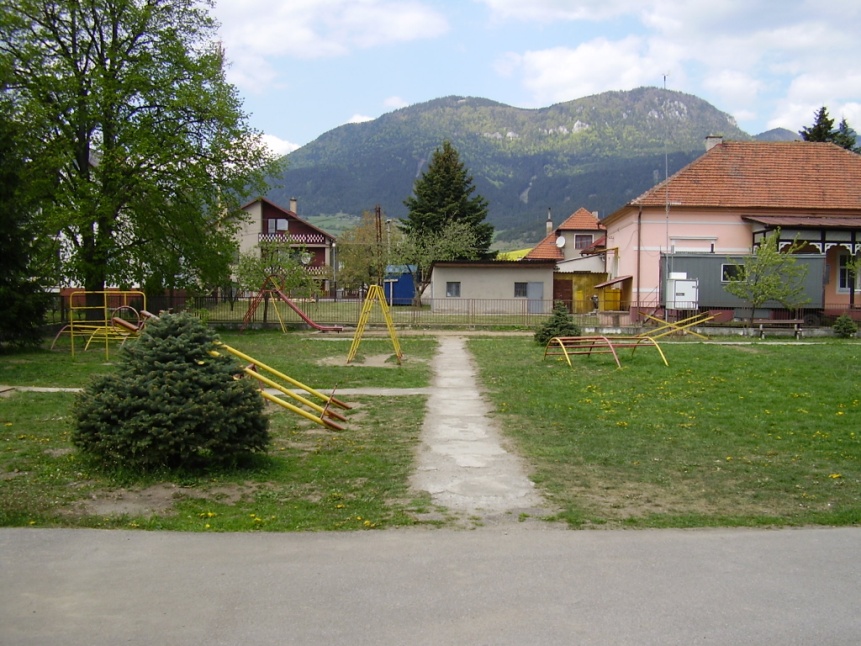 Školská záhrada
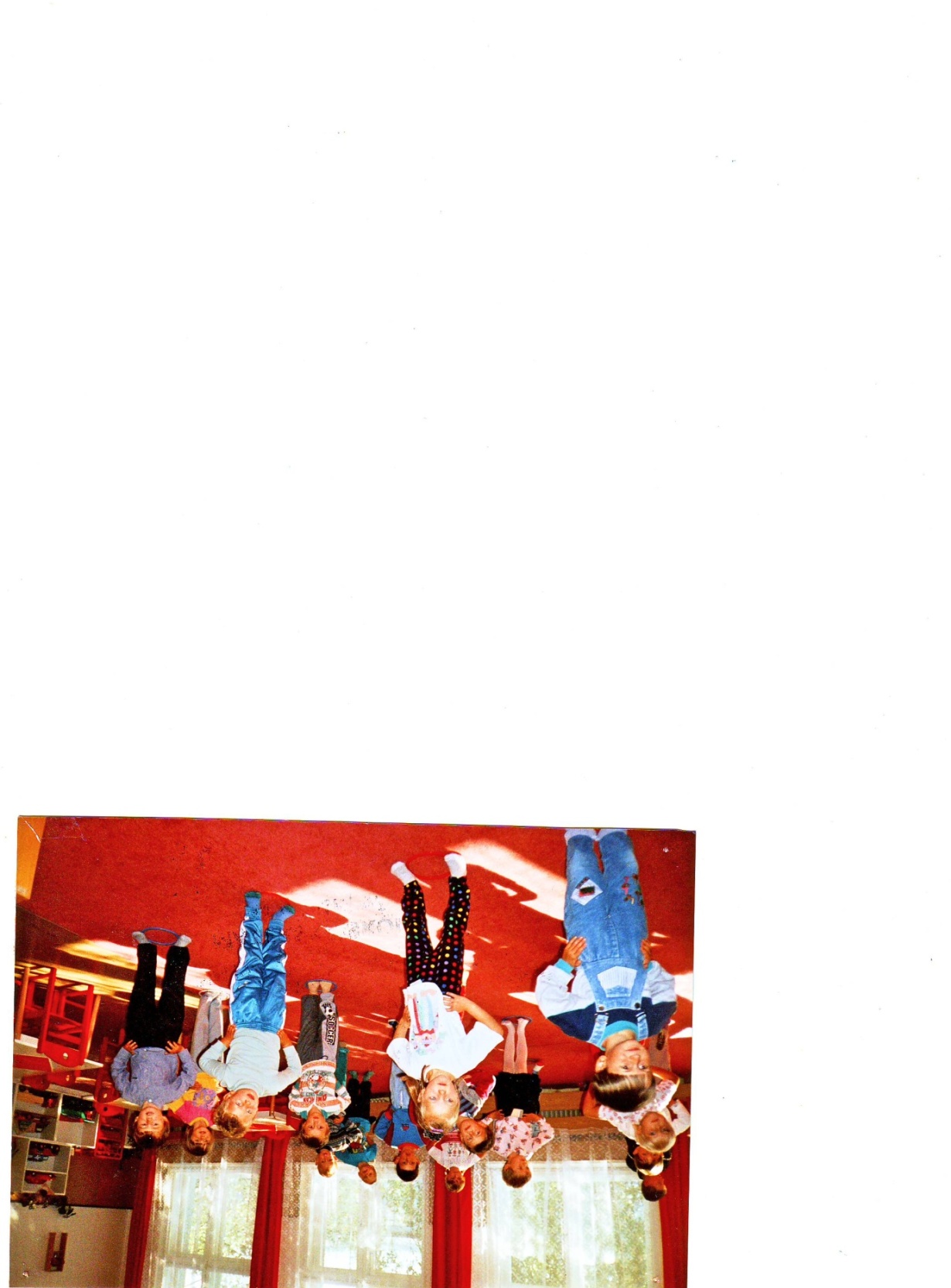 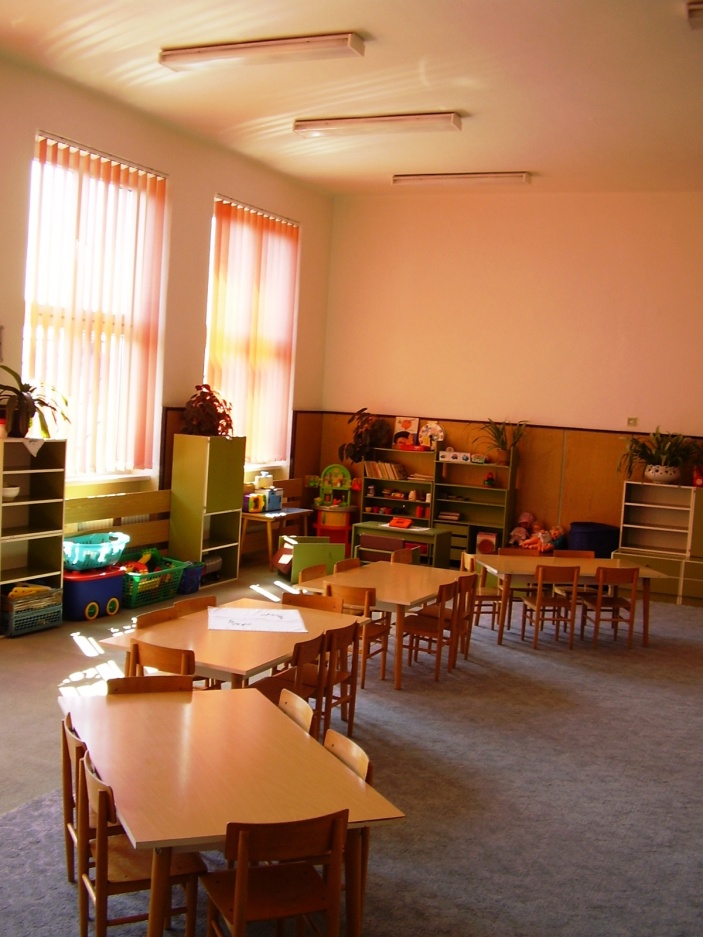 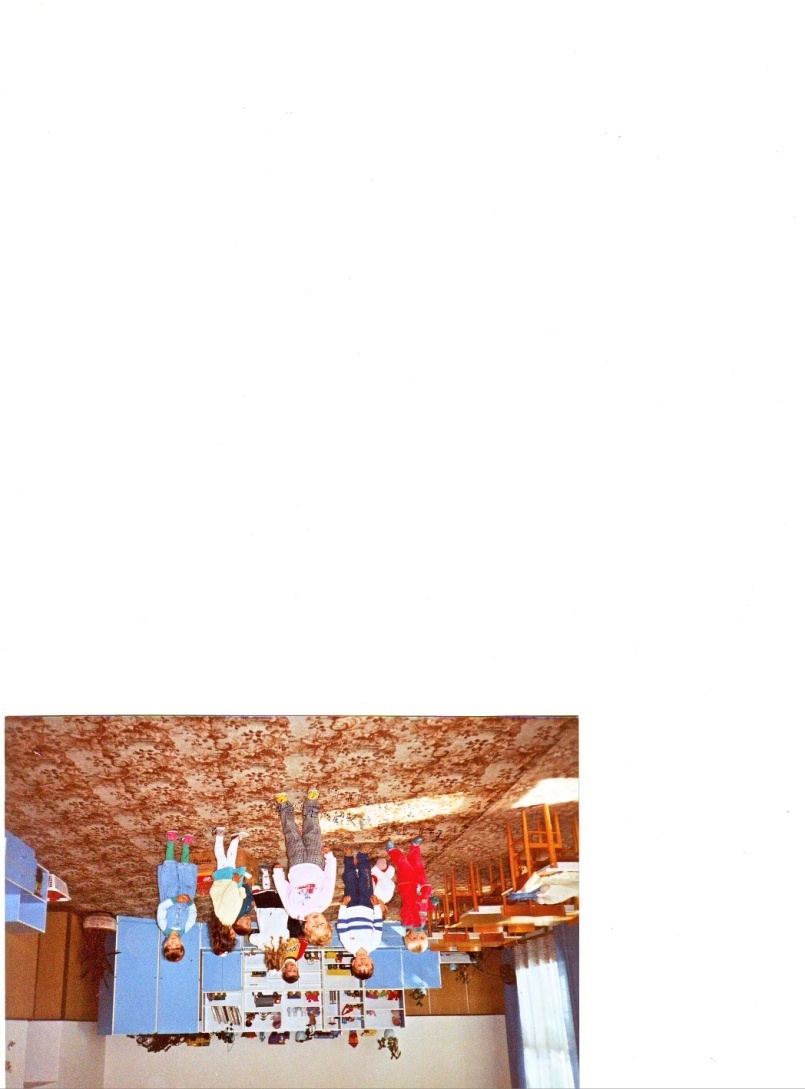 Červená  modrá a zelená 
trieda
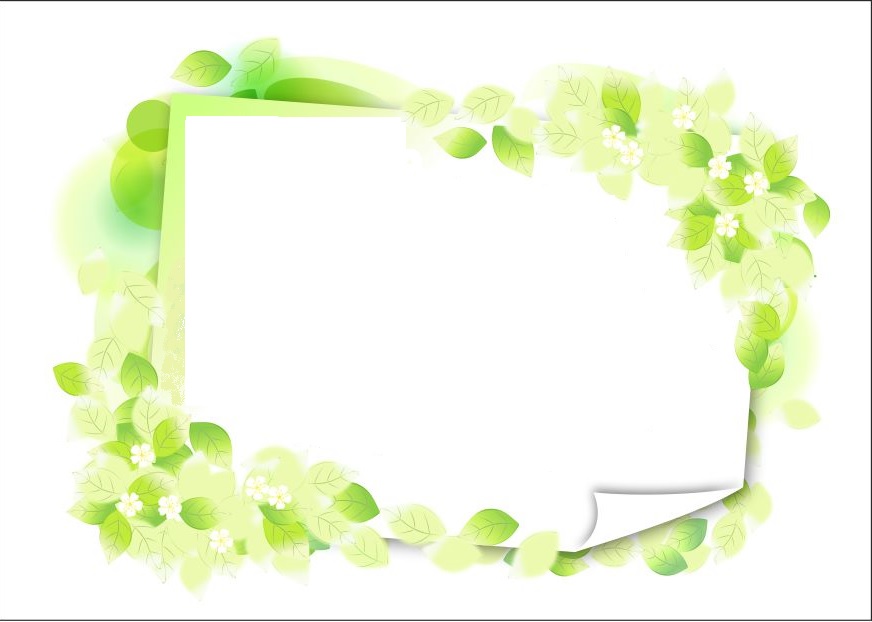 Spolupráca ZŠ a MŠ
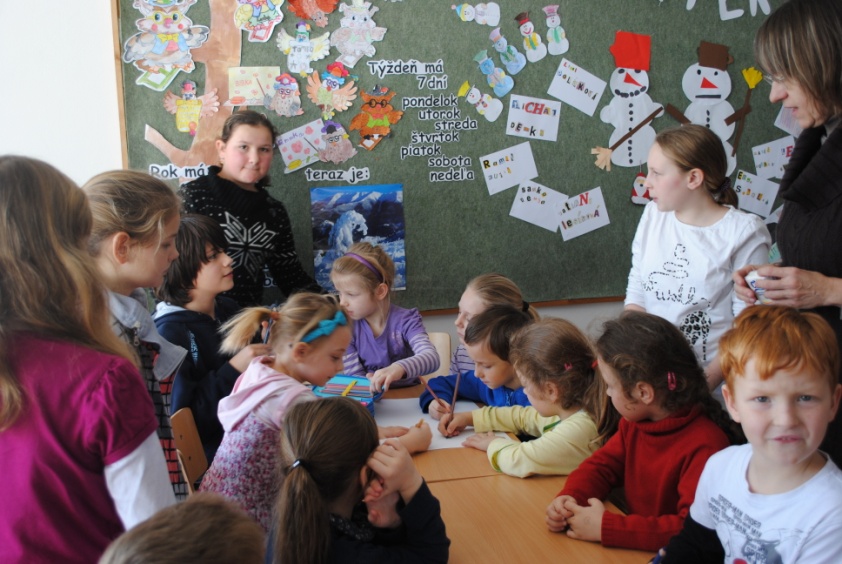 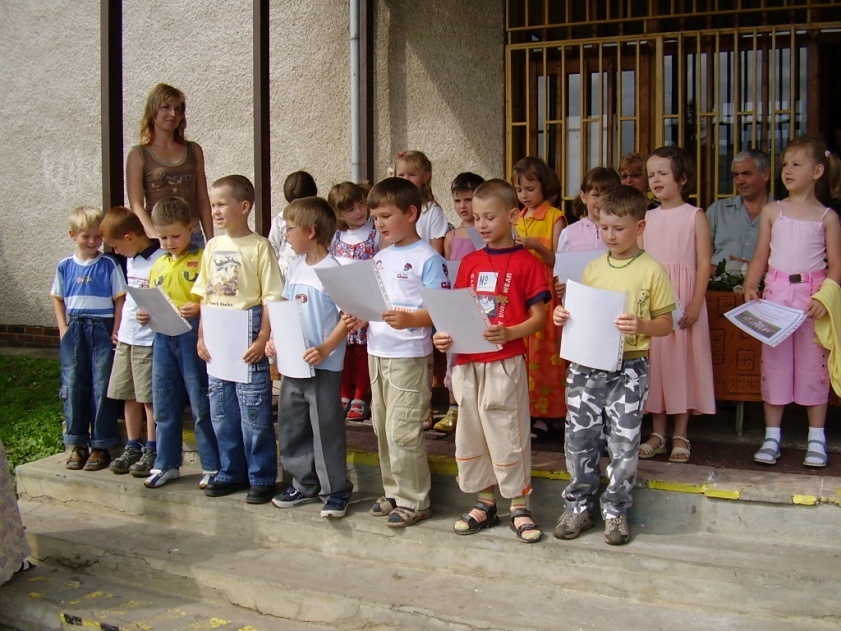 Návšteva budúcich prvákov 
v ZŠ
Spoločné akcie MŠ so ZŠ
Odovzdávanie        
     osvedčení predškolákom
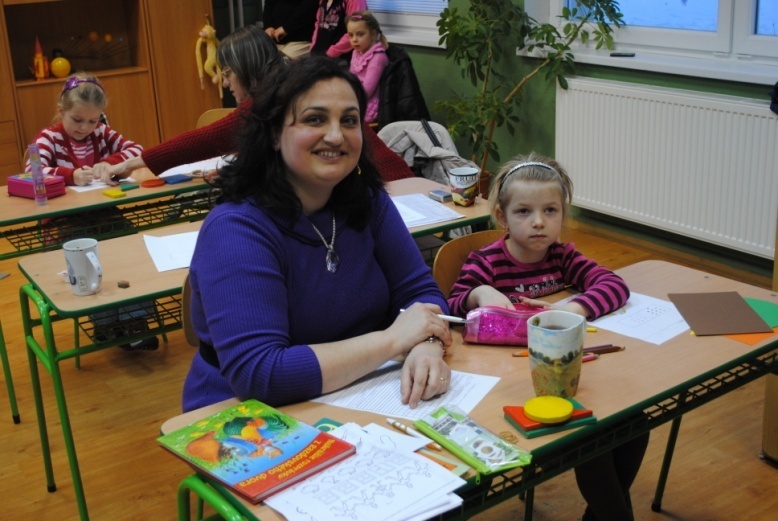 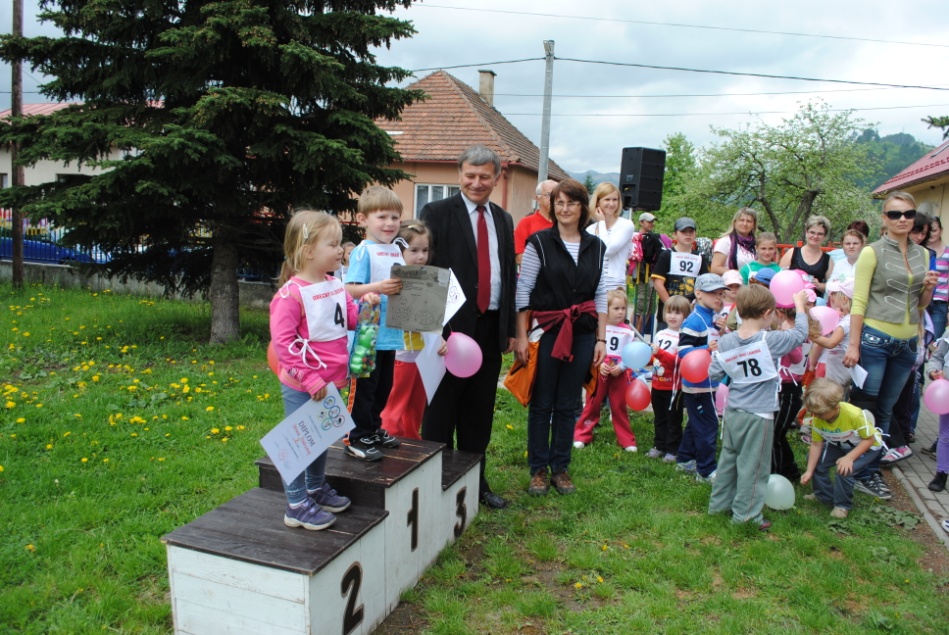 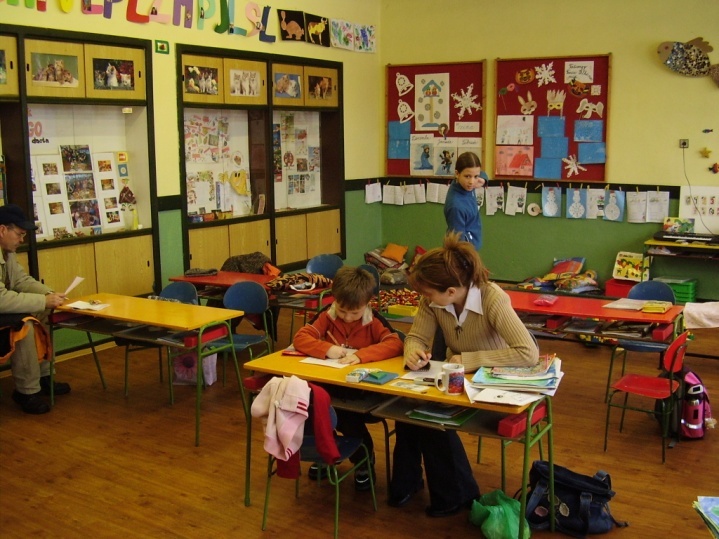 Zápis detí do ZŠ
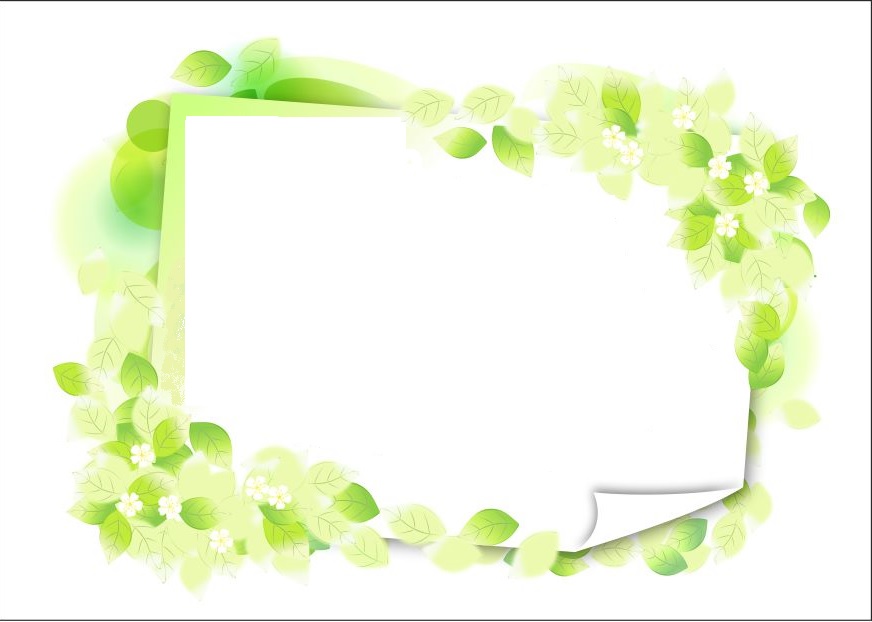 Výchova a vzdelávanie sa od r.2008 realizuje podľa Školského vzdelávacieho programu.
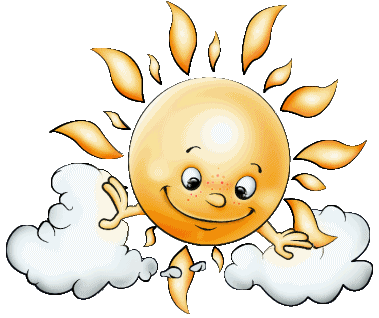 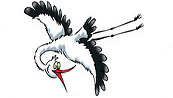 „Nad Liskovou slnko svieti, poznávať svet volá deti“
                            Školský vzdelávací program 
        „POZNÁVAME SO SLNIEČKOM“
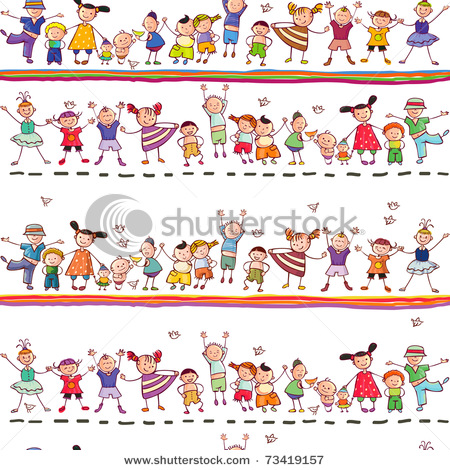 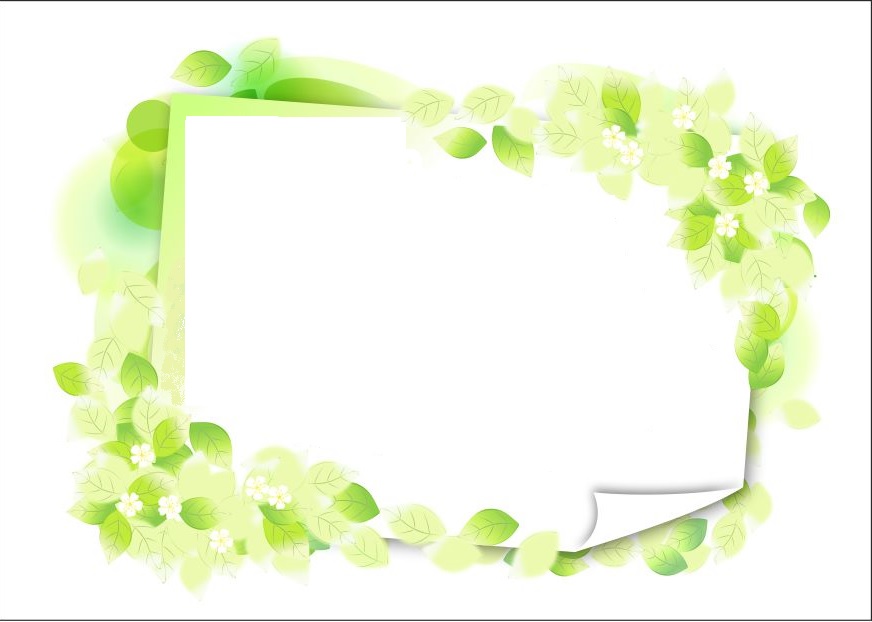 Rekonštrukcie budovy a ihriska
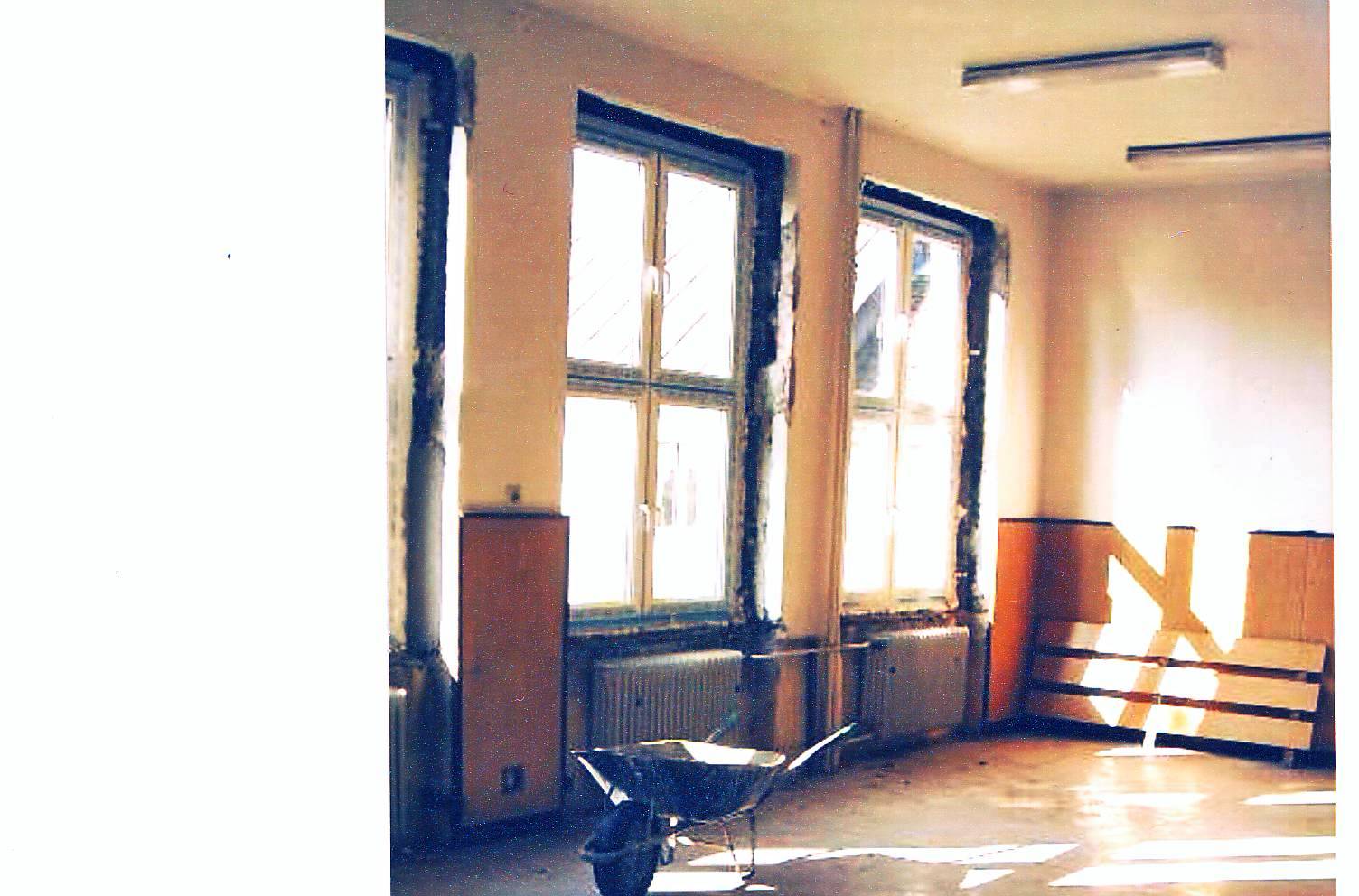 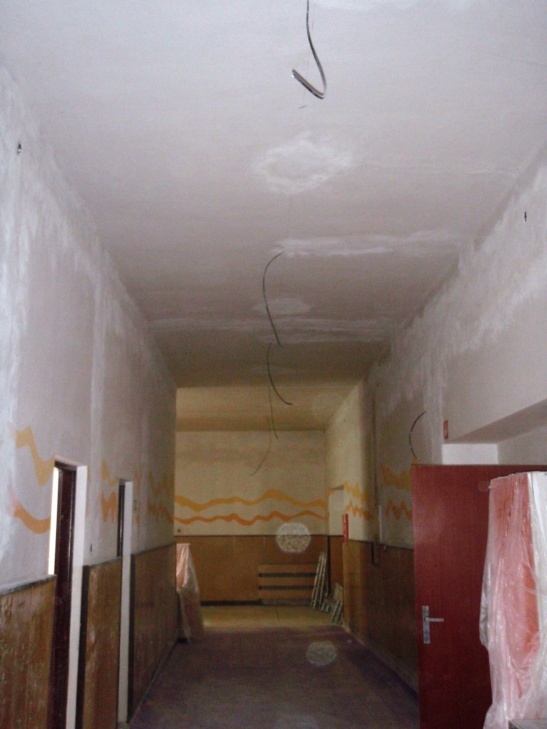 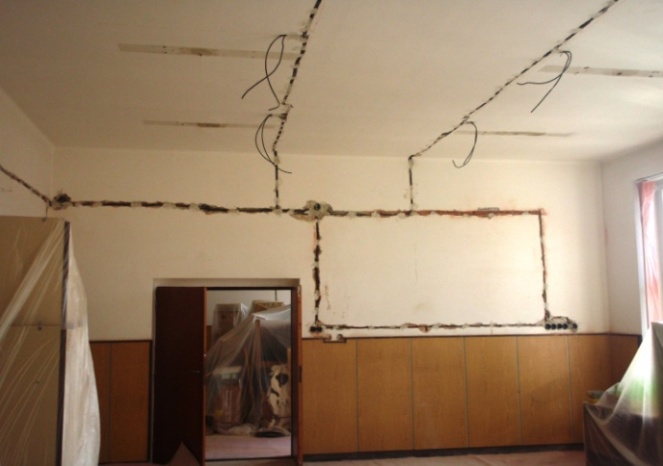 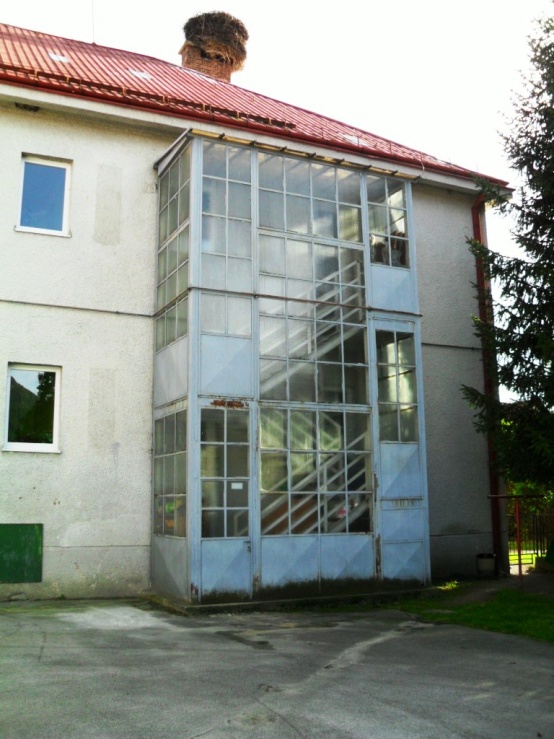 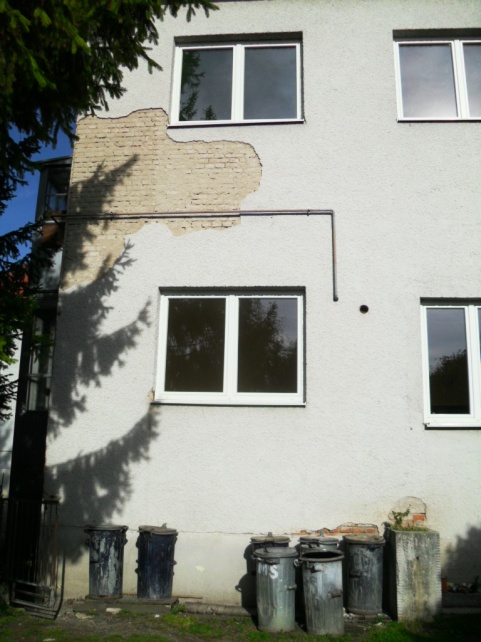 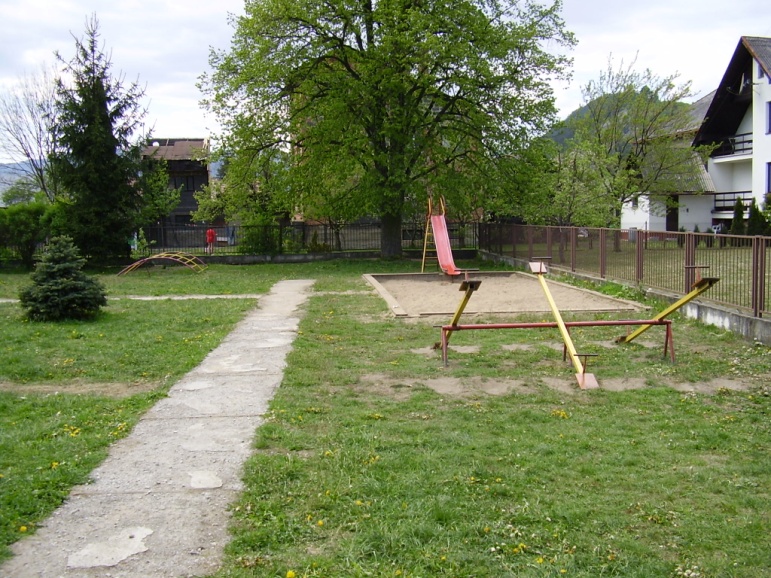 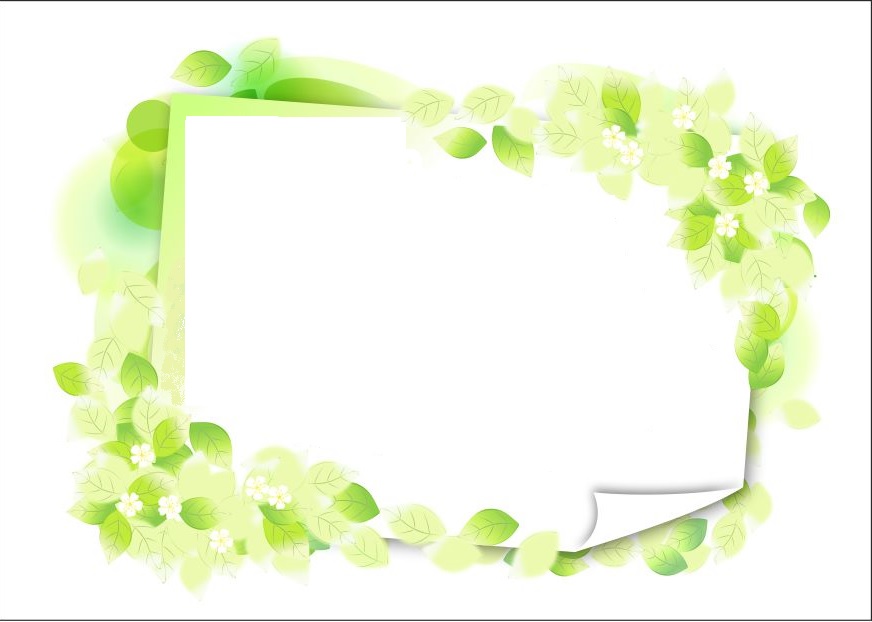 Deti a pani učiteľky v šk.roku 1999/2000
Najmladšia veková skupina
p.uč. Bendisová, chýba p.uč. Lukáčová
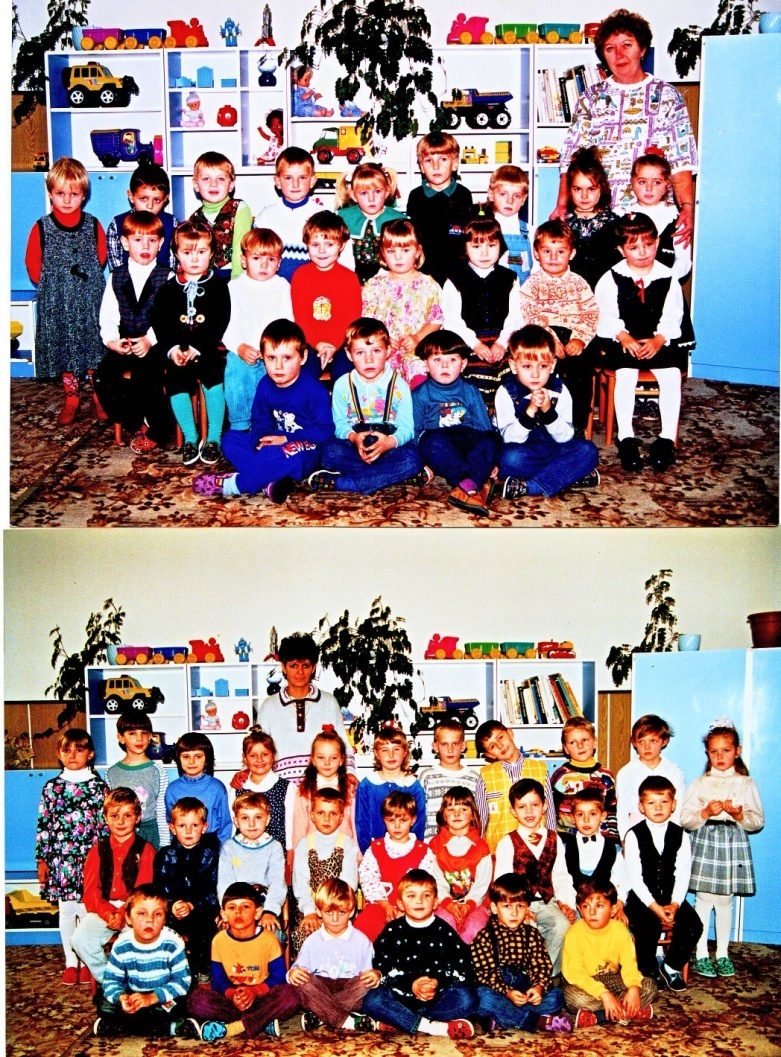 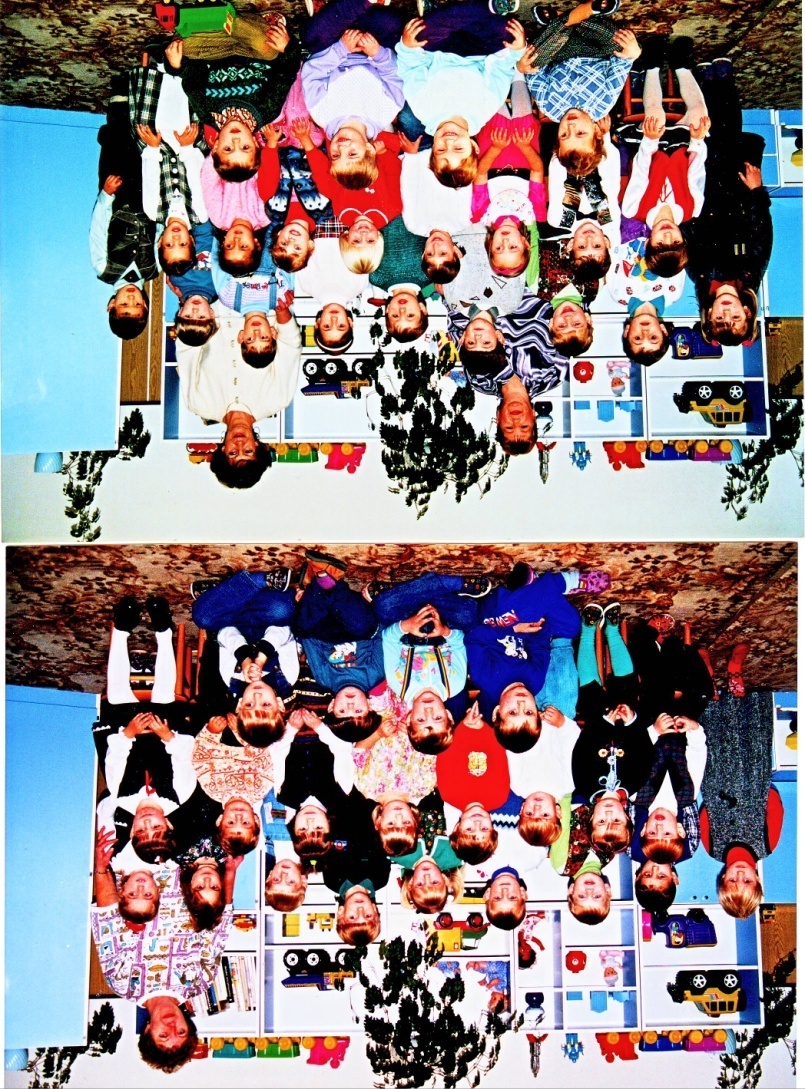 Stredná veková skupina
p.riaditeľka Hamacková, p.uč. Demková
Najstaršia veková skupina
p.uč. Sliačanová, chýba p.uč. Kubalová
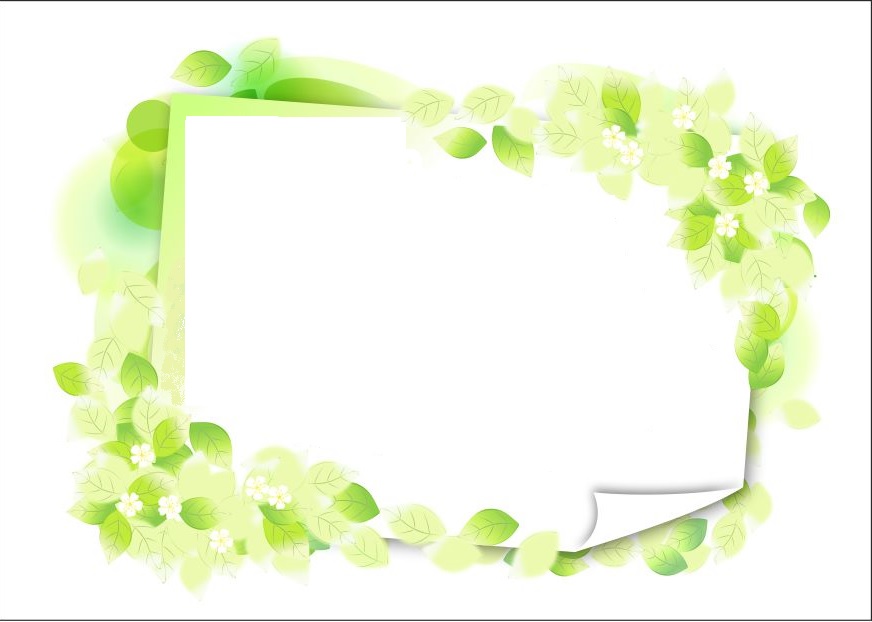 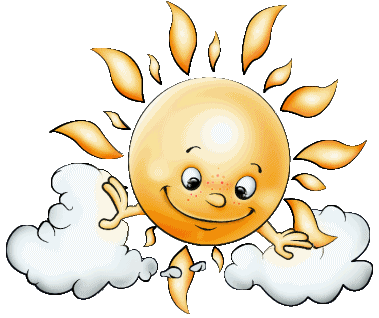 „Nad Liskovou slnko svieti, poznávať svet volá deti.“
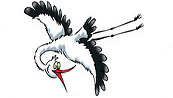 ZO ŽIVOTA 
MATERSKEJ ŠKOLY
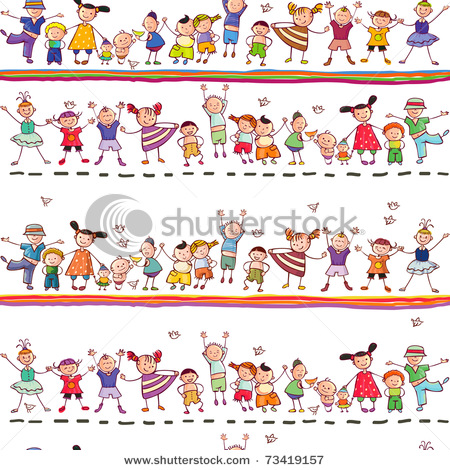 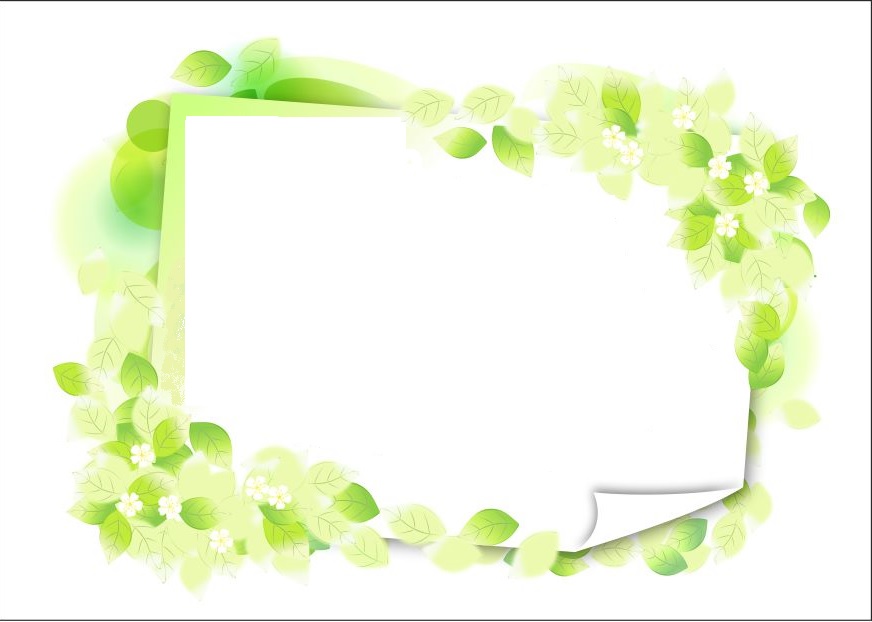 Niektoré úspechy detí na športových 
a výtvarných súťažiach.
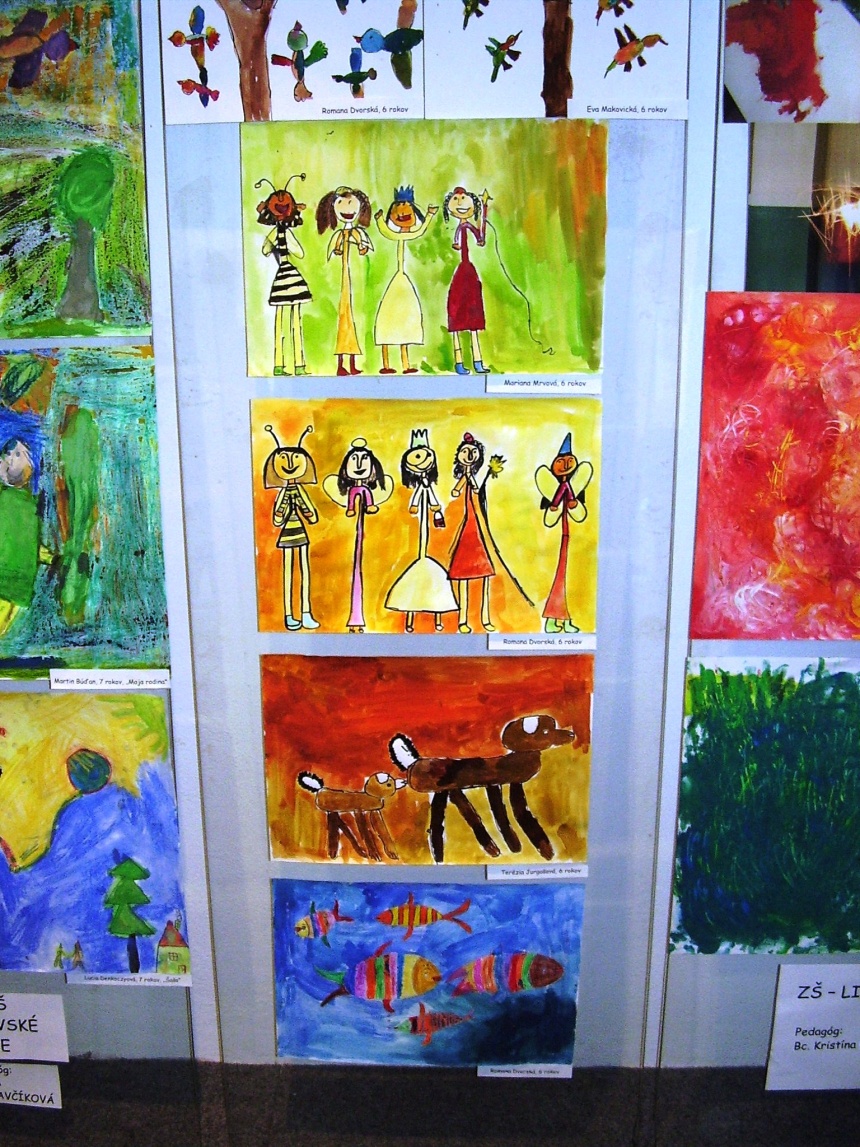 Enviroprojekt a výtvarná súťaž
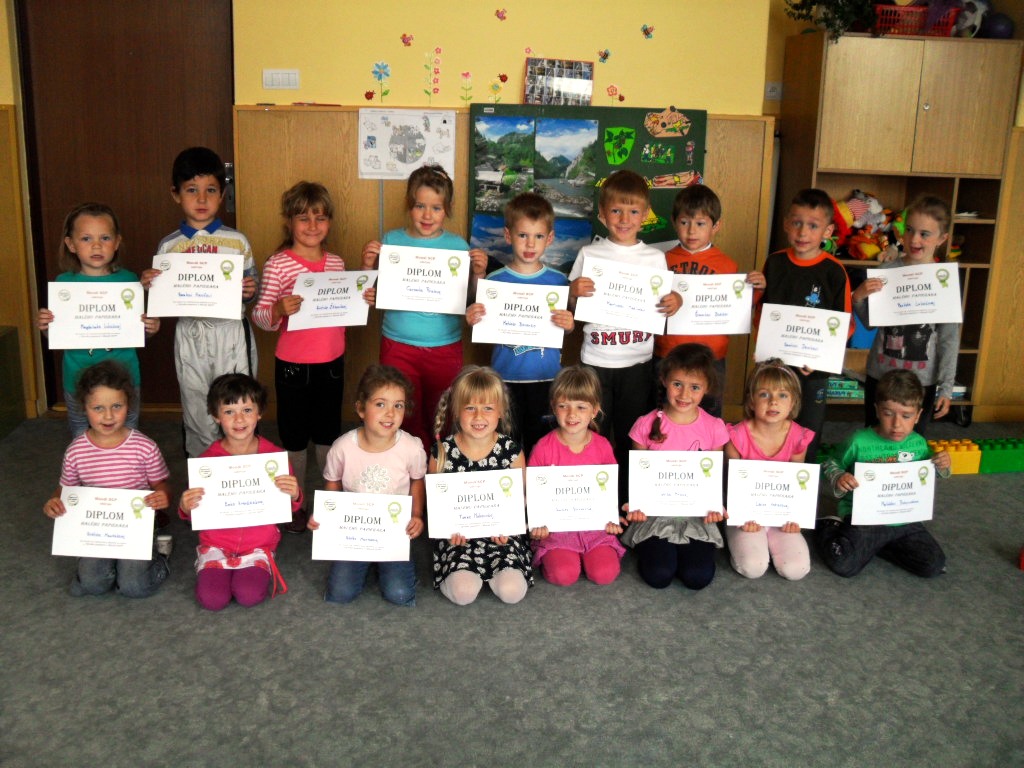 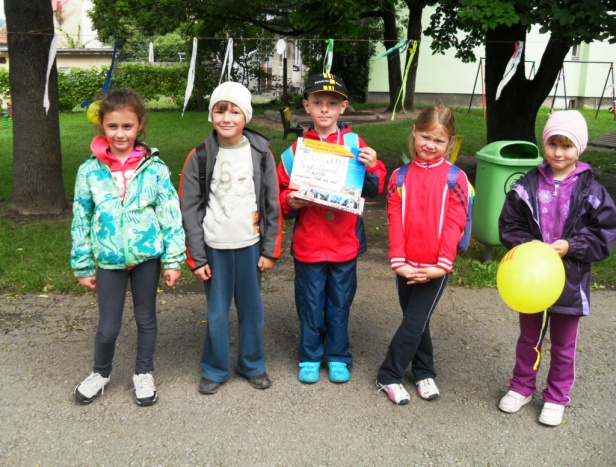 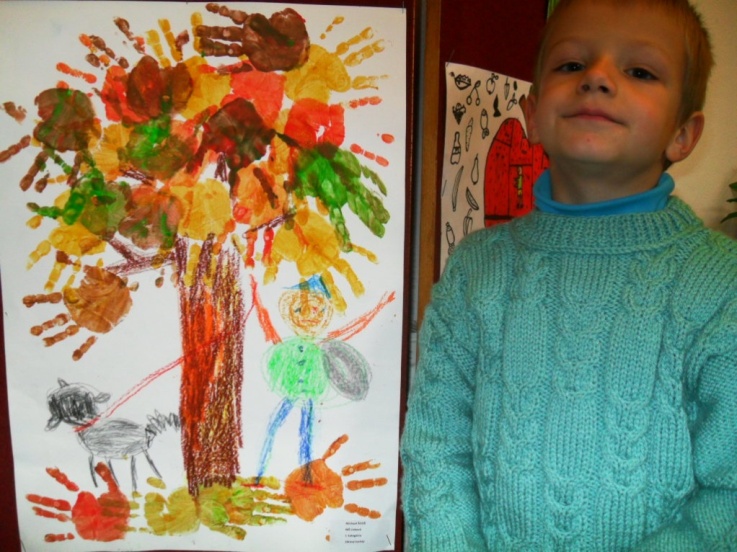 Detská športová olympiáda v Ružomberku
Výtvarné súťaže, výstavy
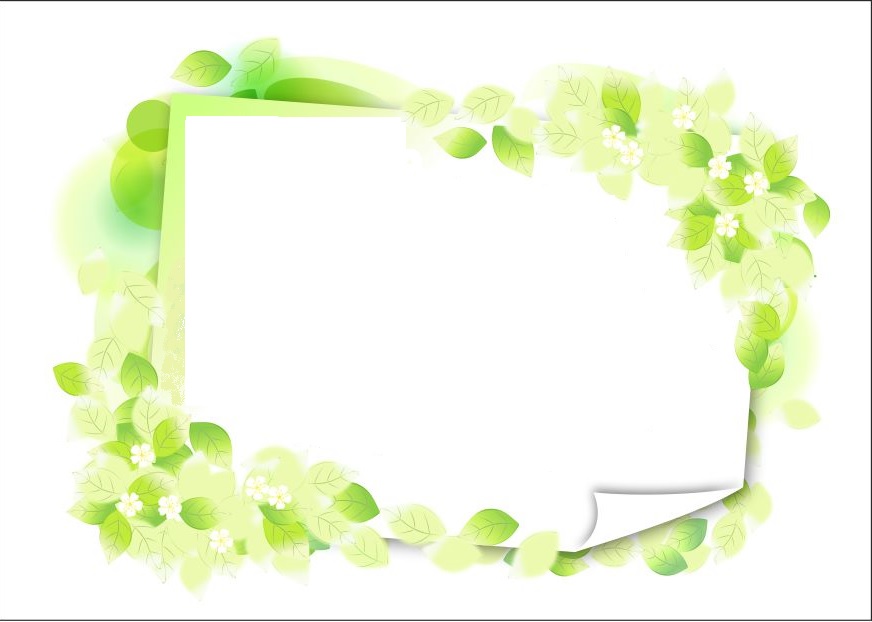 Prezentácia materskej školy na verejnosti
< vystúpenie detí na 
   majstrovstvách 
   Európy v jachtingu
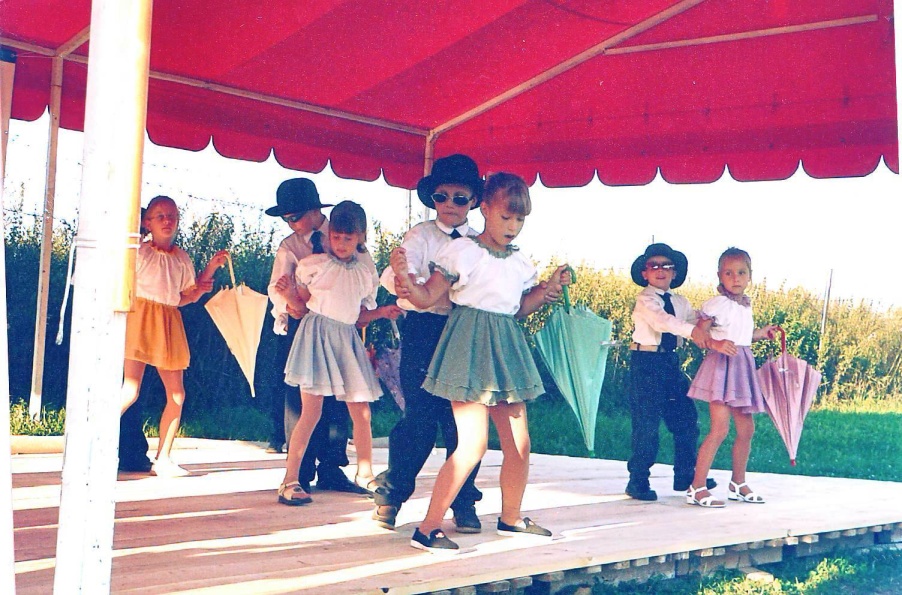 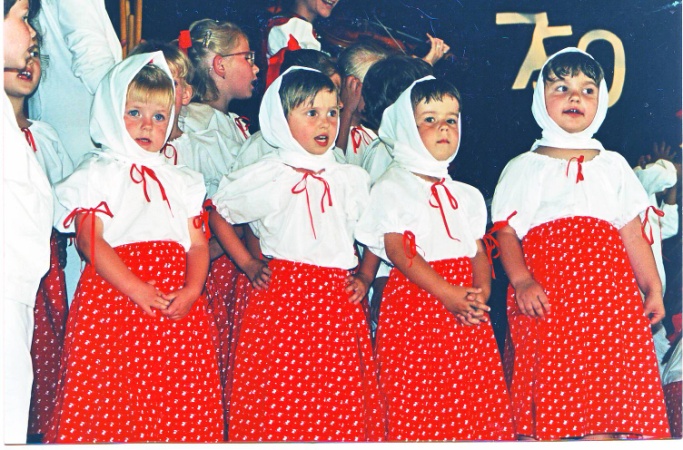 oslavy 750. výročia   
  obce                       >
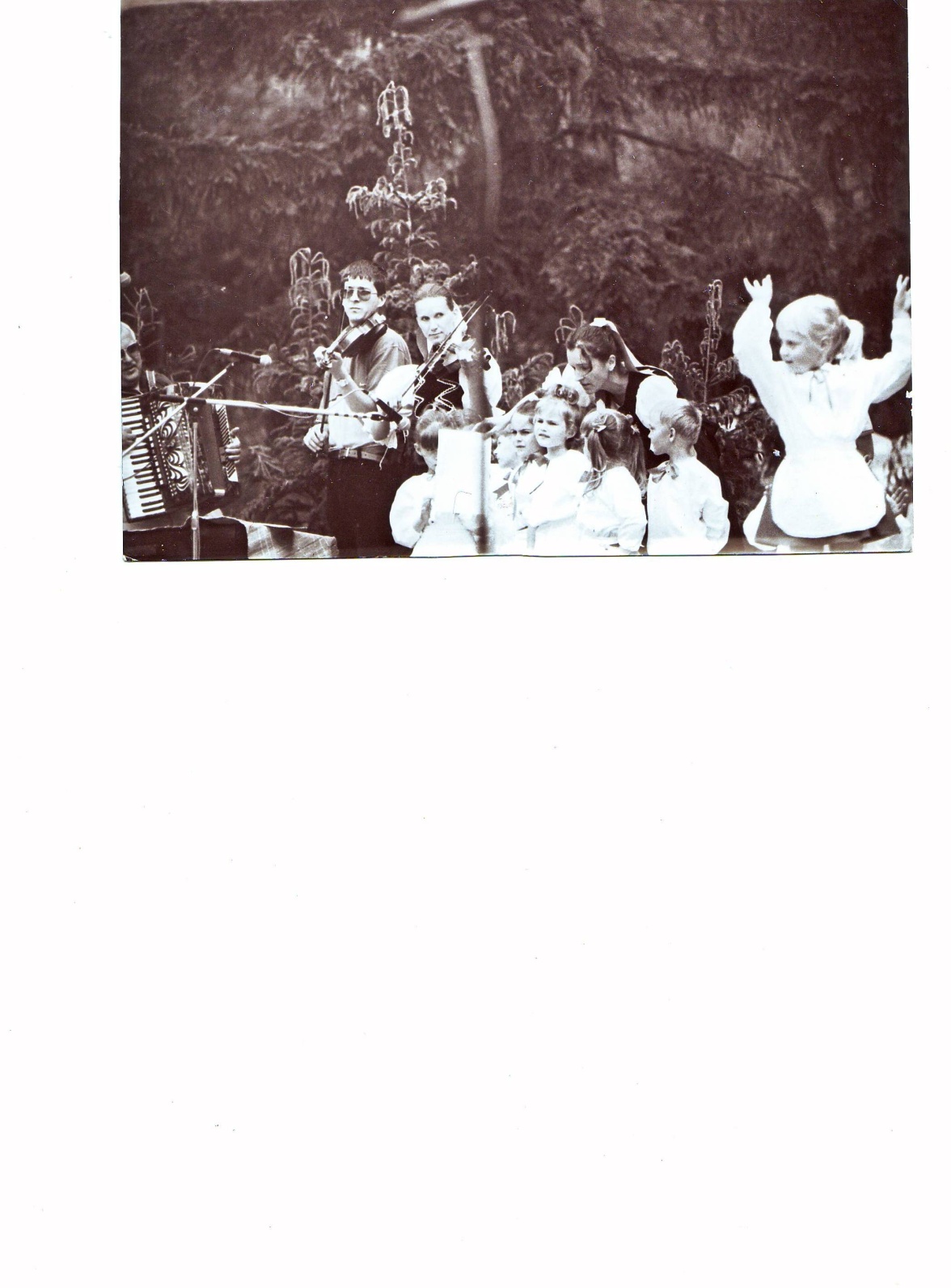 <  folklórne   
    slávnosti pod  
    Likavským      
    hradom
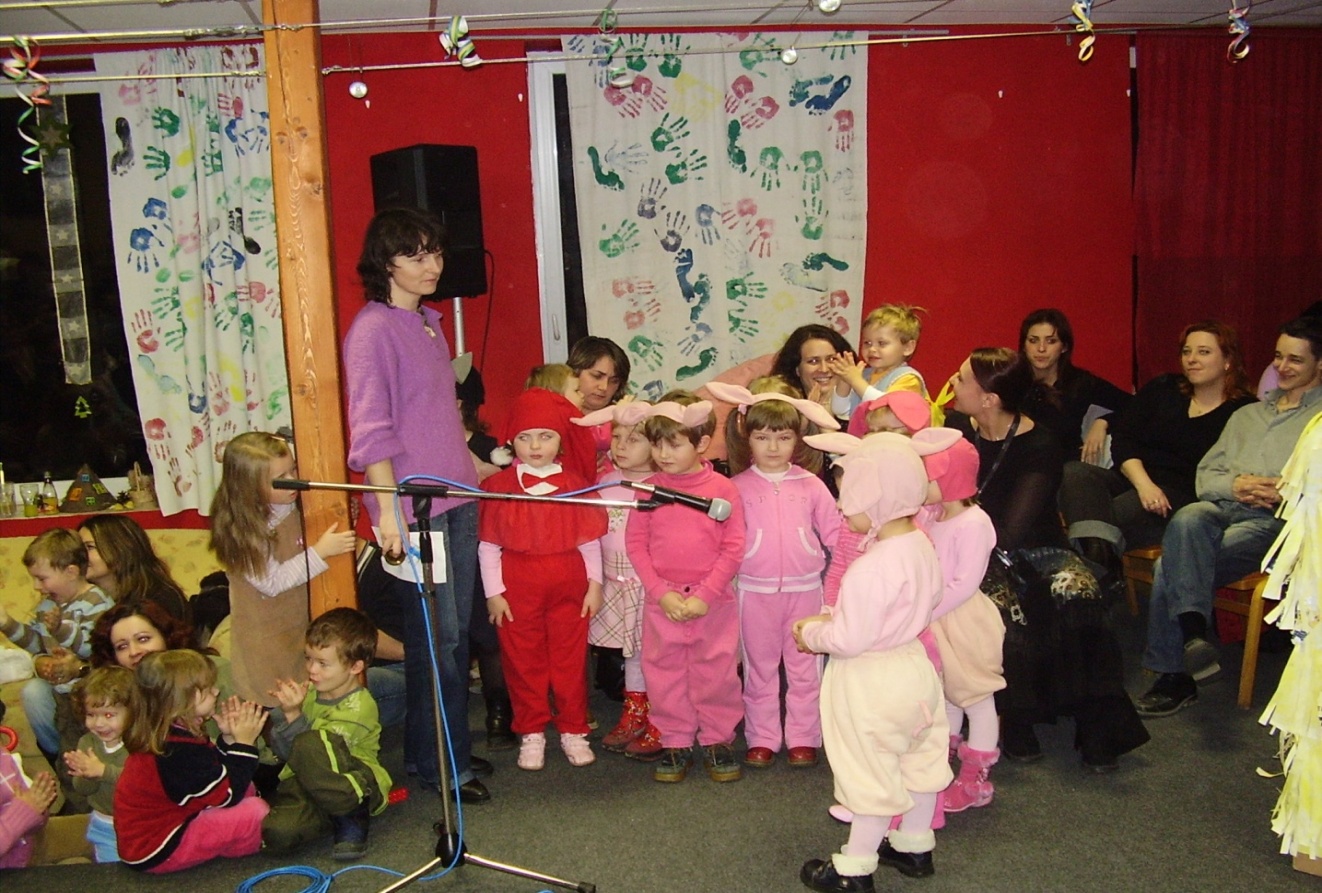 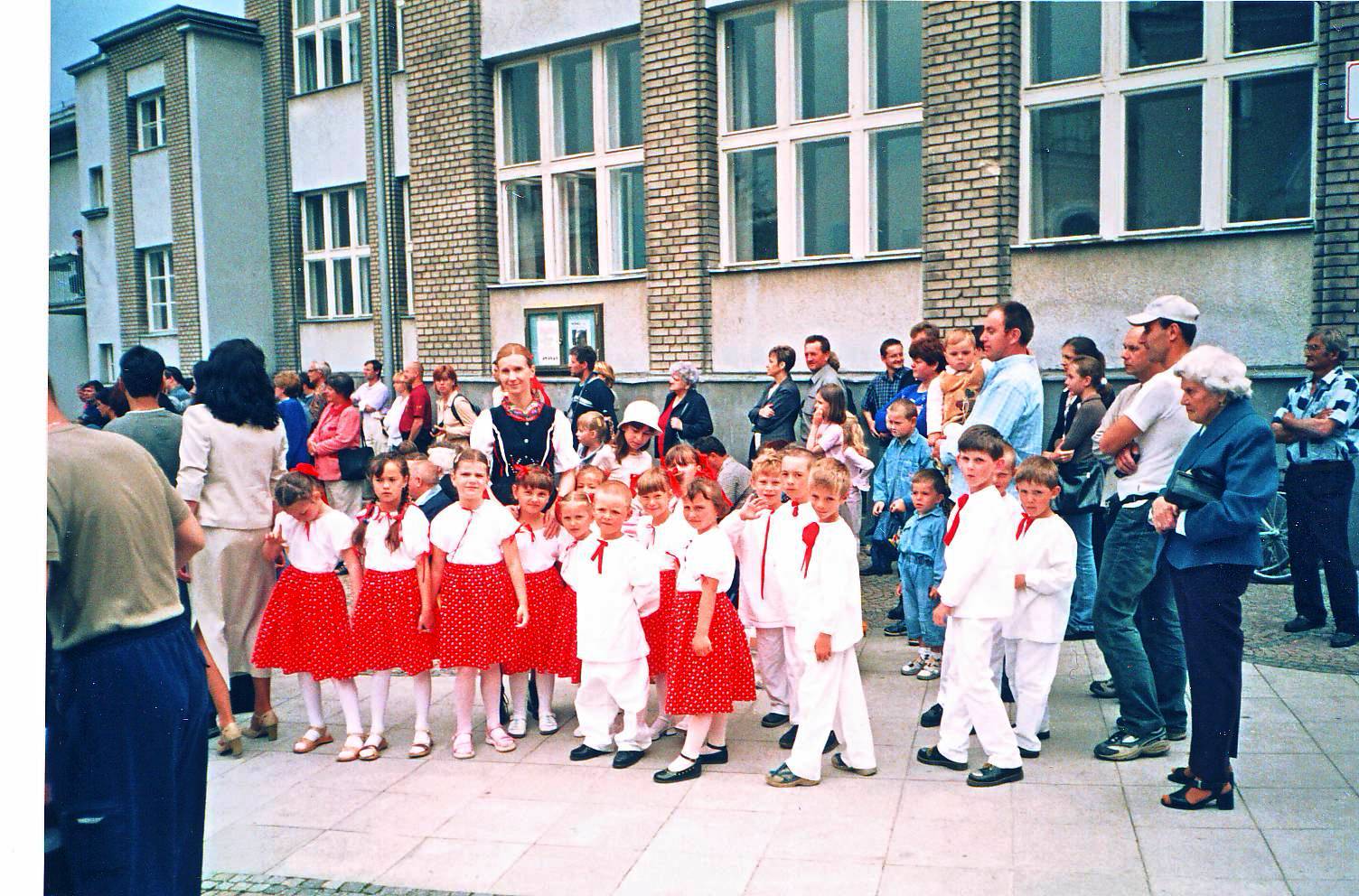 folklórny festival Liptovské            hrkálky             >
vystúpenie v divadelnej kaviarni
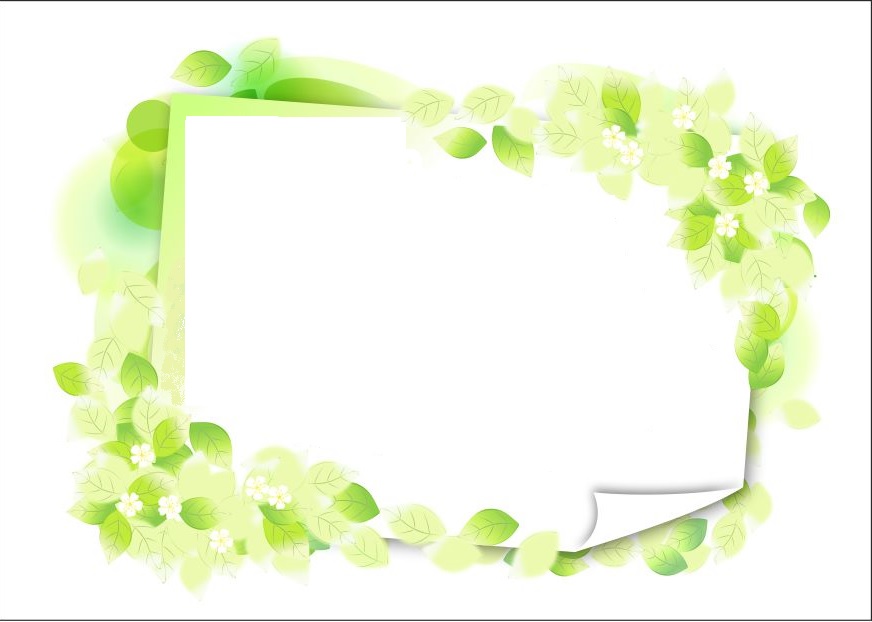 Rozprávkový karneval
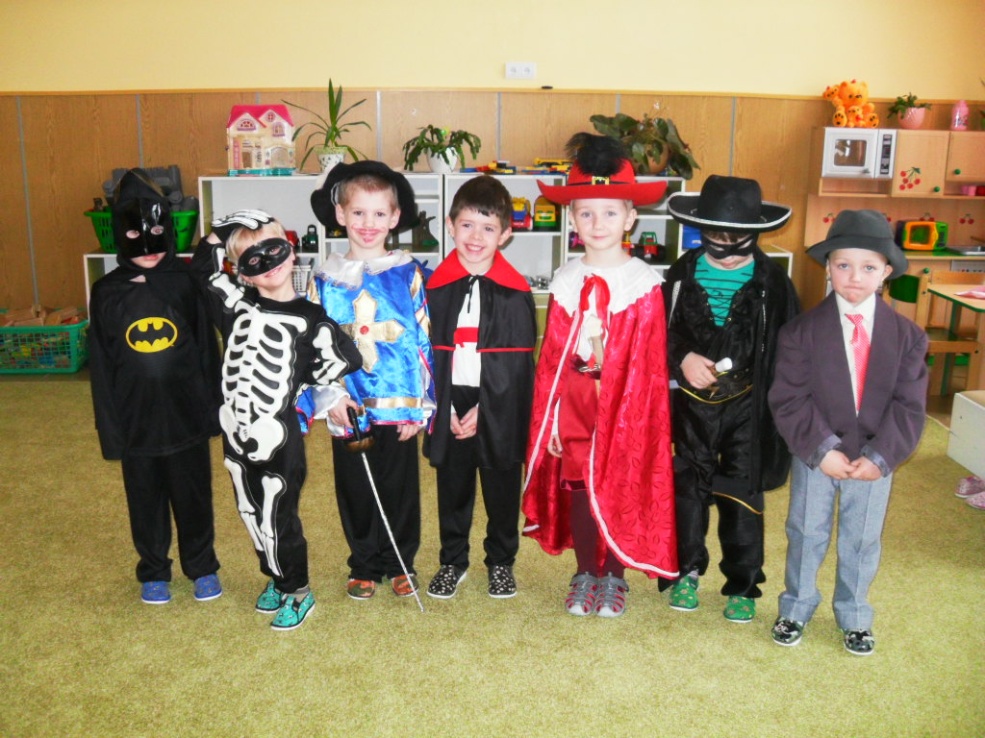 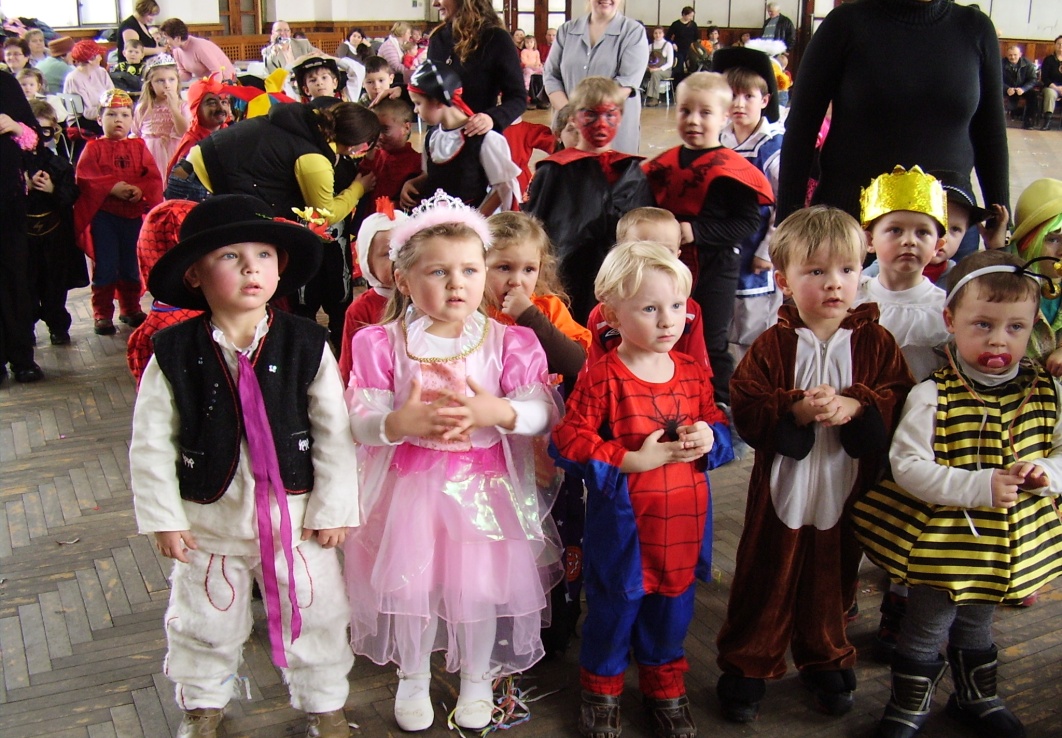 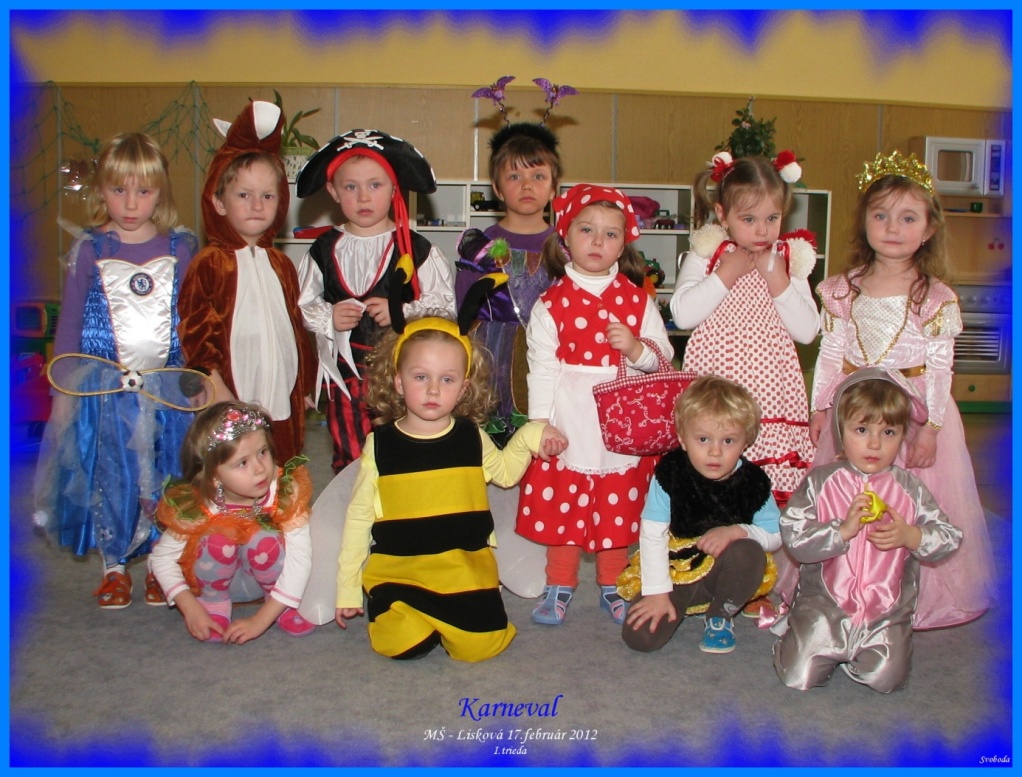 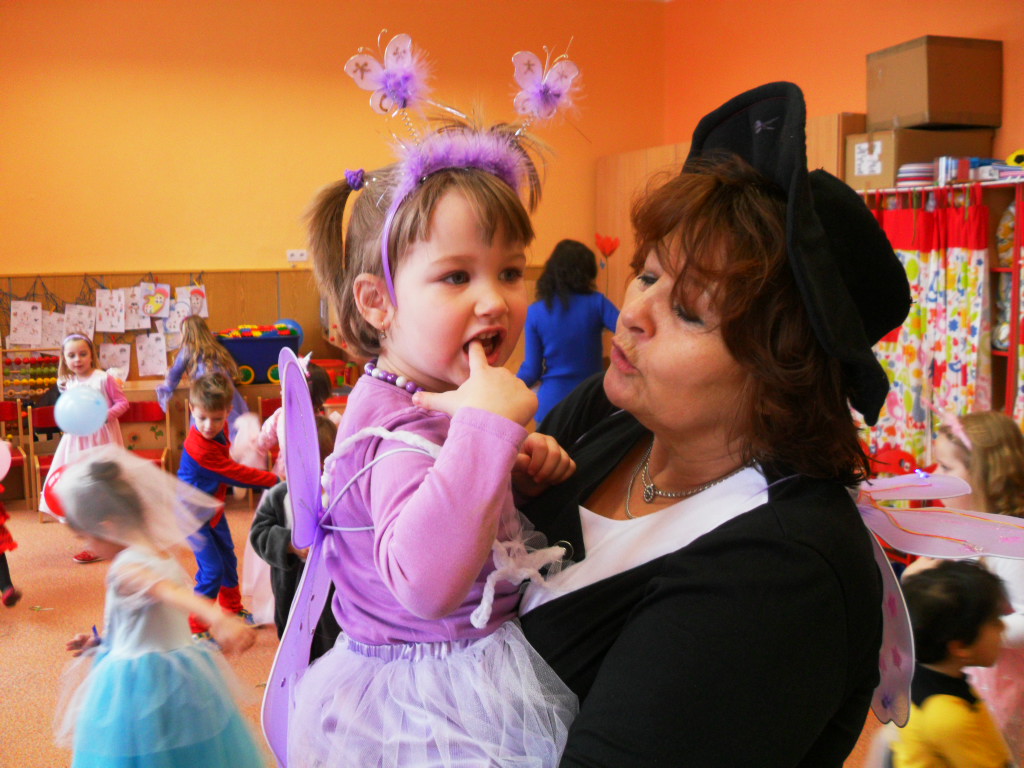 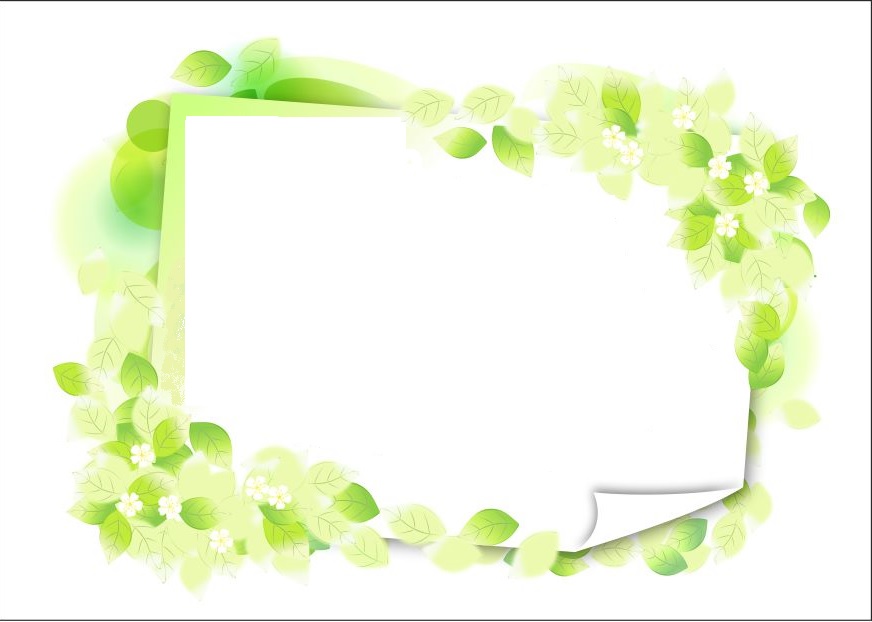 Deň Matiek
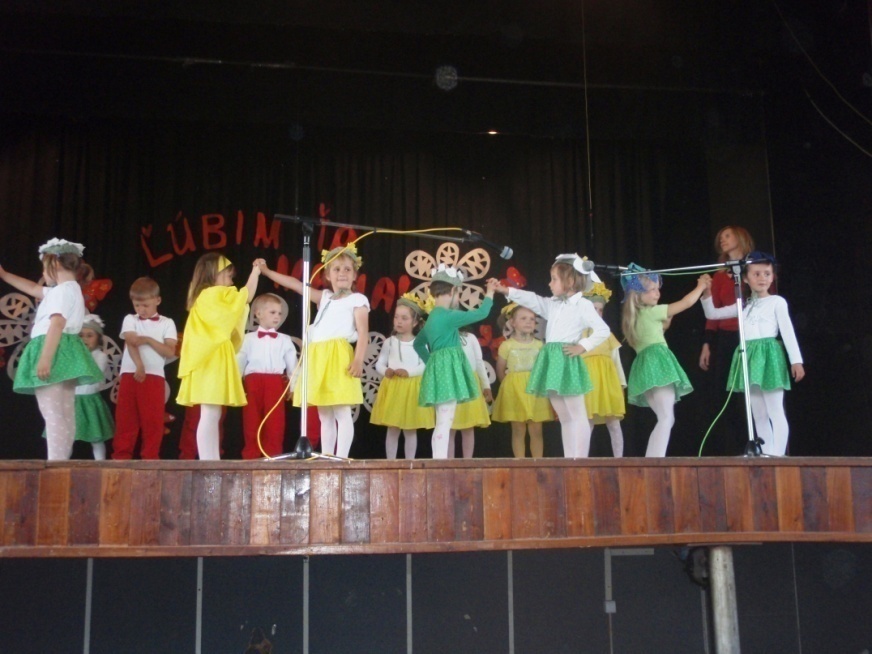 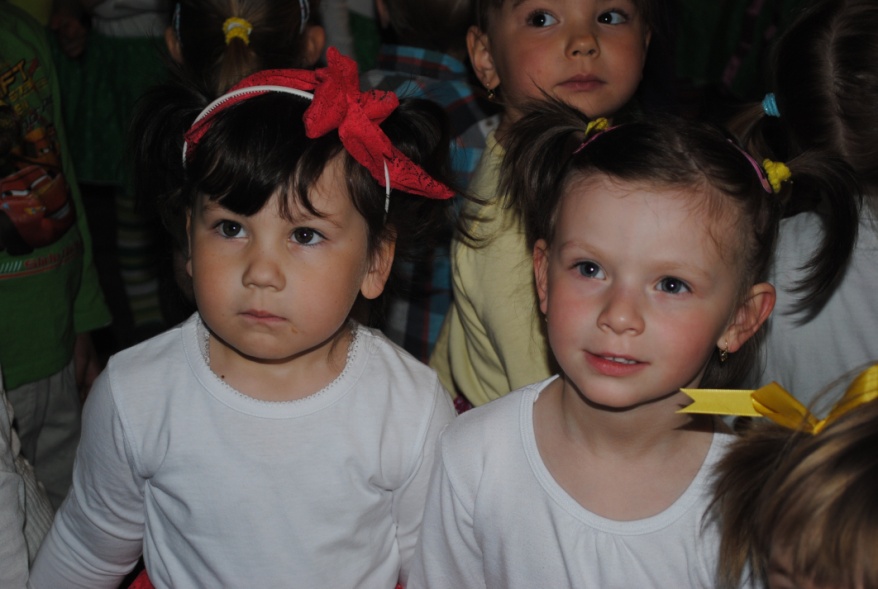 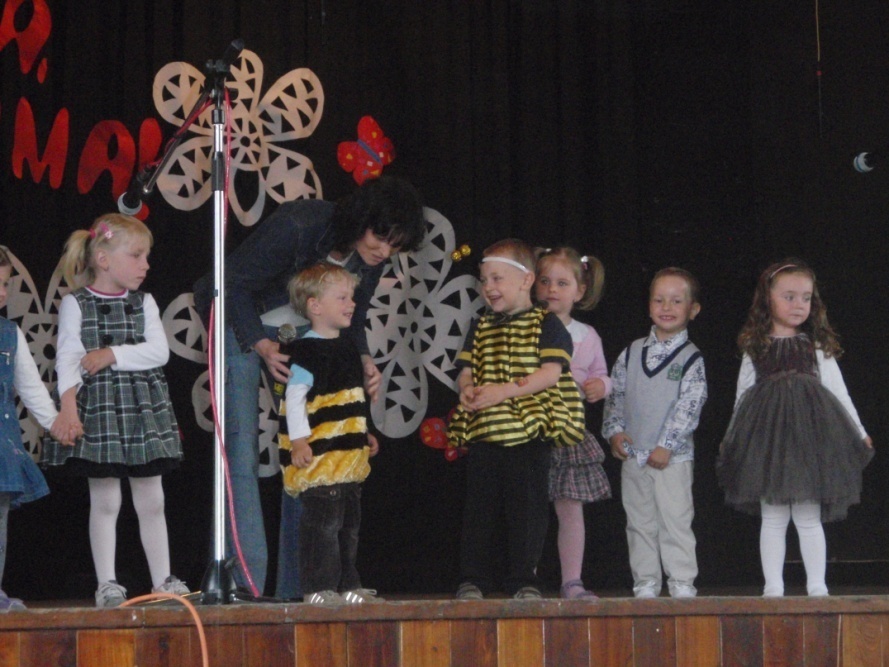 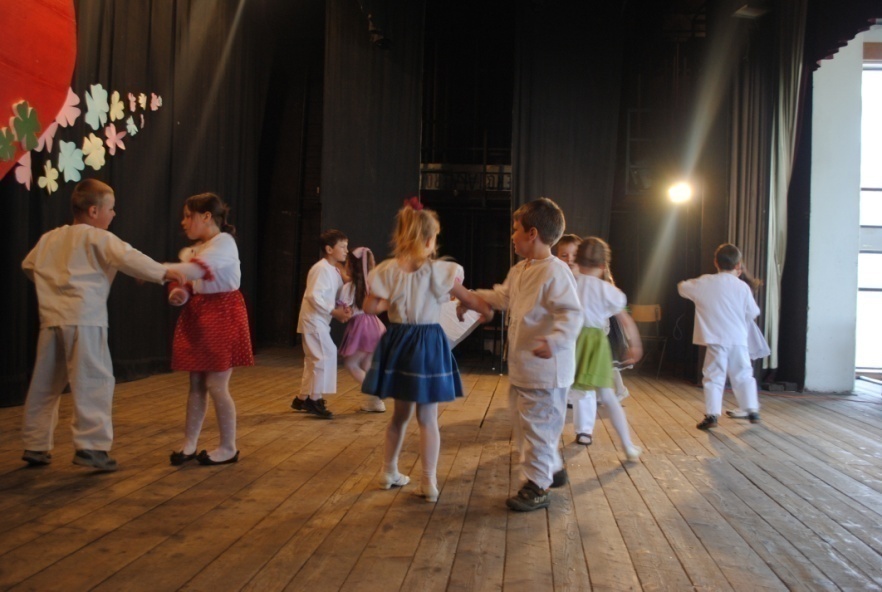 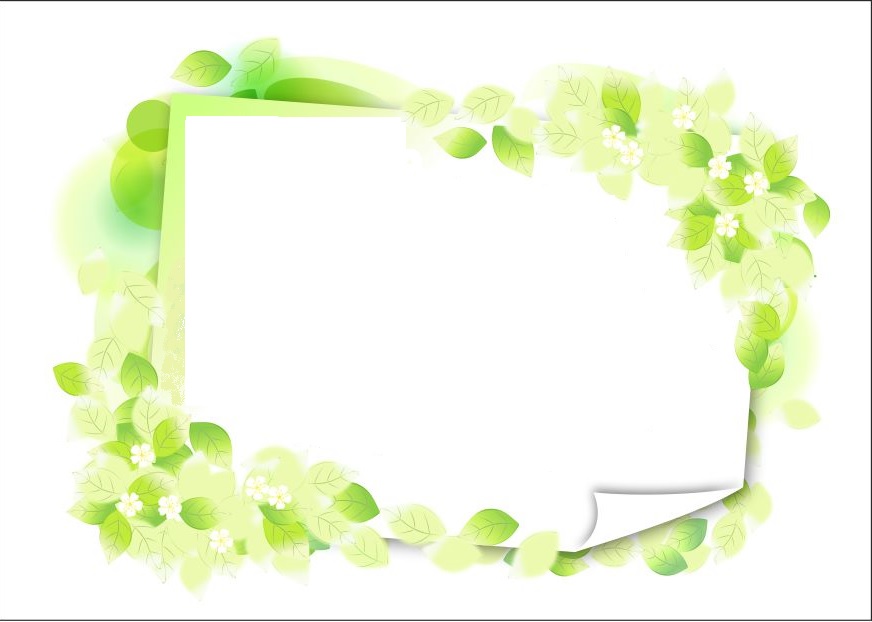 Vianoce a Mikuláš v materskej škole
Naša veľká vďaka patrí  do nebíčka 
p. Alfonzovi Kubalovi, ktorí sa dlhé roky 6.12. premieňal na Mikuláša.
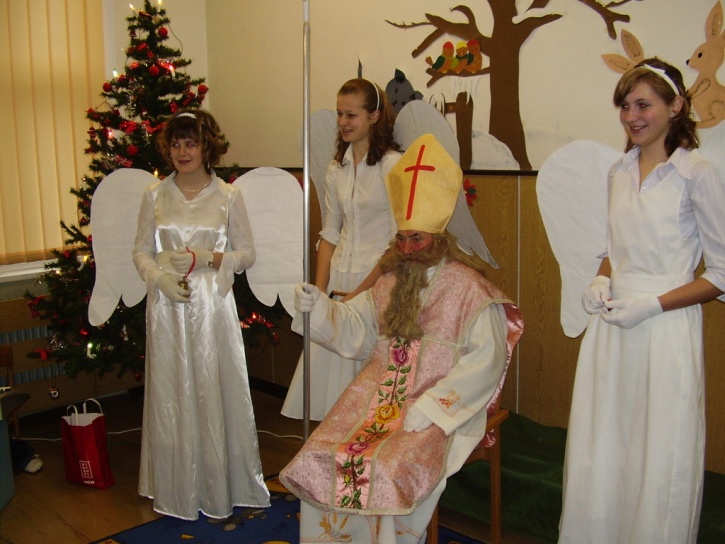 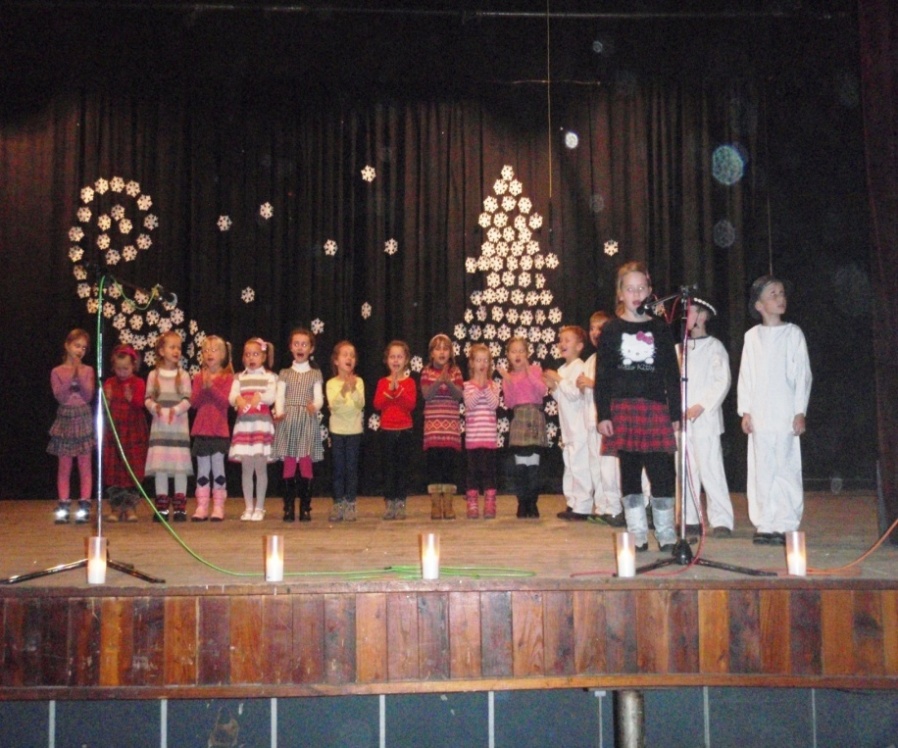 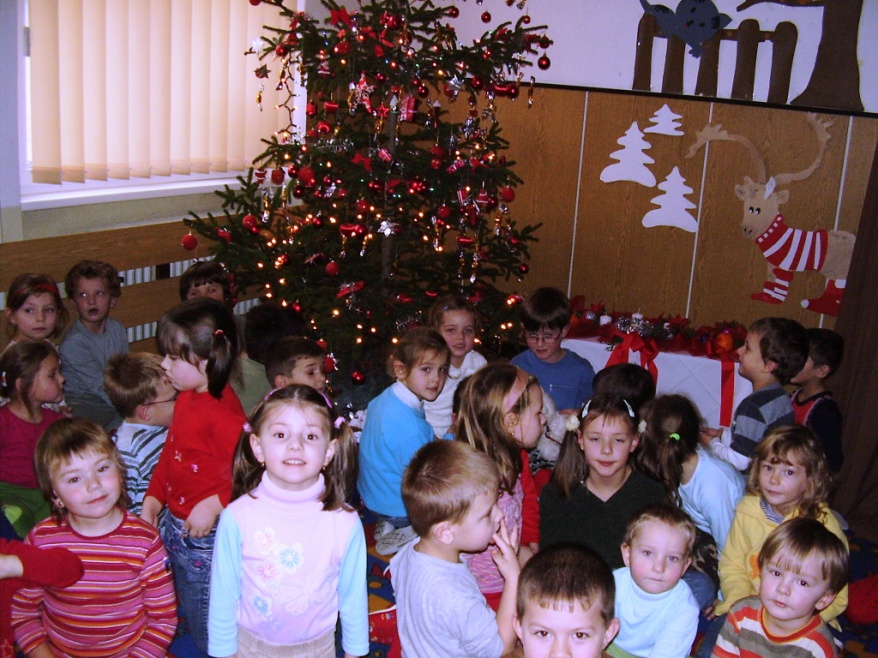 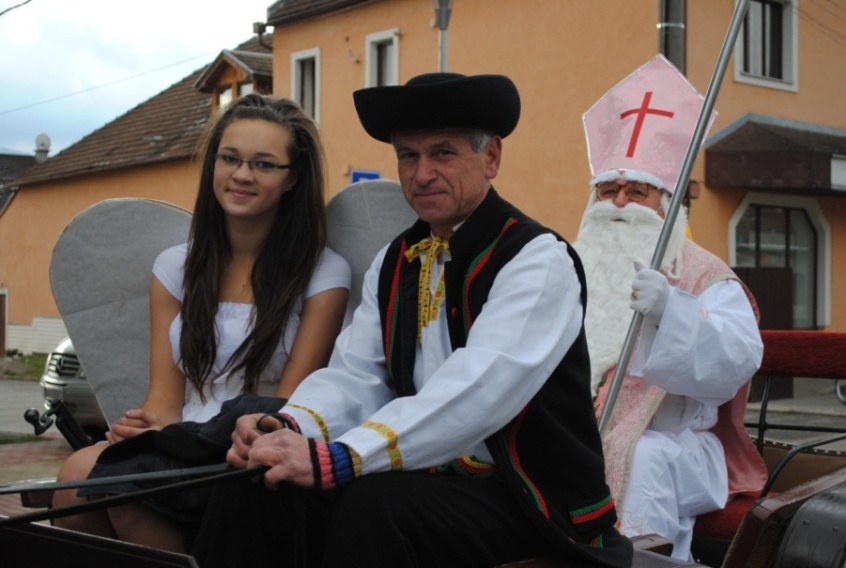 Nášmu mladšiemu Mikulášovi 
J. Roštekovi sa chceme tiež poďakovať za rozžiarené očká detí.
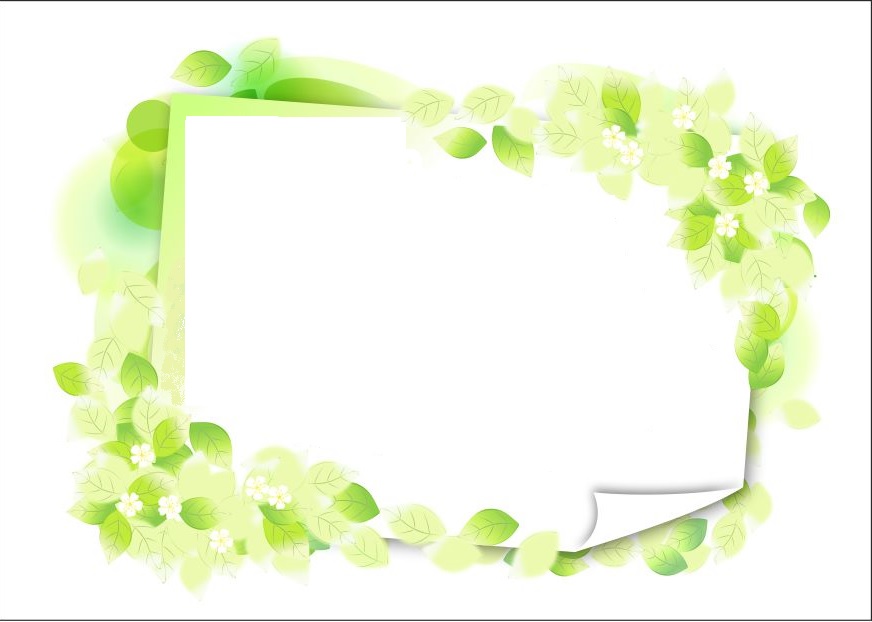 Škola v prírode- Huty a Železnô
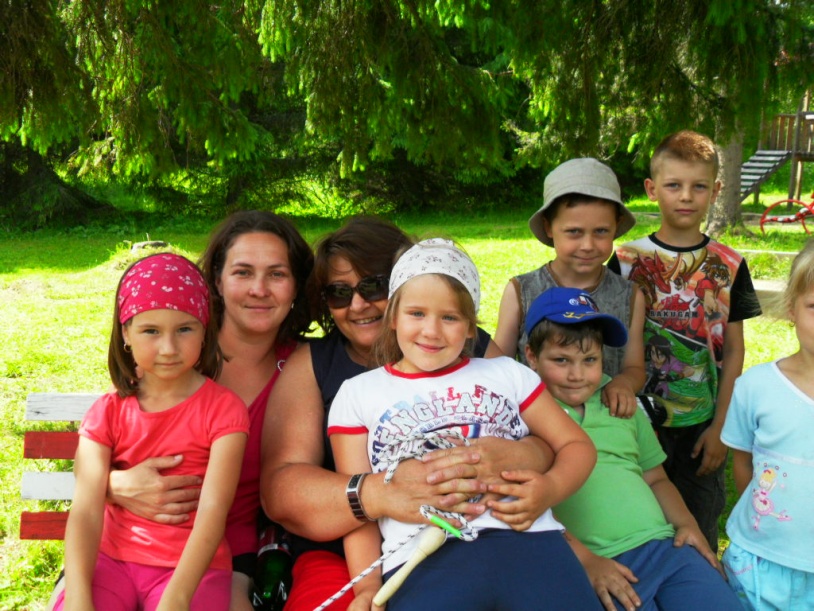 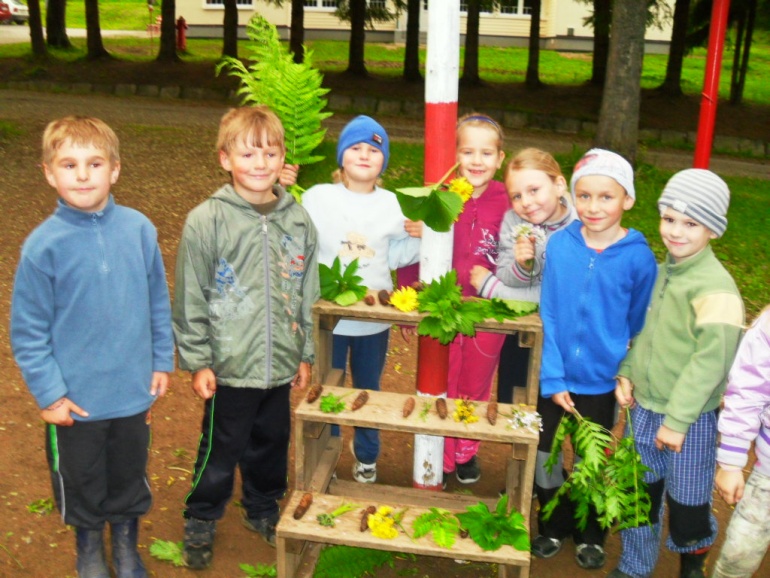 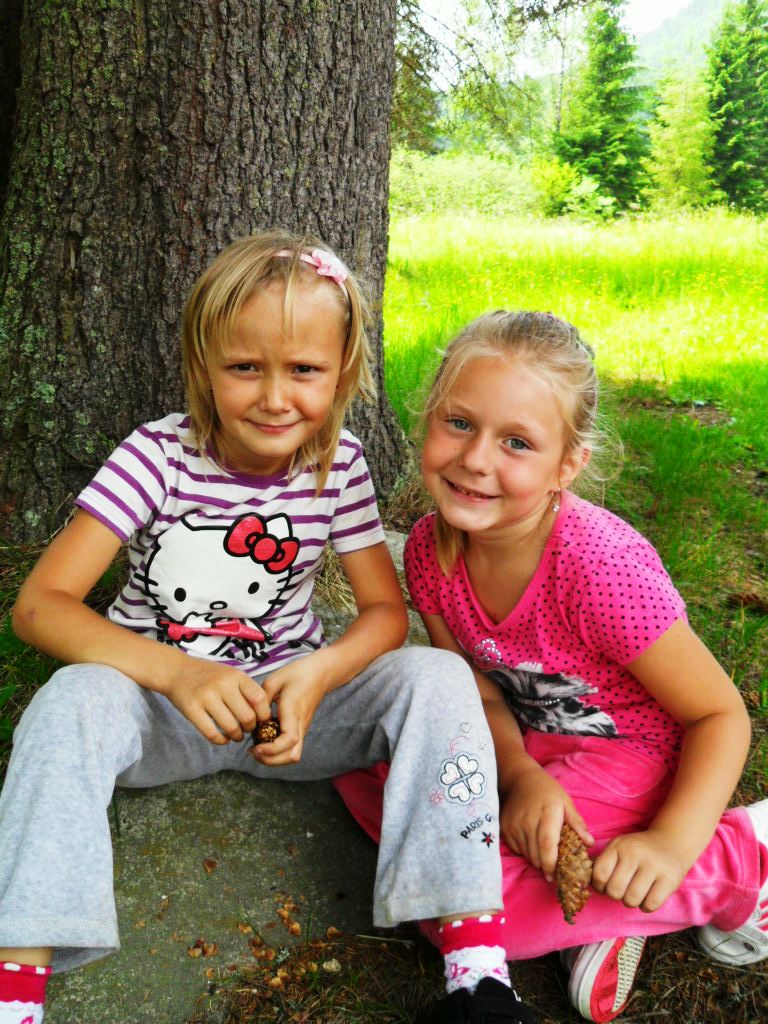 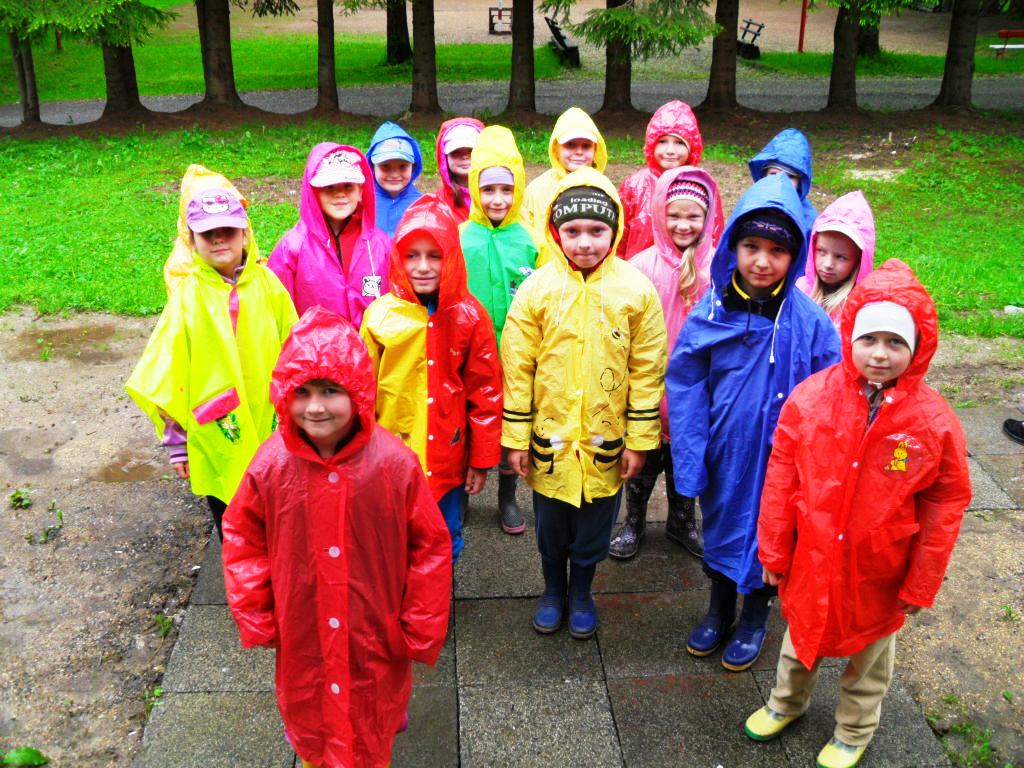 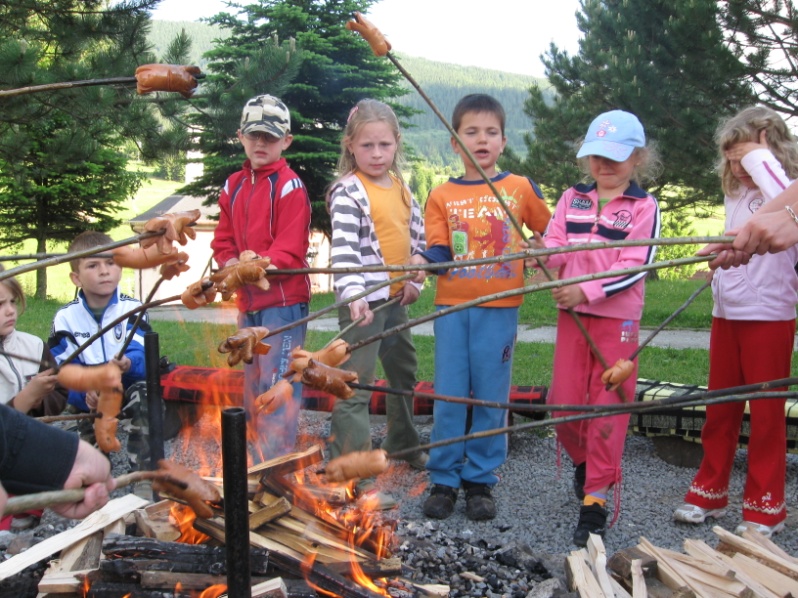 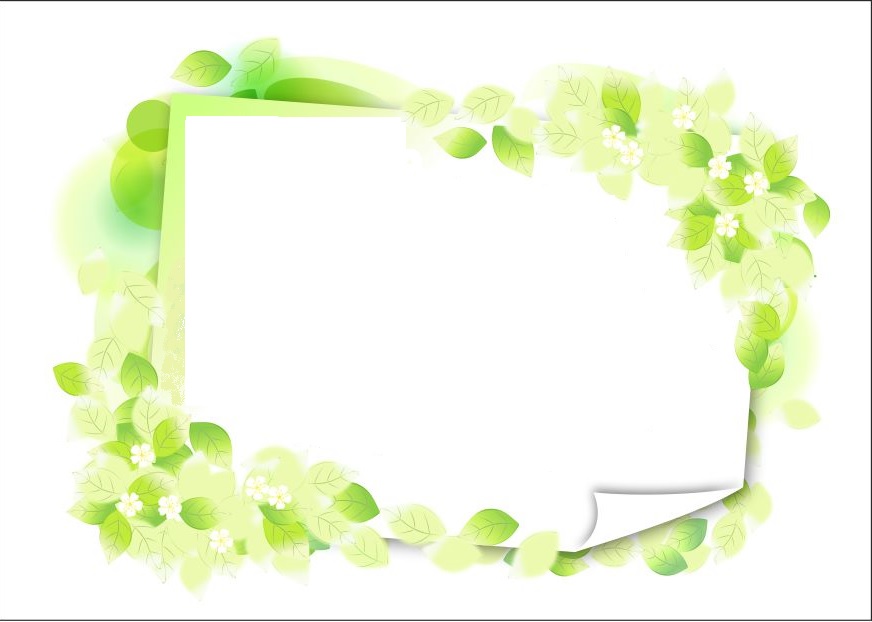 Vozenie na koníku
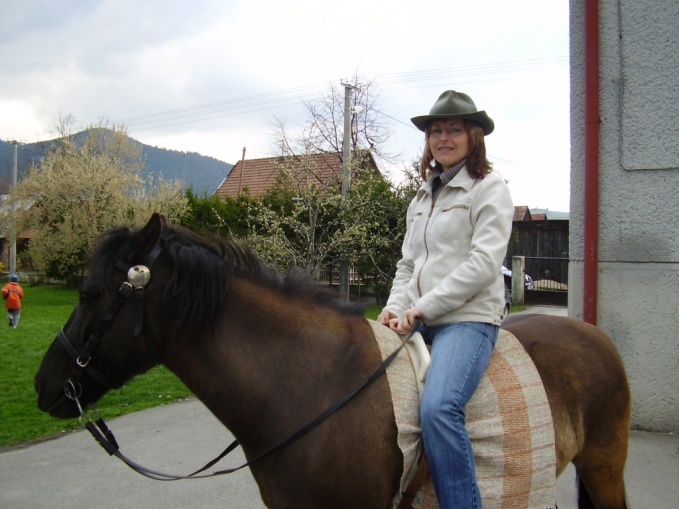 Veľká vďaka patrí p. Milanovi Kubalovi a jeho koníkom.
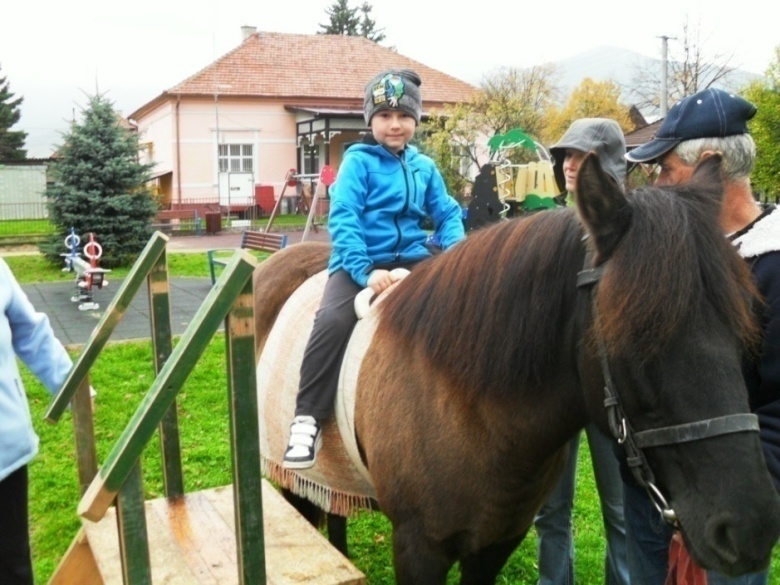 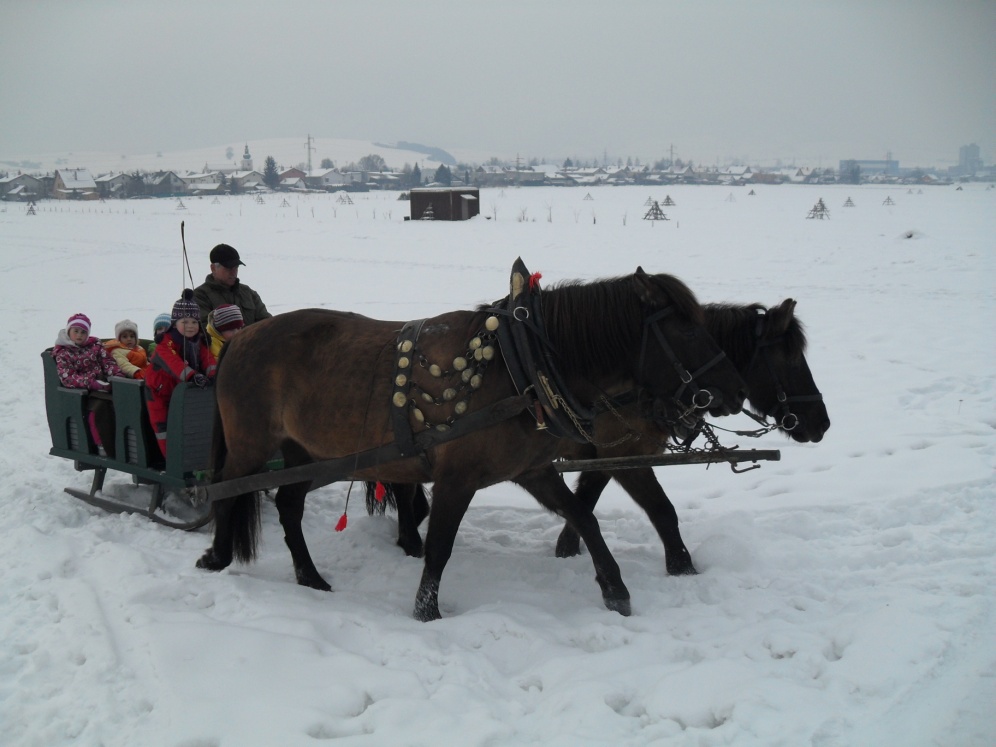 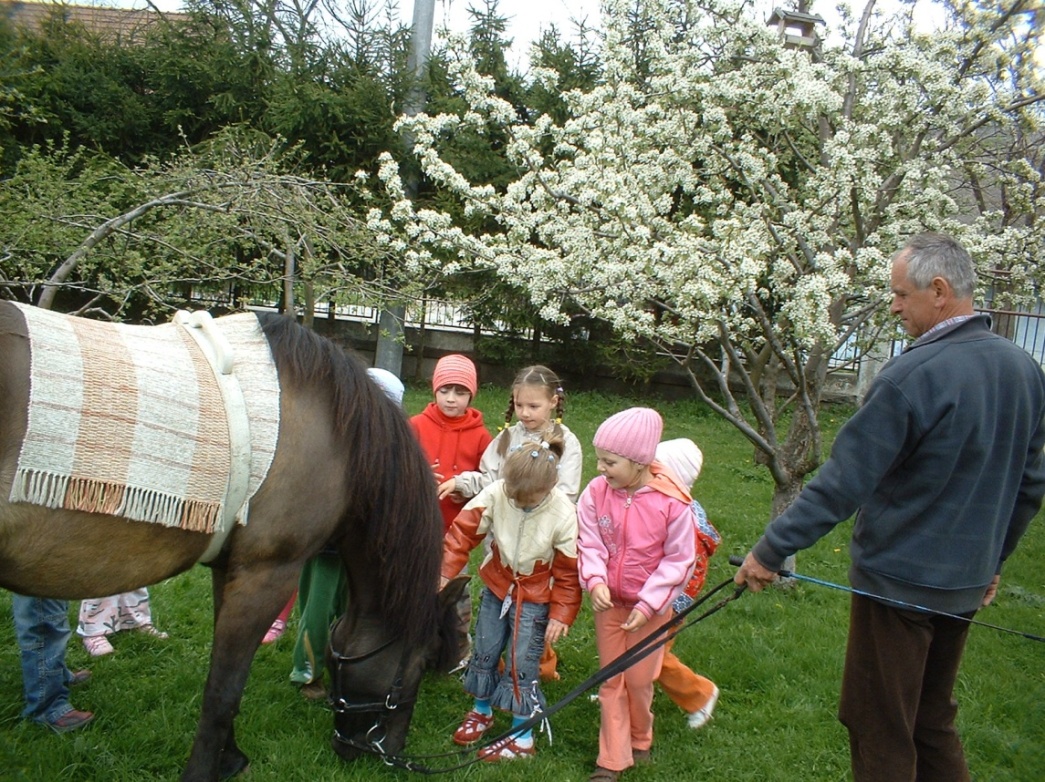 Divadelné predstavenia
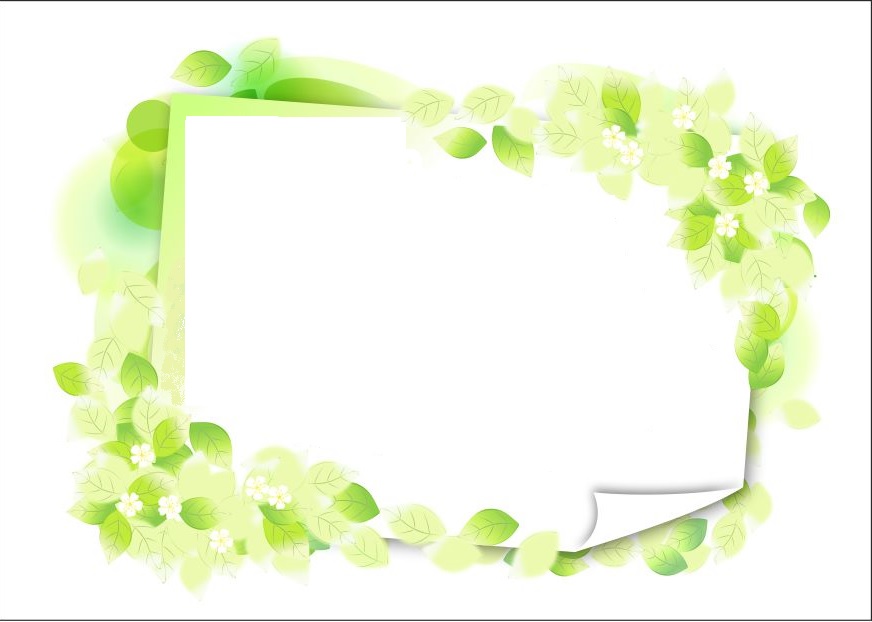 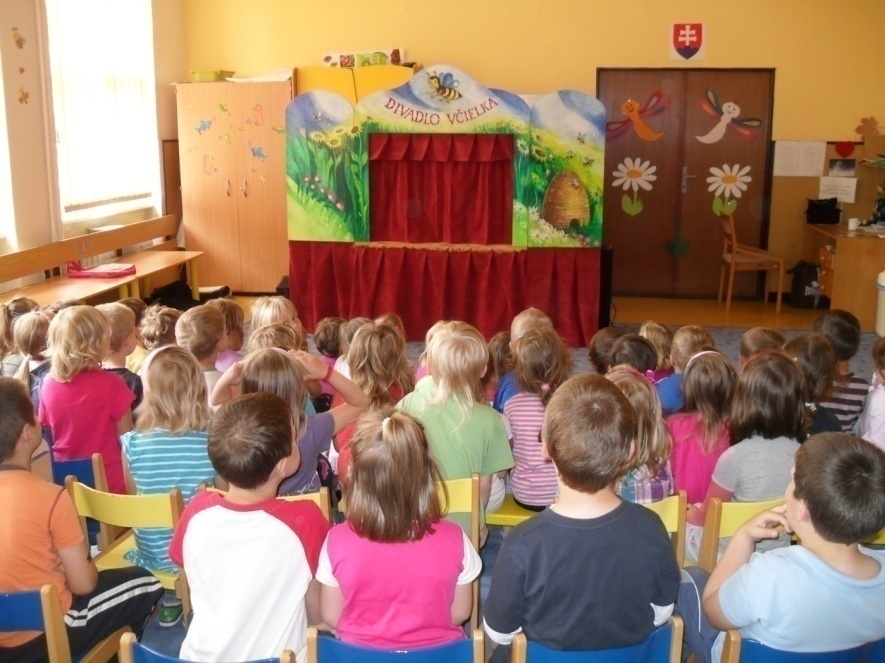 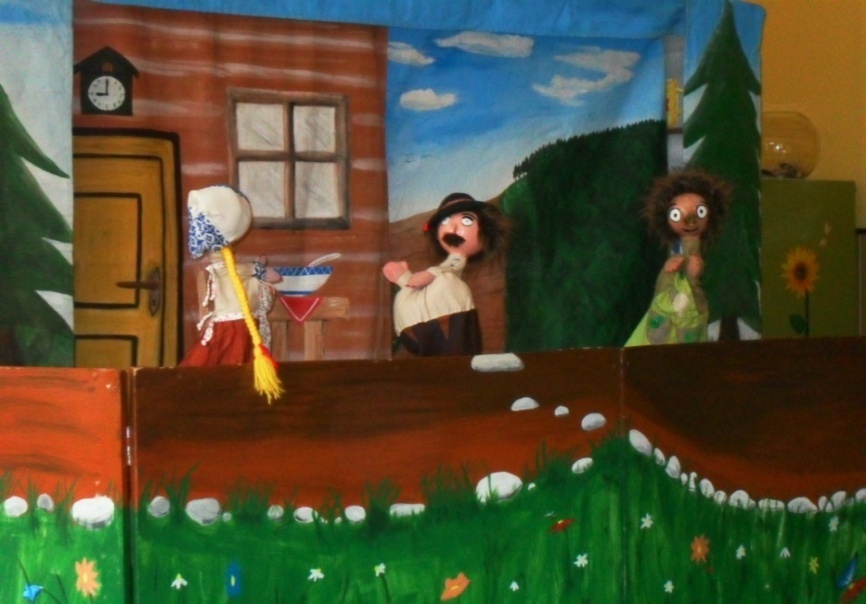 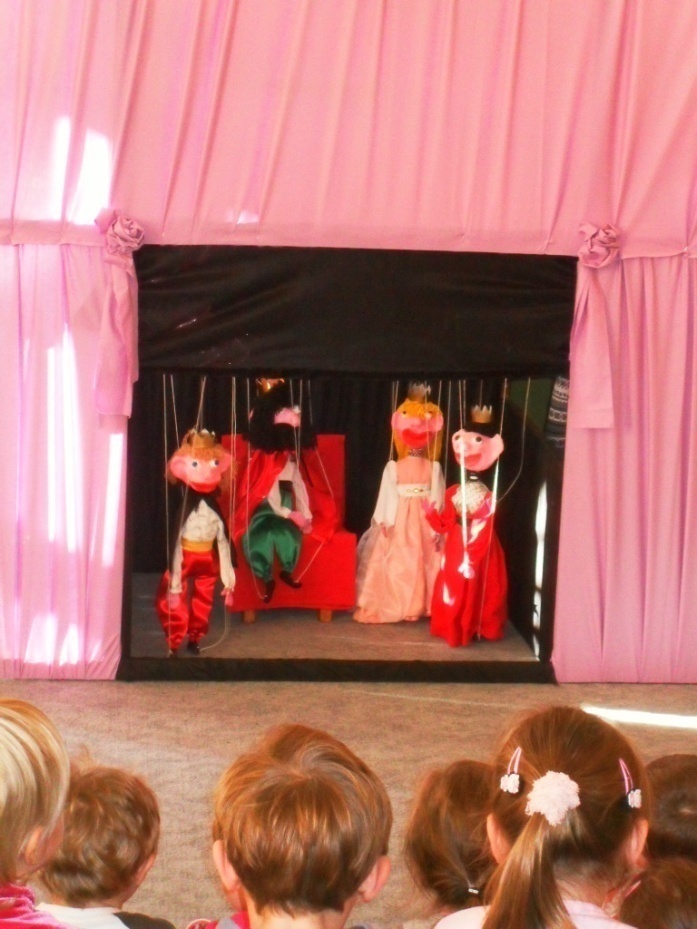 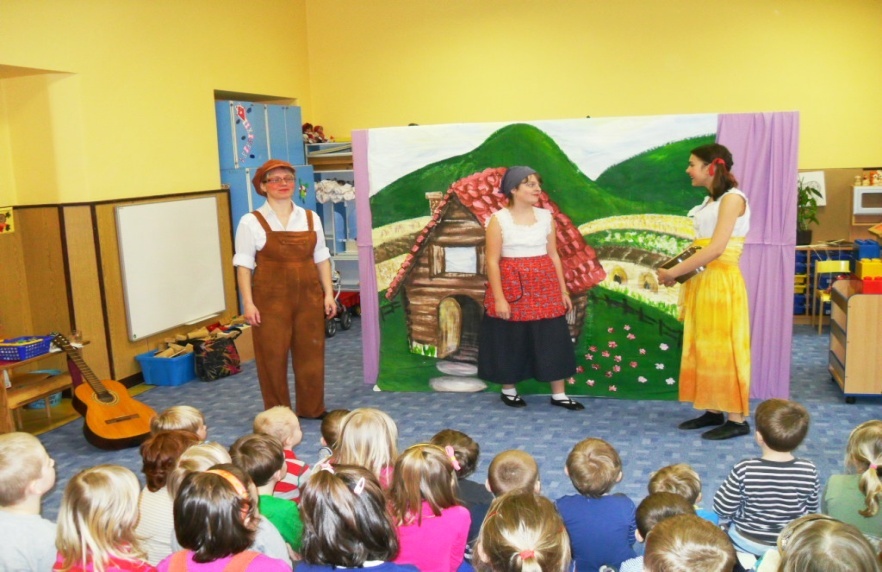 < p. Mirka 
Šulíková so žiakmi ZŠ
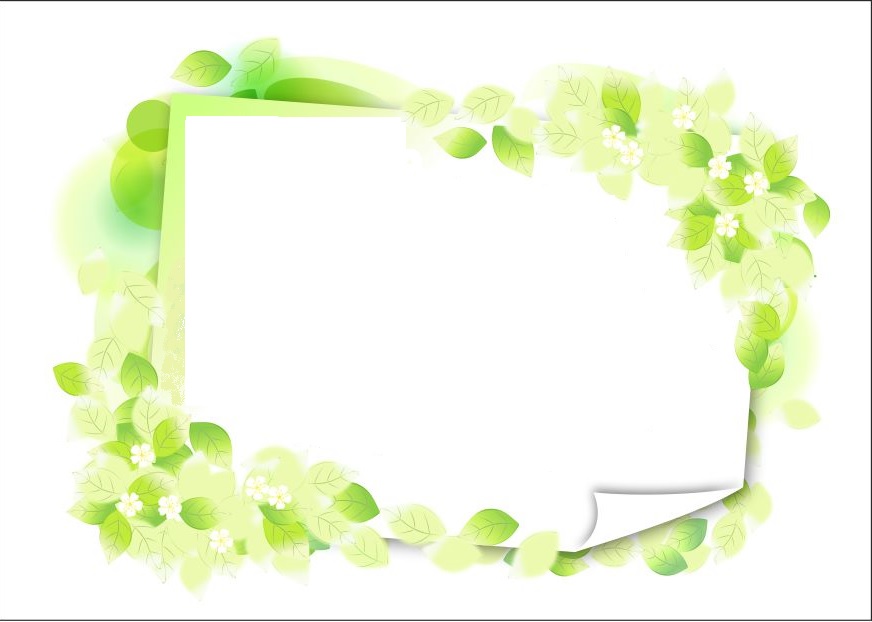 Spolupráca s Dobrovoľným hasičským zborom v Liskovej.
Roman Kubala 
a naši hasiči
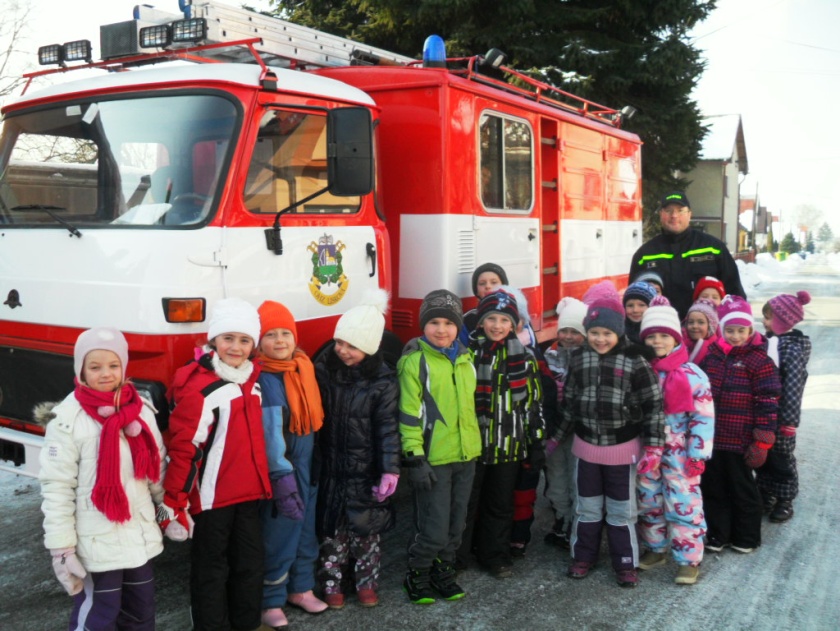 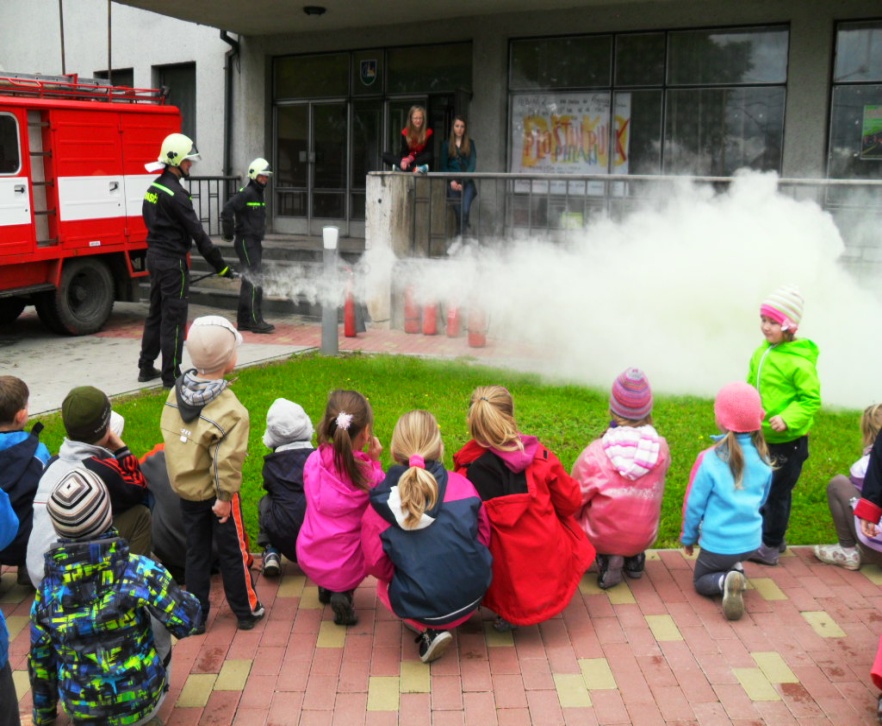 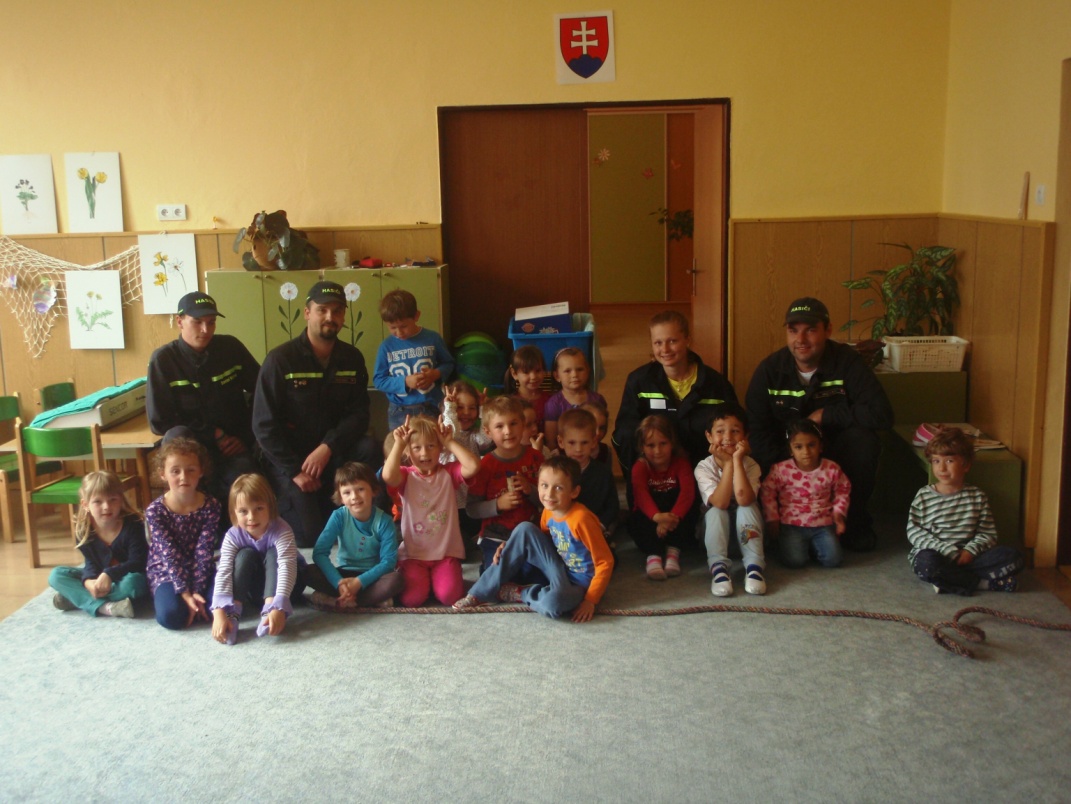 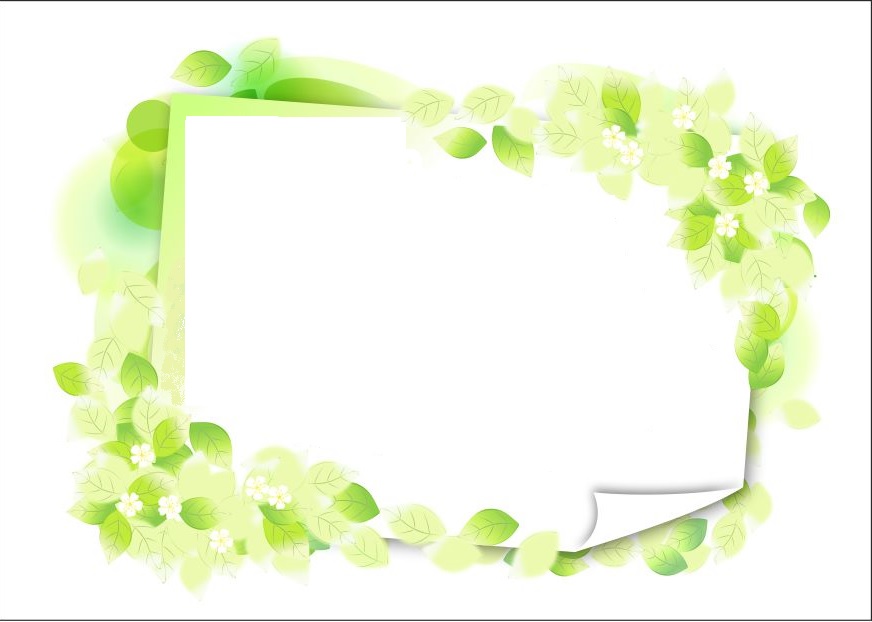 Exkurzie
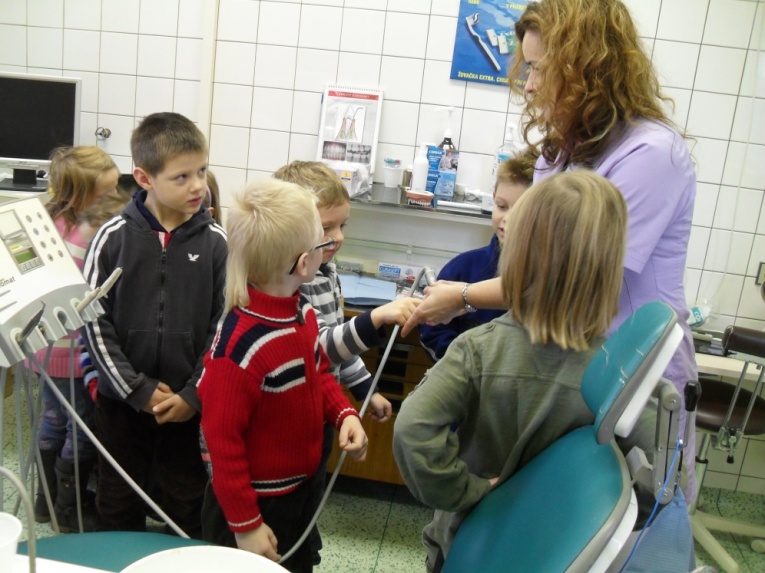 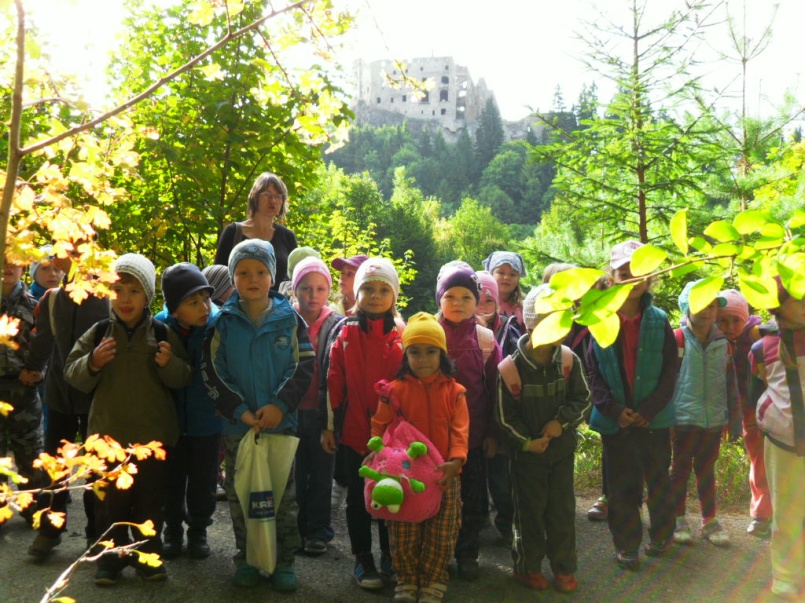 Stomatologická ambulancia
Likavský hrad
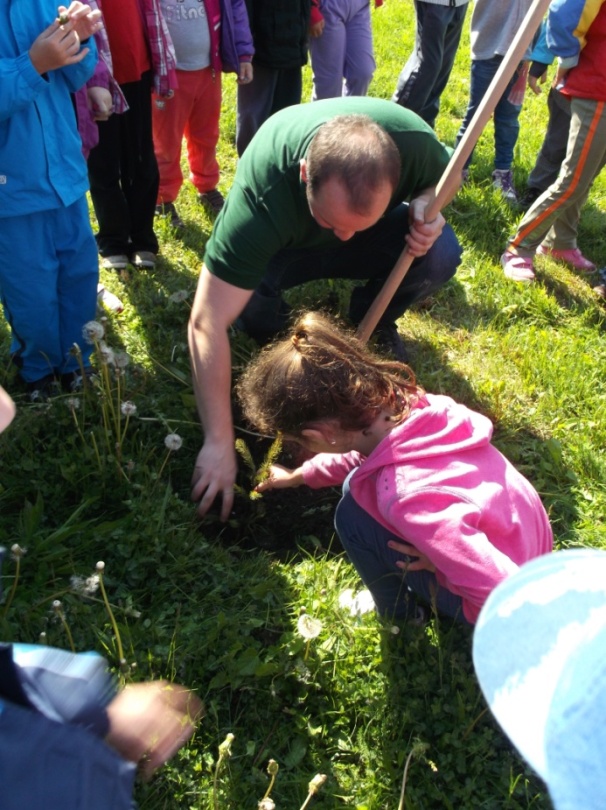 < Liptovské 
   múzeum
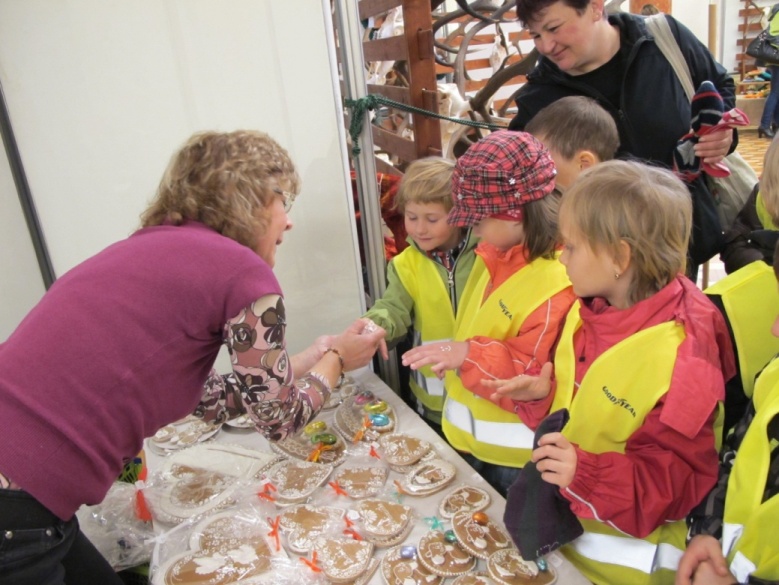 Sadenie stromčekov s lesníkom >
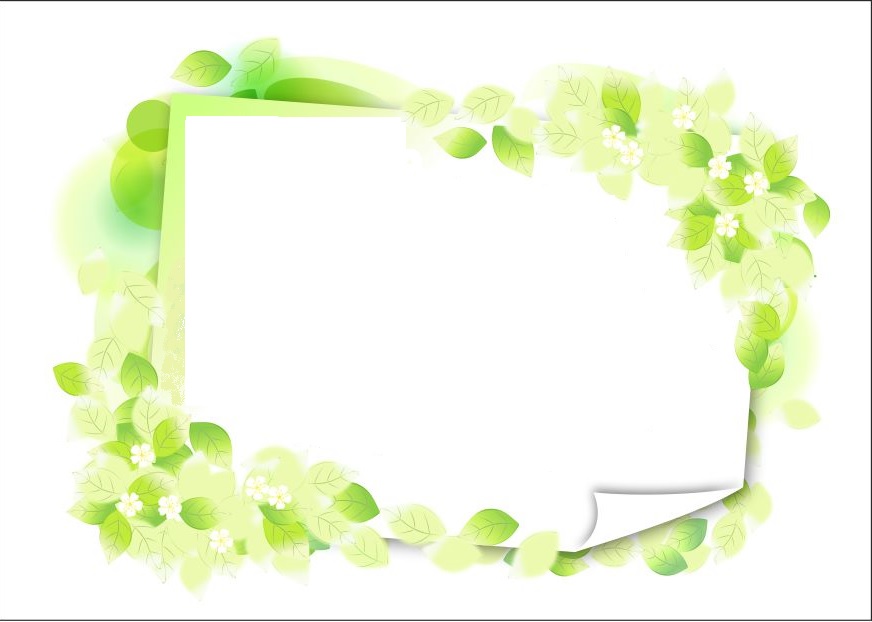 Vychádzky, výlety
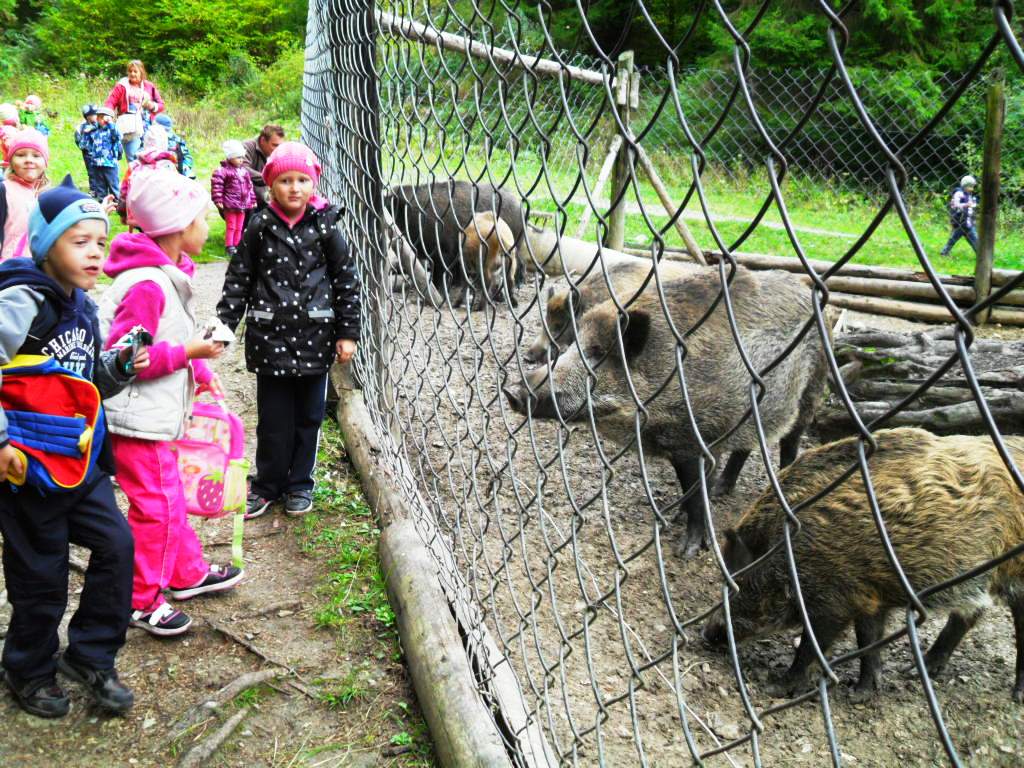 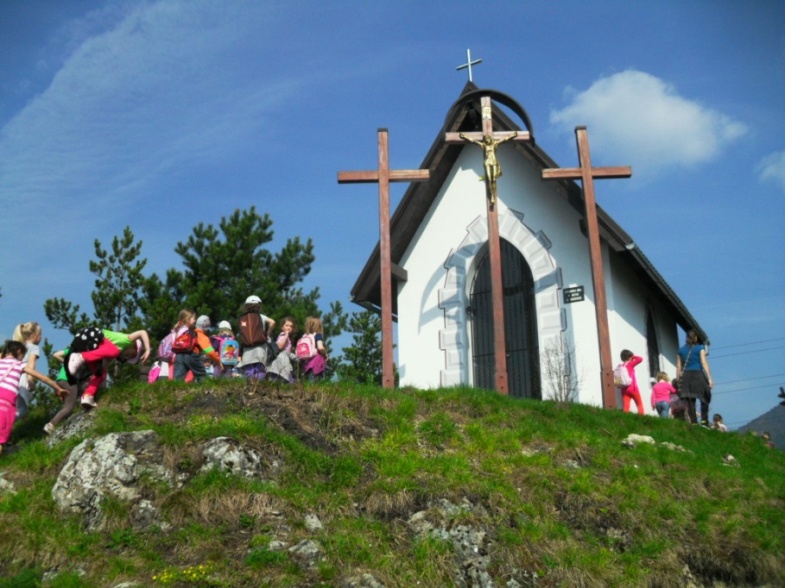 Lúčky
Kaplnka
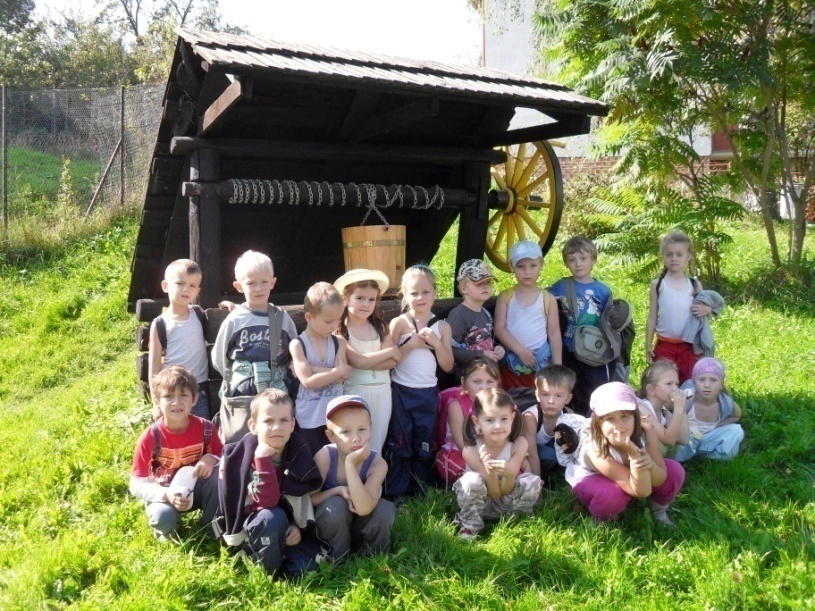 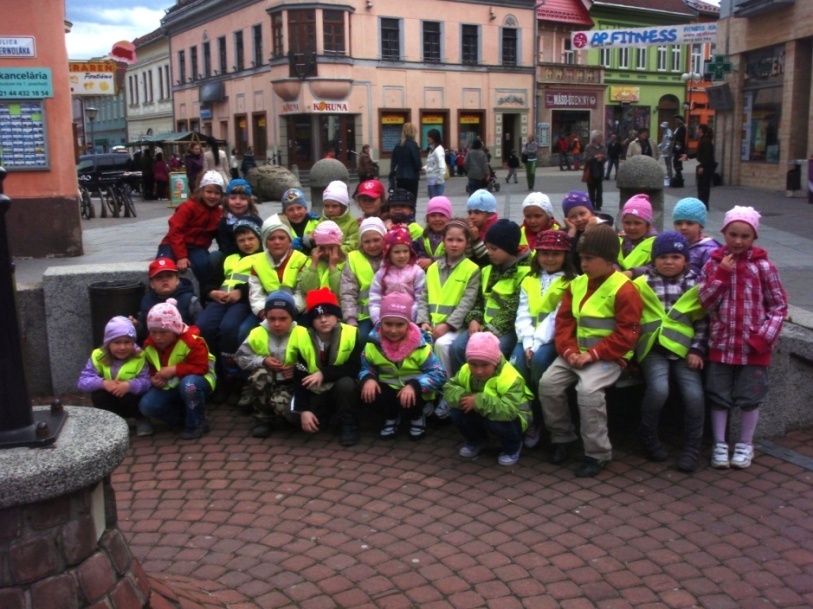 Ružomberok
Martinček
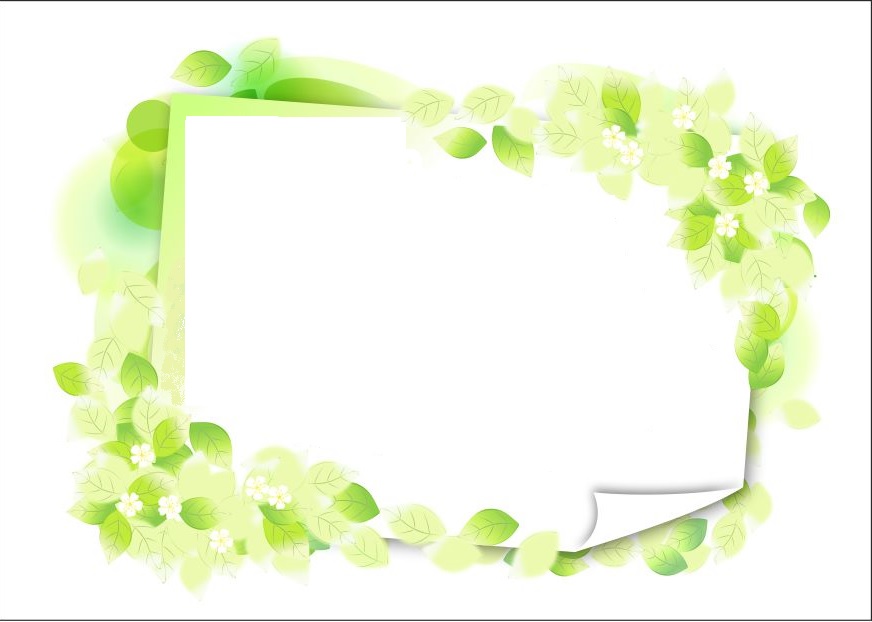 Výchovno-vzdelávacia činnosť
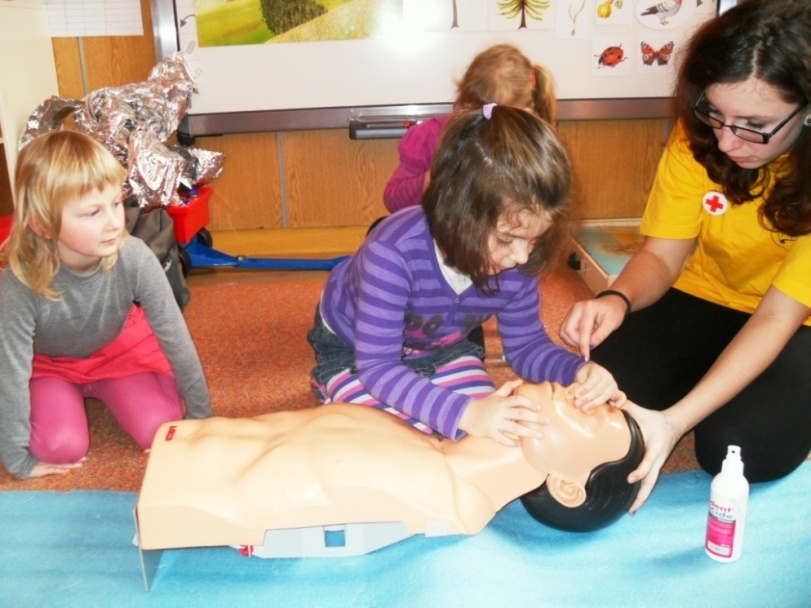 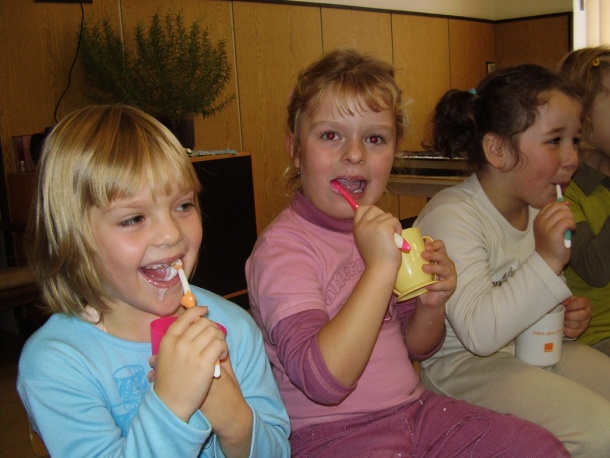 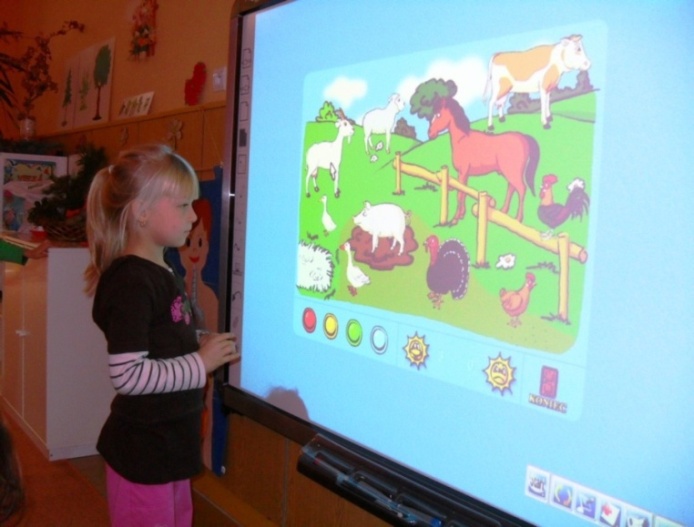 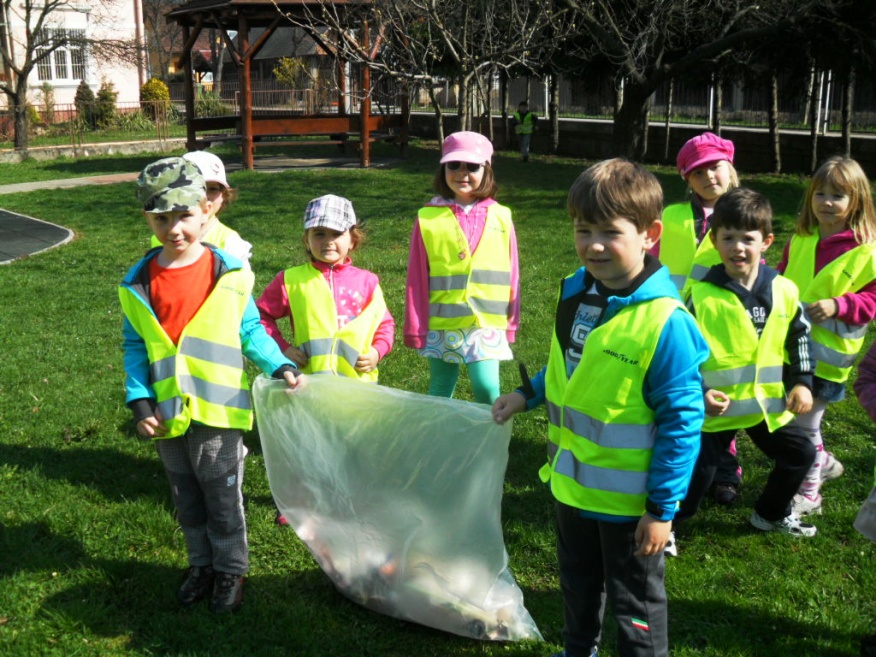 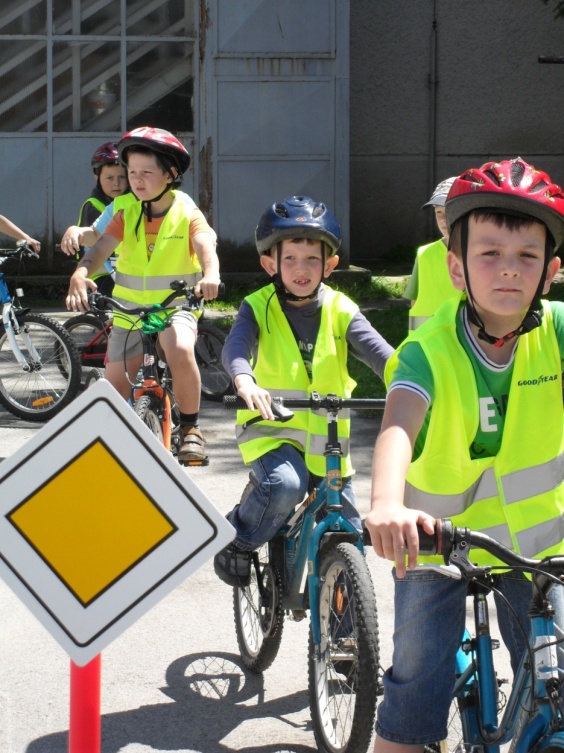 Materská škola sa vo svojej výchovno-vzdelávacej činnosti zameriava okrem iného na dopravnú, environmentálnu, regionálnu a zdravotnú výchovu.
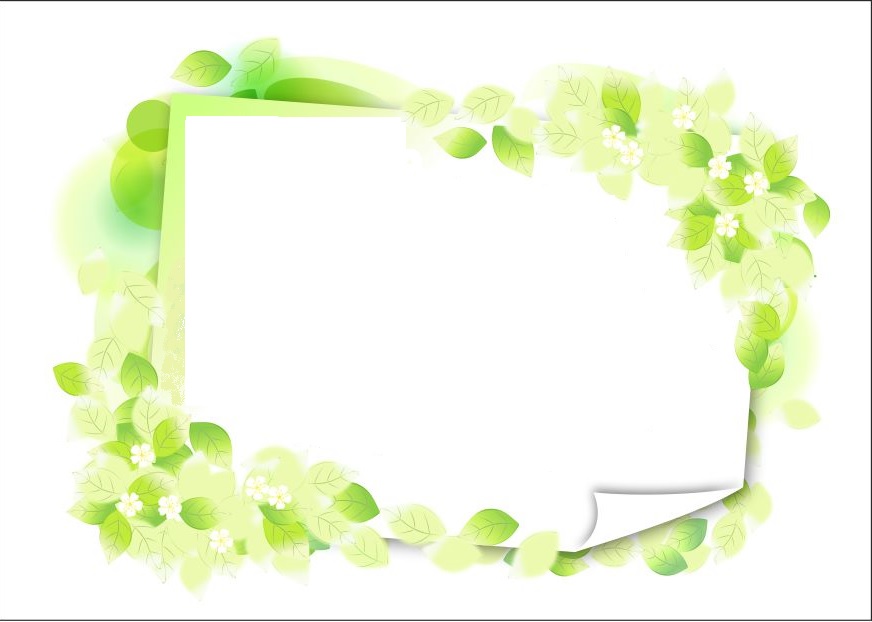 Záujmová činnosť
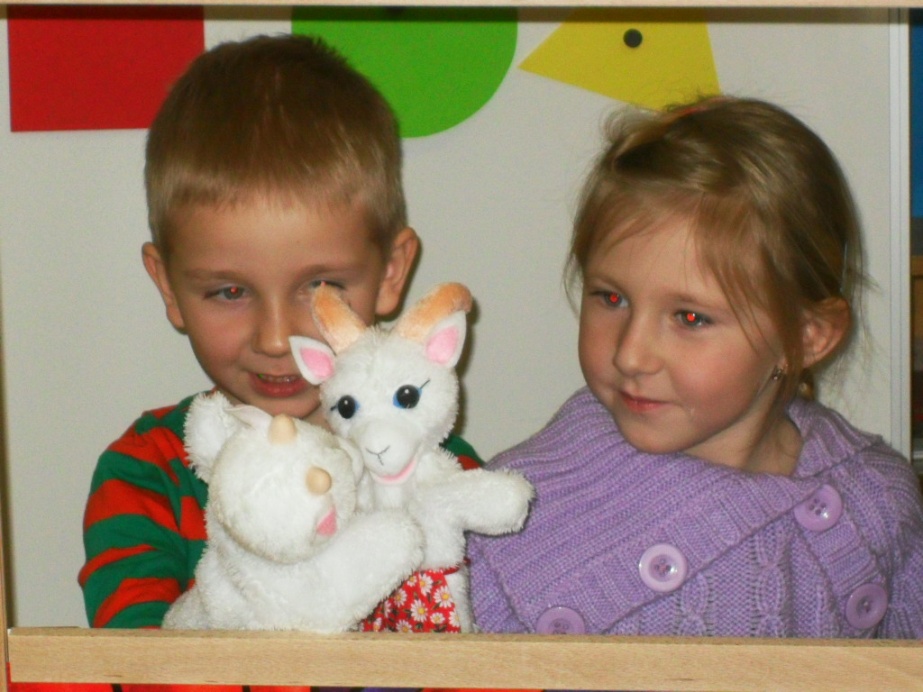 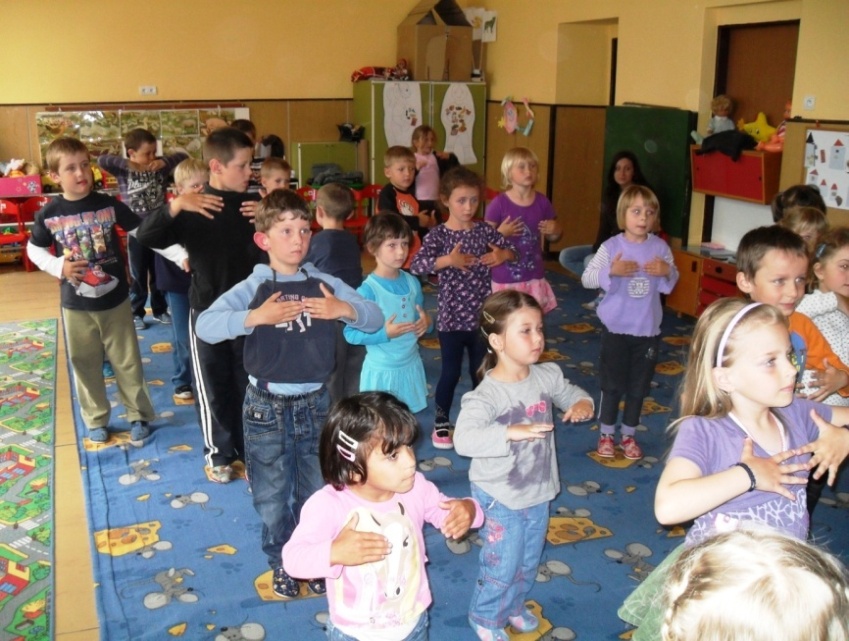 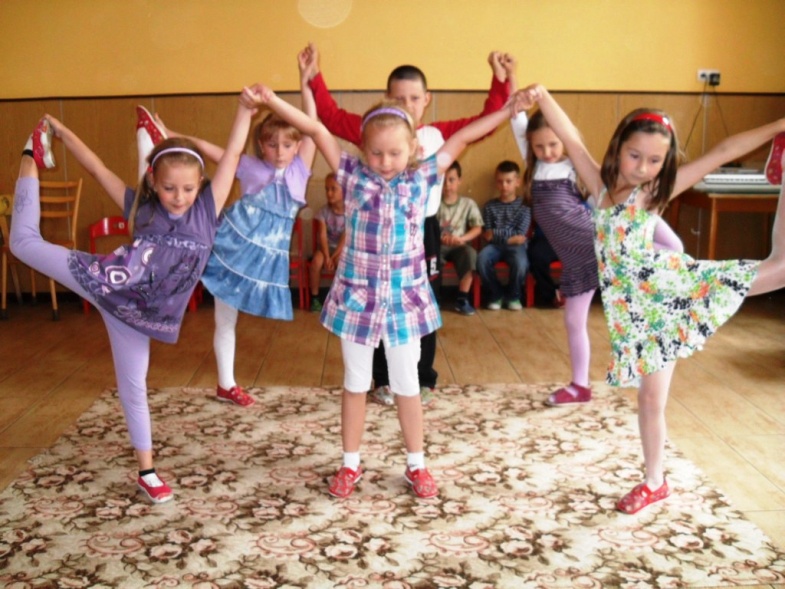 Deti 5-6 ročné majú možnosť v MŠ navštevovať  záujmovú činnosť. 
V posledných rokoch si mohli deti vybrať: Angličtinu pre najmenších, 
tanečný, výtvarný, literárno –dramatický, alebo pohybový krúžok.
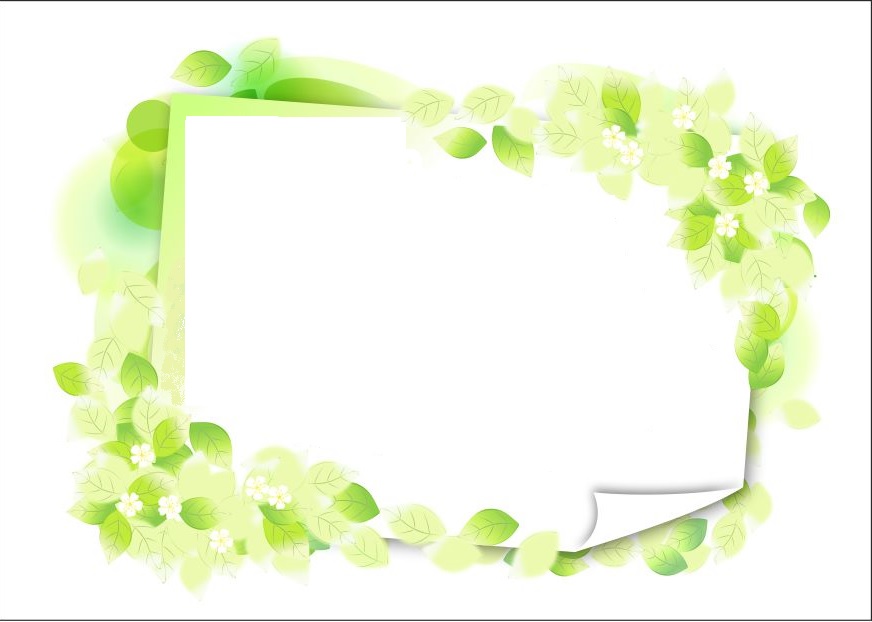 Materská škola v roku 2013
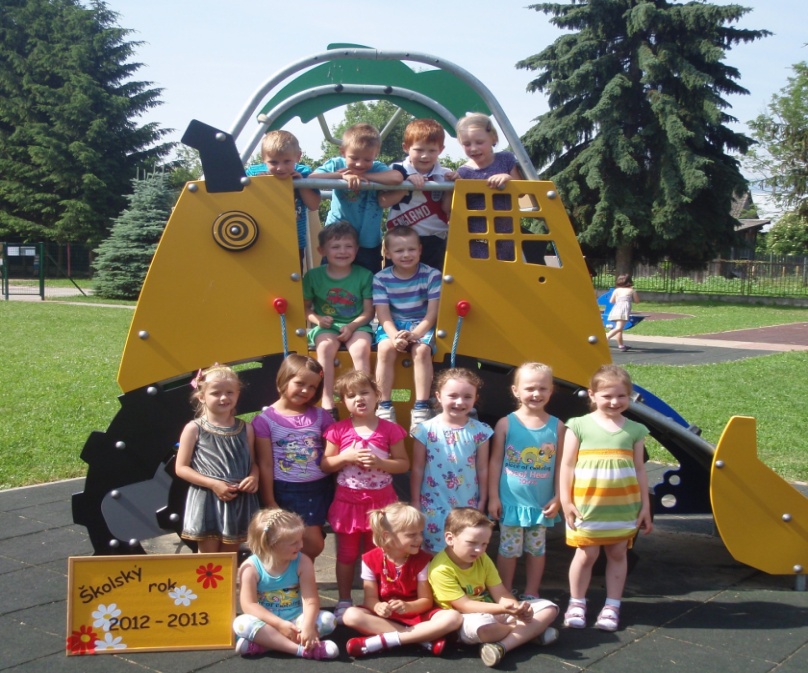 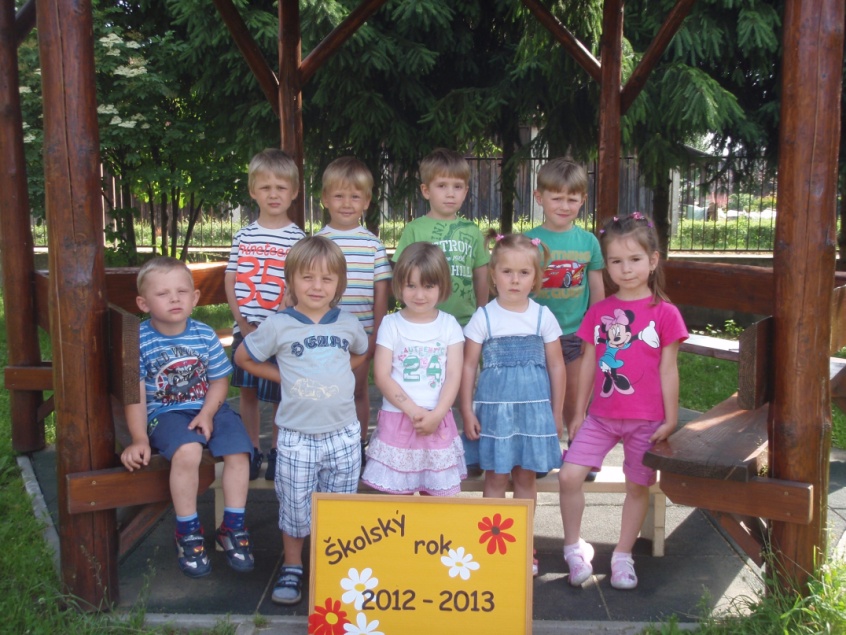 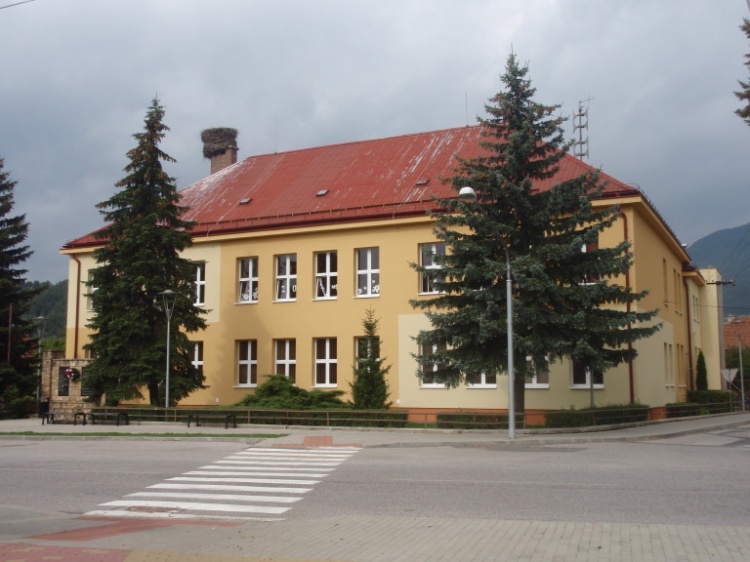 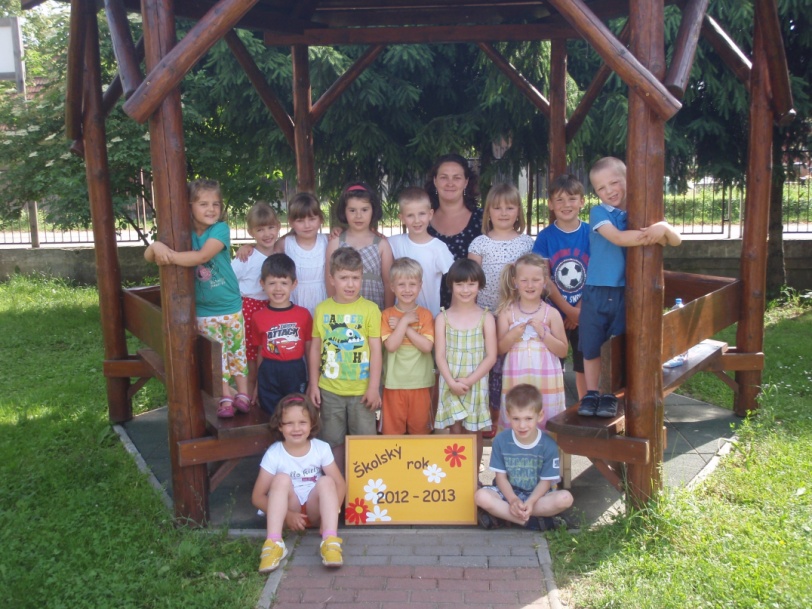 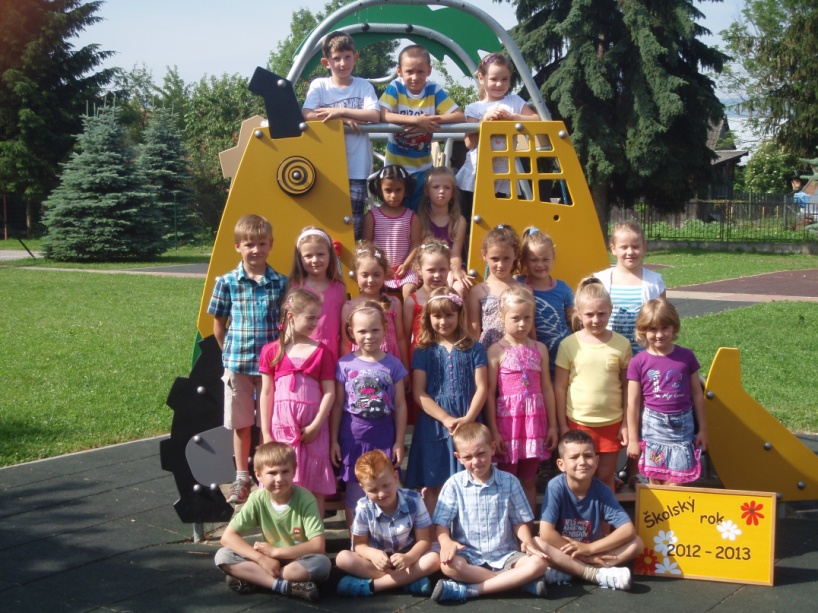